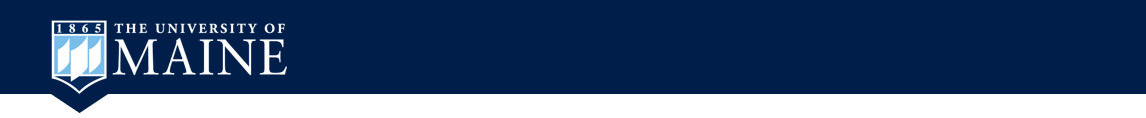 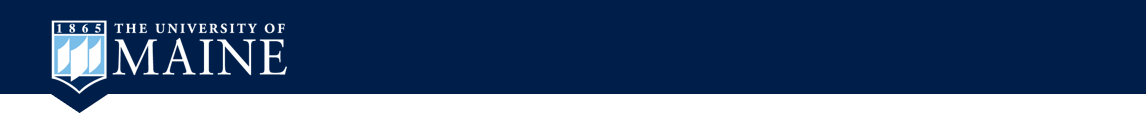 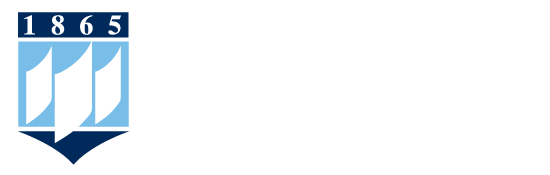 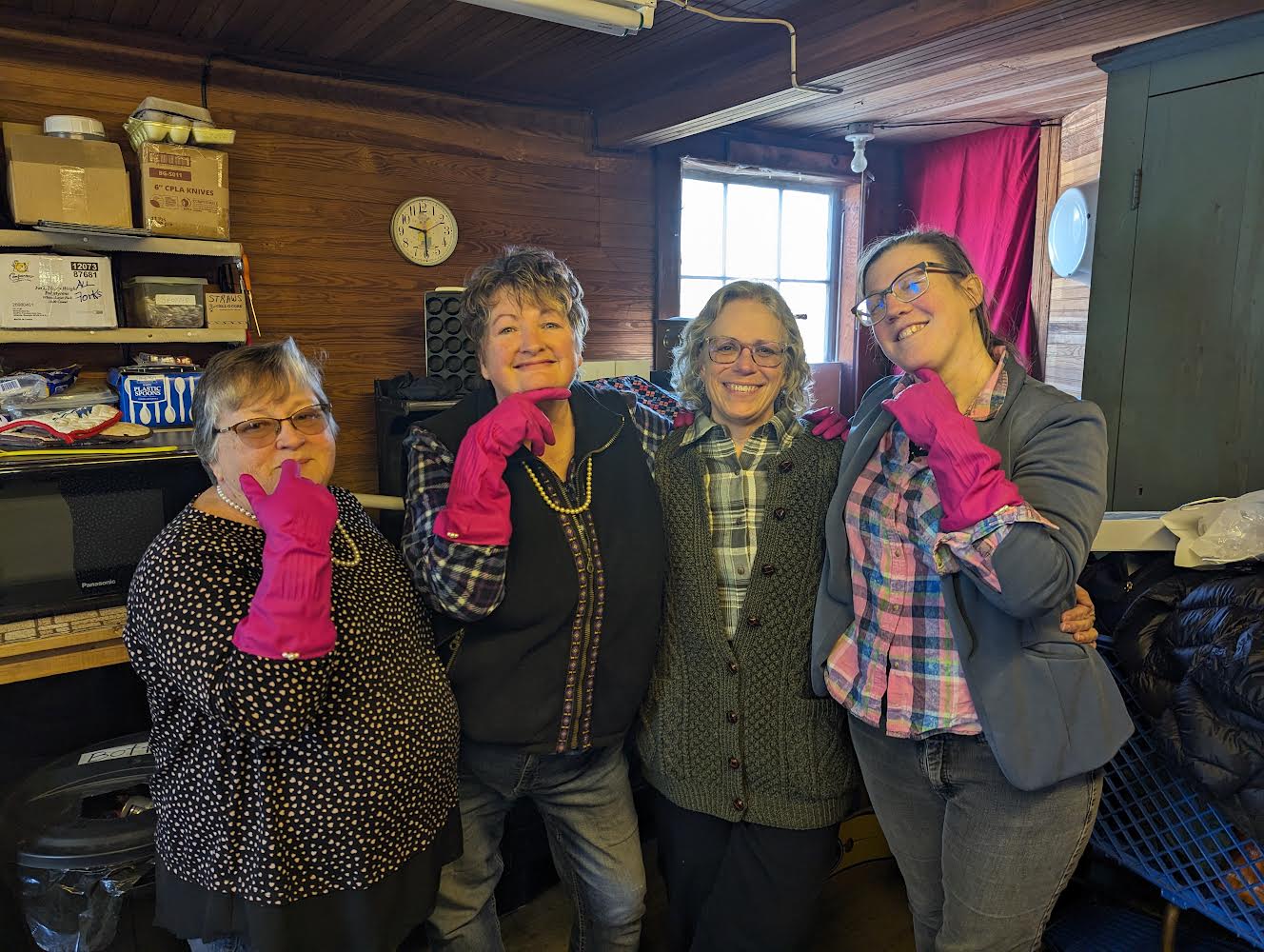 Lifelong Maine – Age-Friendly Communities
Magic Happens
When Age-Friendly 
meets Dementia InclusionMay 24, 2024
1
Patricia Oh, PhD, MSW
University of Maine Center on Aging, Director, Lifelong Maine
Co-Director, Consortium on Aging Policy Research and Analysis
Advisor, AARP Livable/Maine
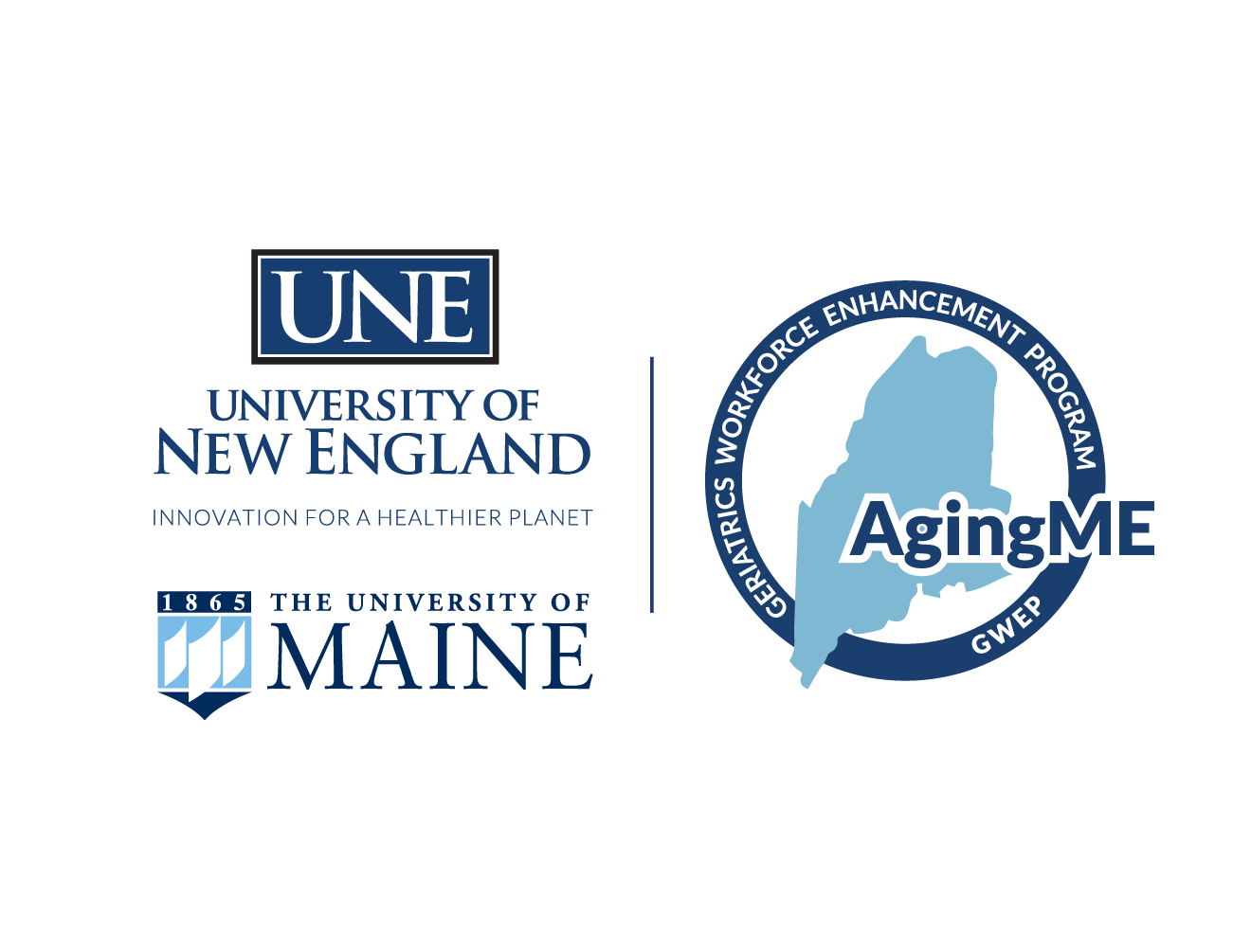 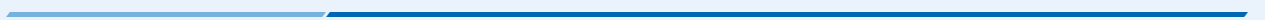 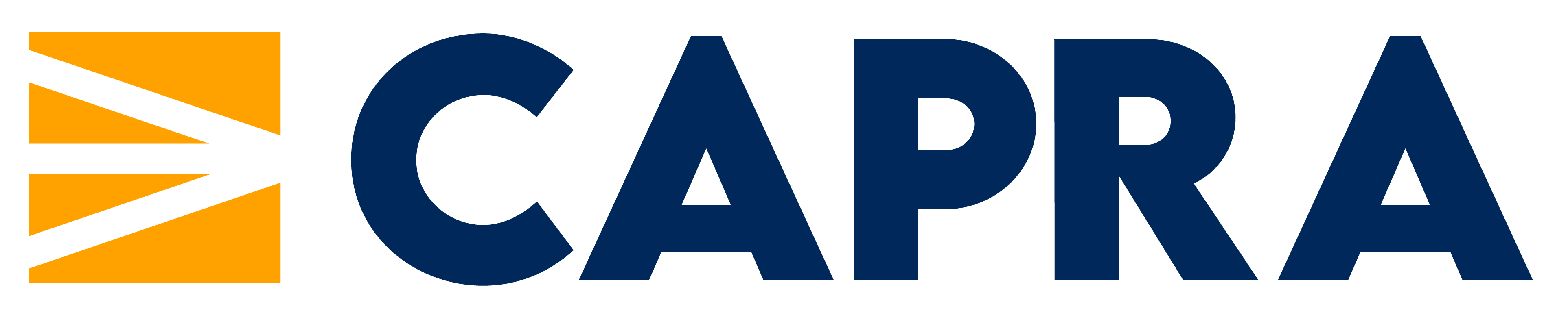 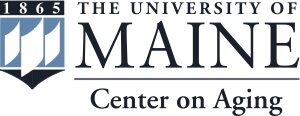 ???
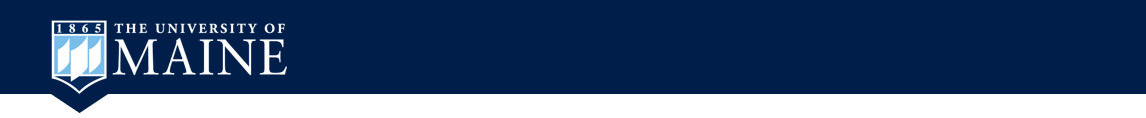 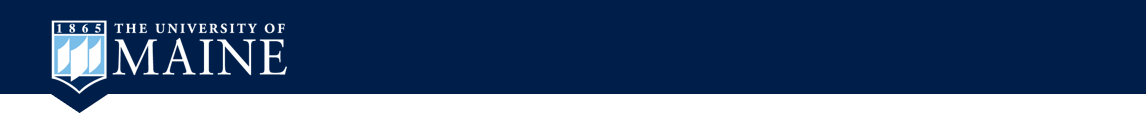 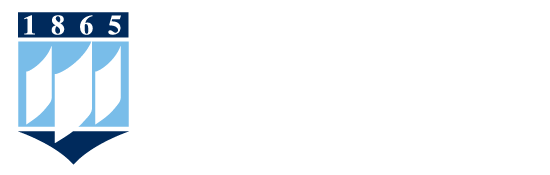 What is the first thing you think of when I say age-friendly? --lifelong communities?
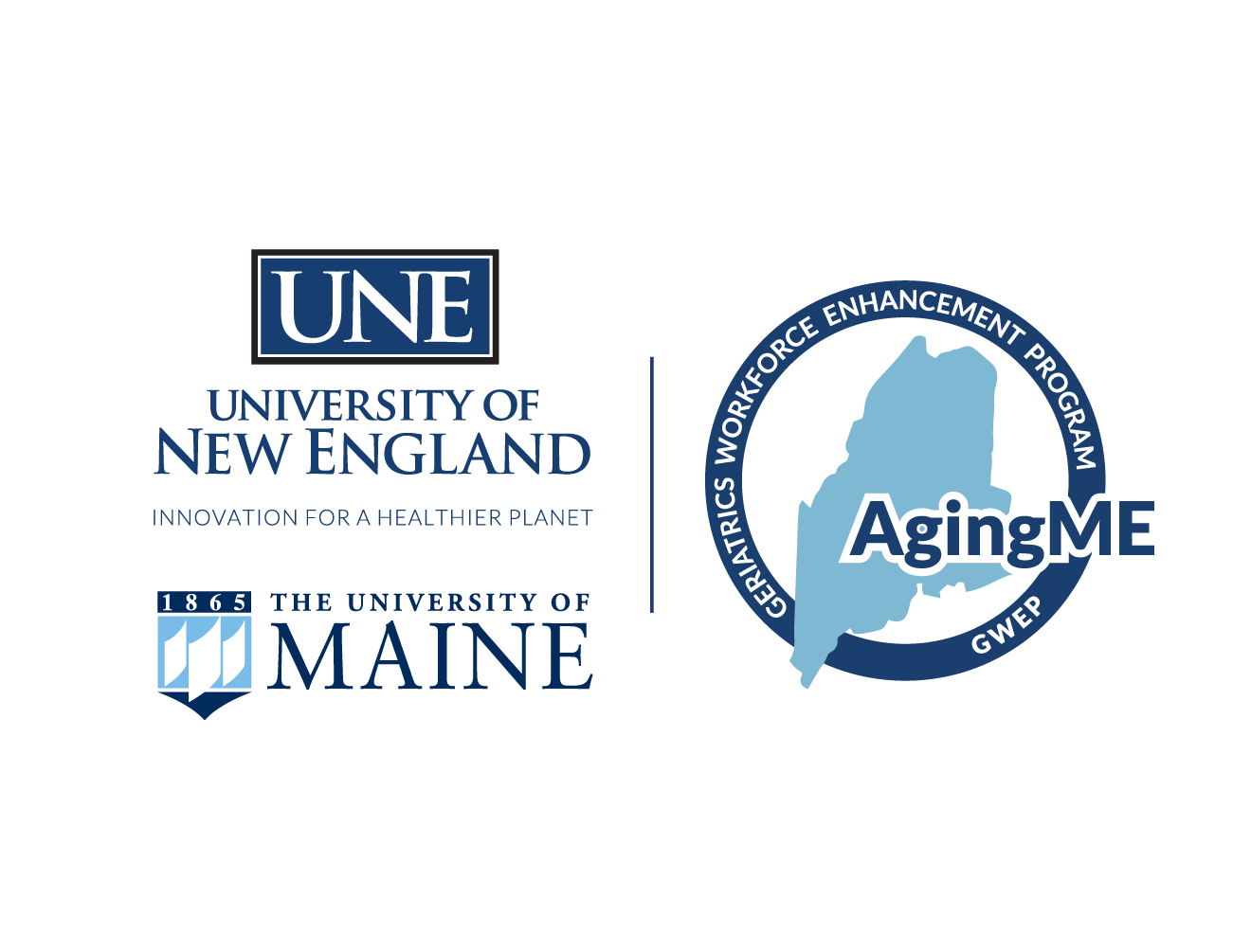 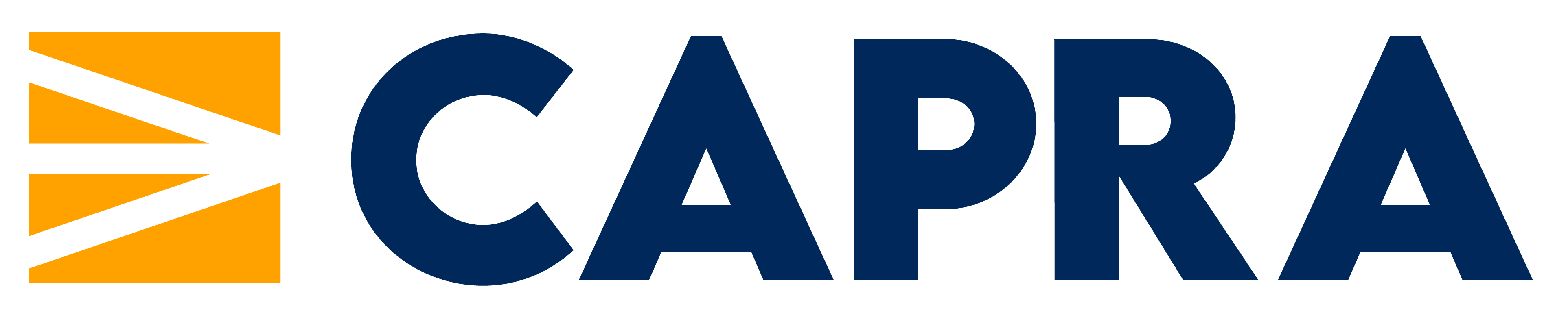 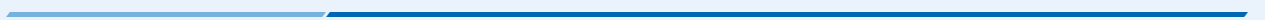 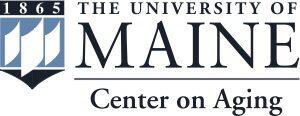 Age-Friendly
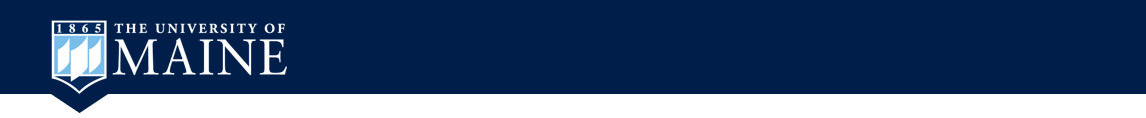 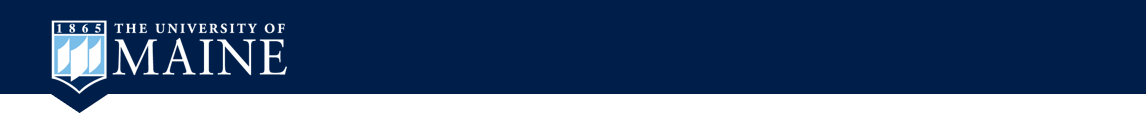 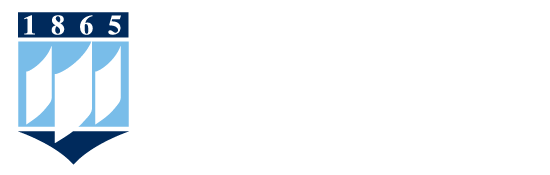 Having invested so much to get people to live longer, we’ve barely given any thought to how we can live better.   
~Joe Coughlin, MIT Age Lab
Having invested so much to get people to live longer, we’ve barely given any thought to how we can live better.   
~Joe Coughlin, MIT Age Lab
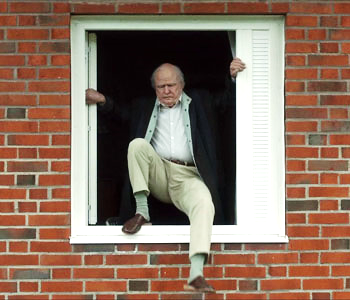 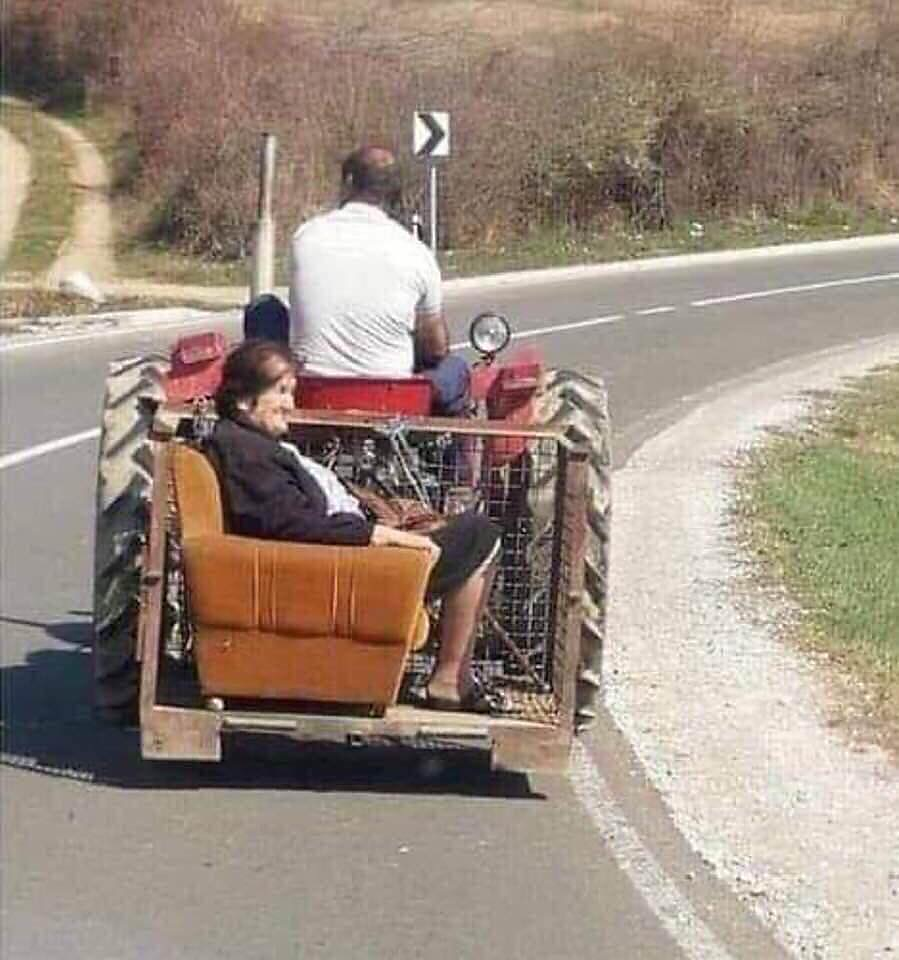 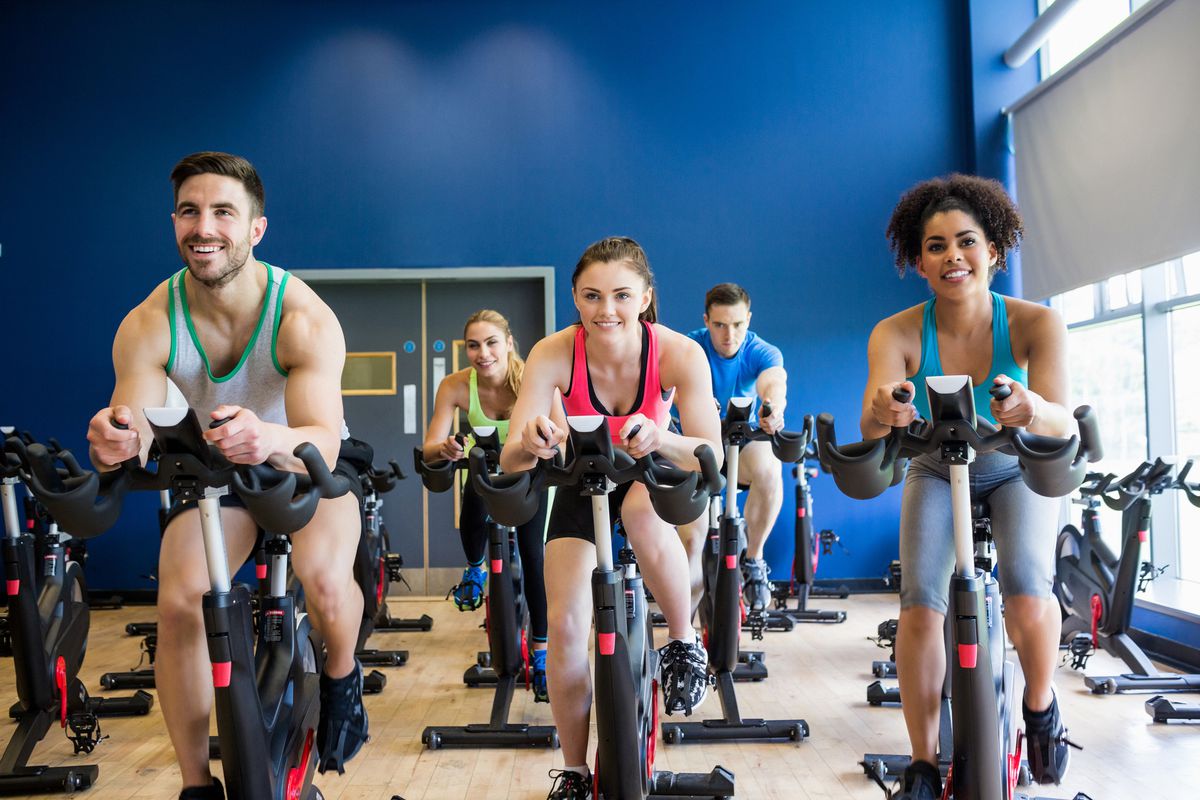 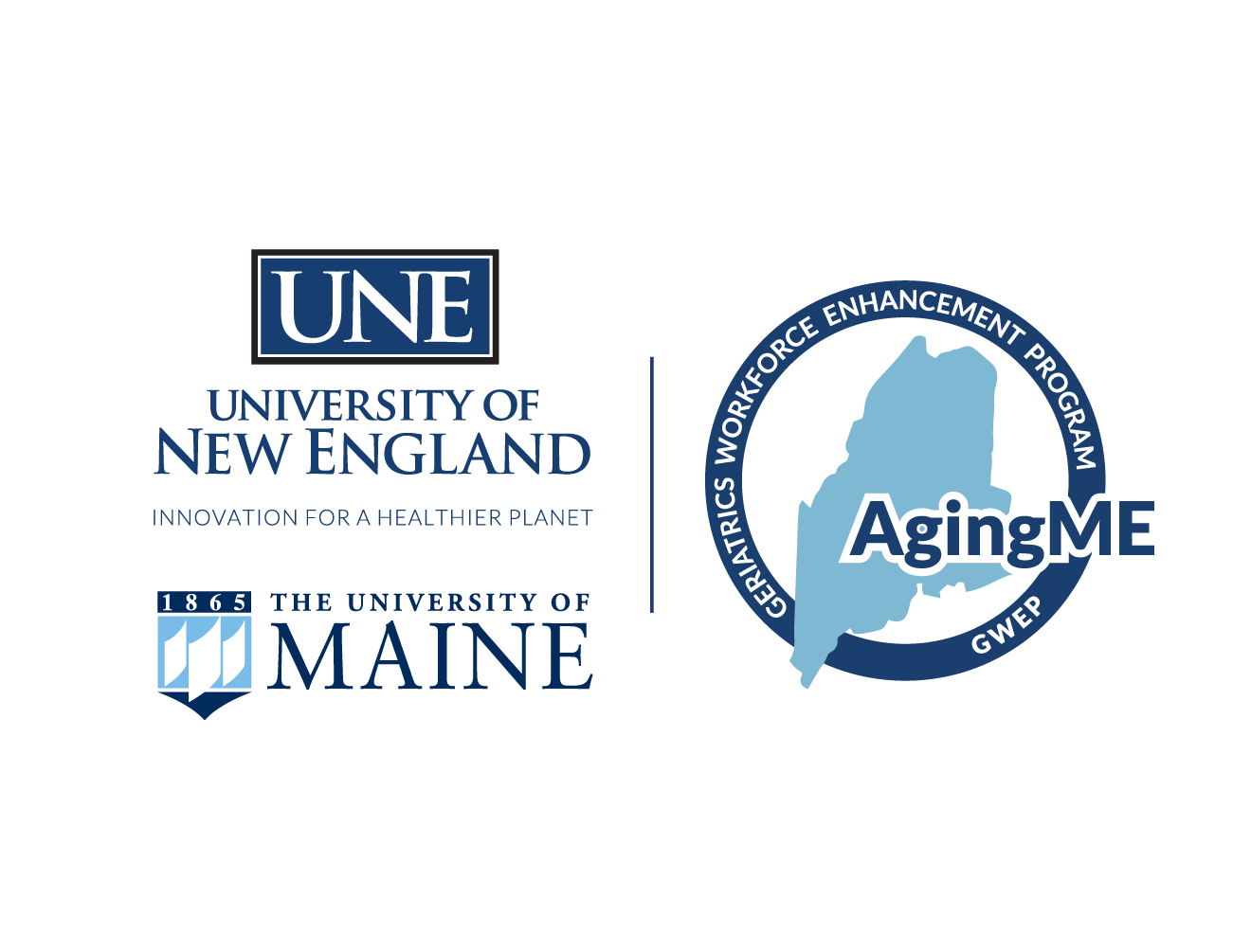 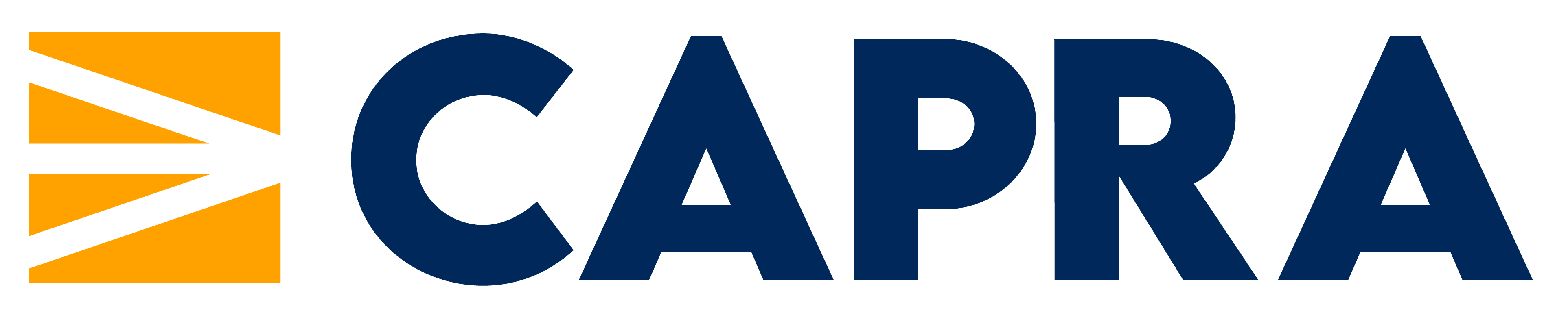 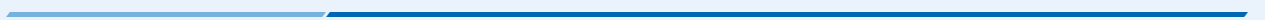 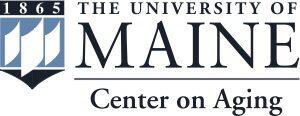 Age-Friendly
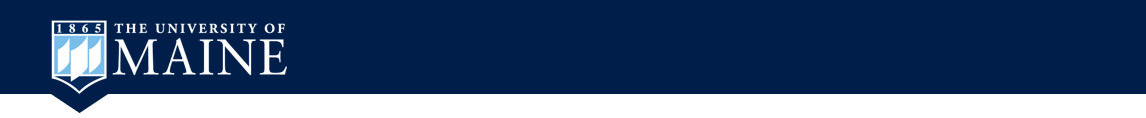 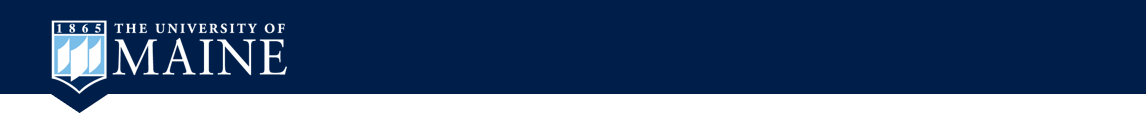 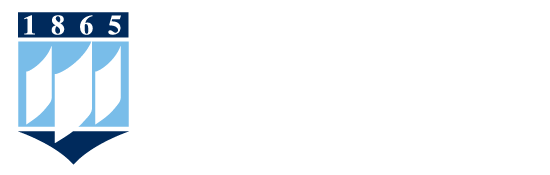 Making our communities more responsive to longer healthier lives and inclusive of people living with chronic illness or disabilities so that people of all ages and abilities can live active, healthy, socially engaged lives.
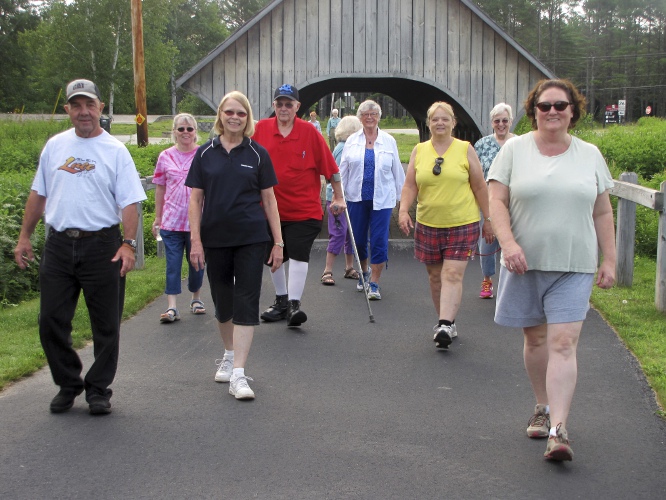 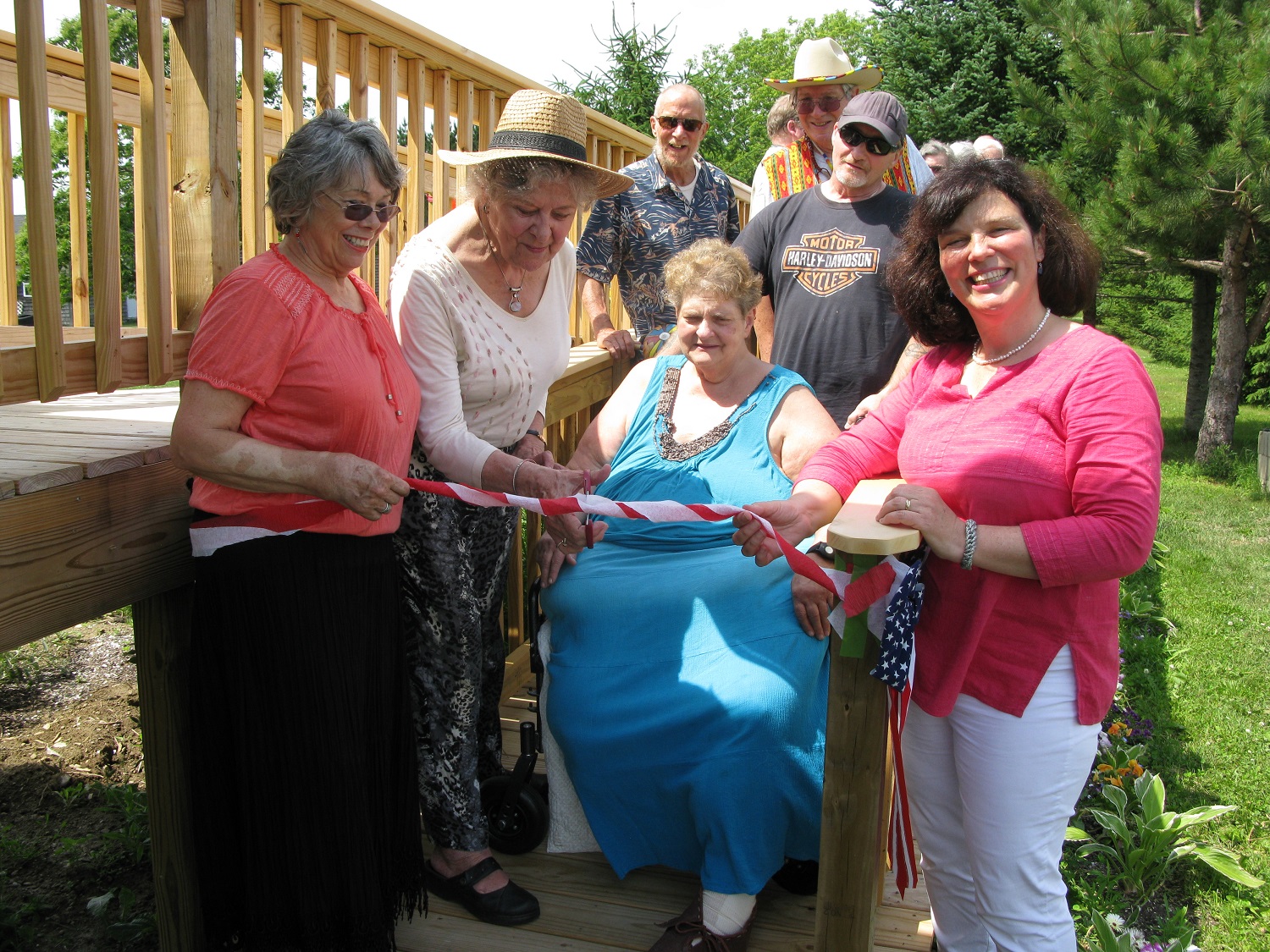 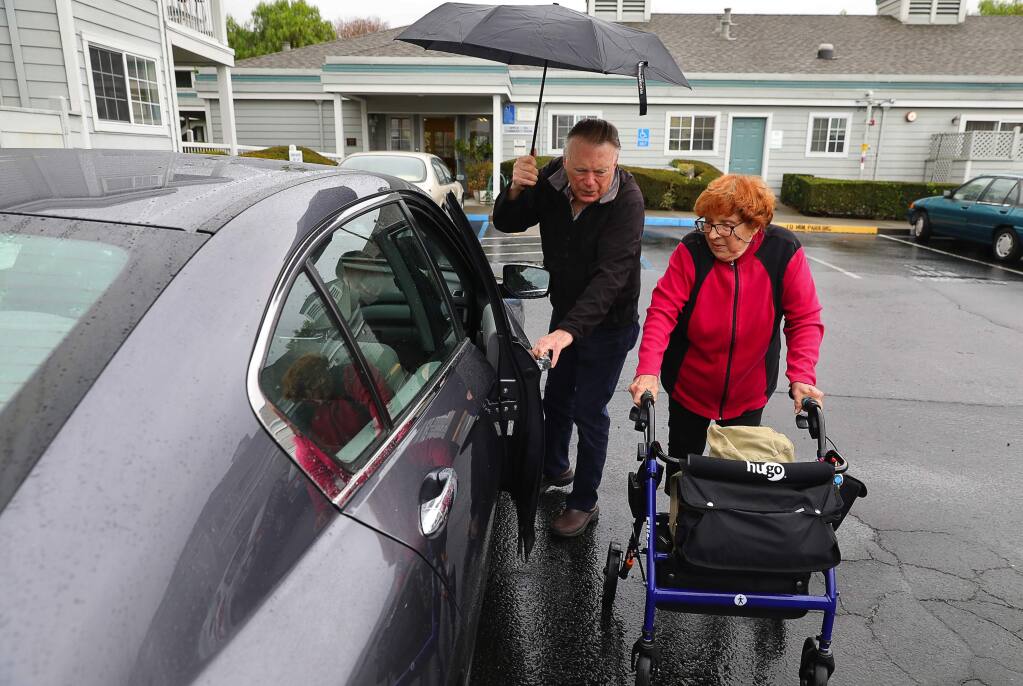 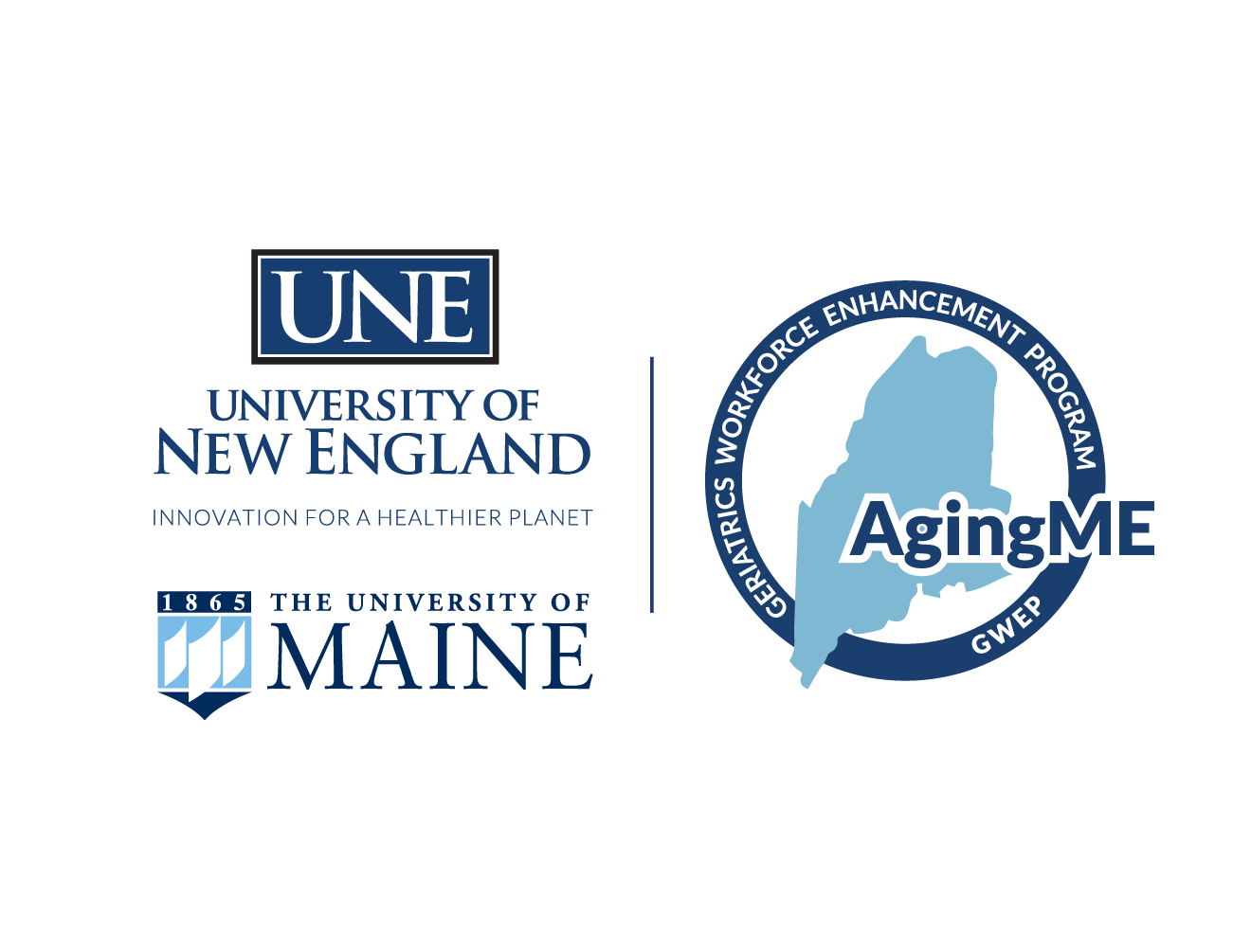 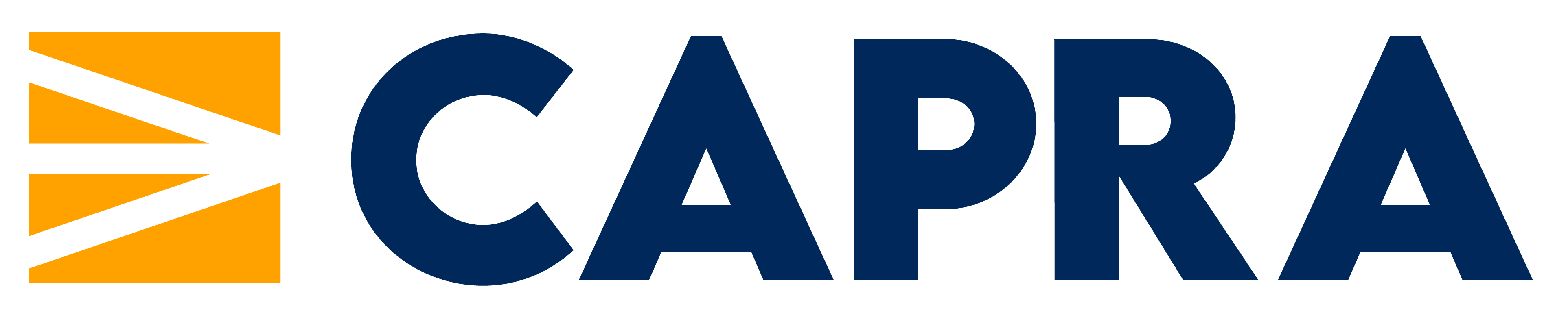 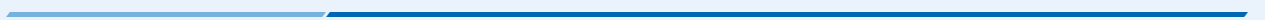 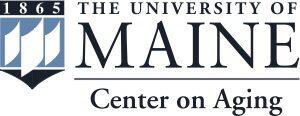 Age-Friendly Movement
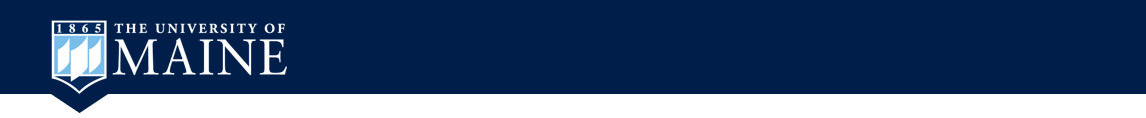 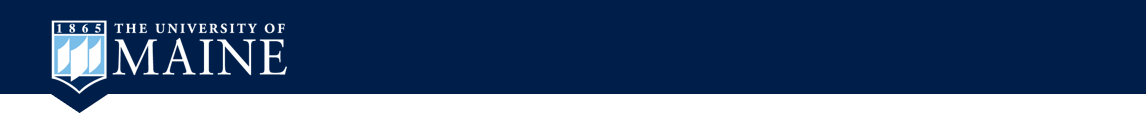 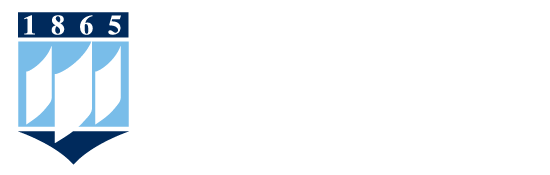 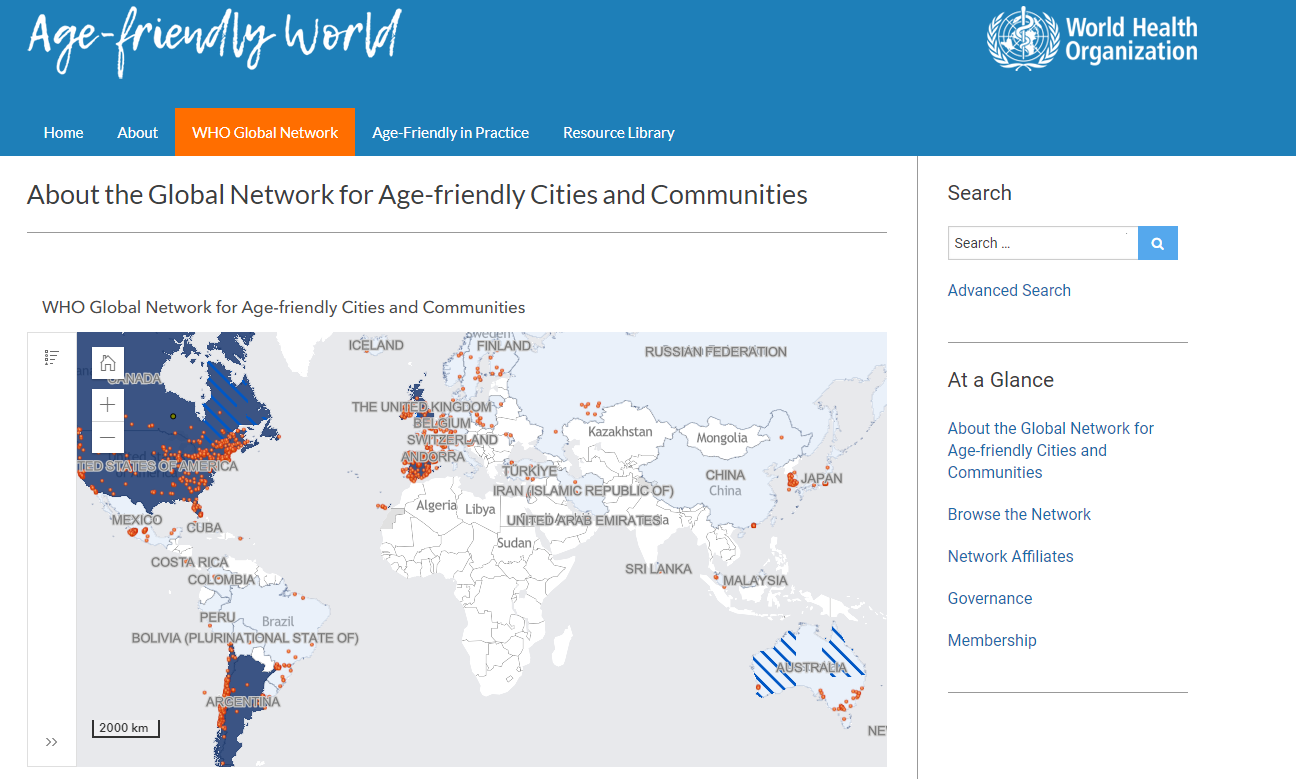 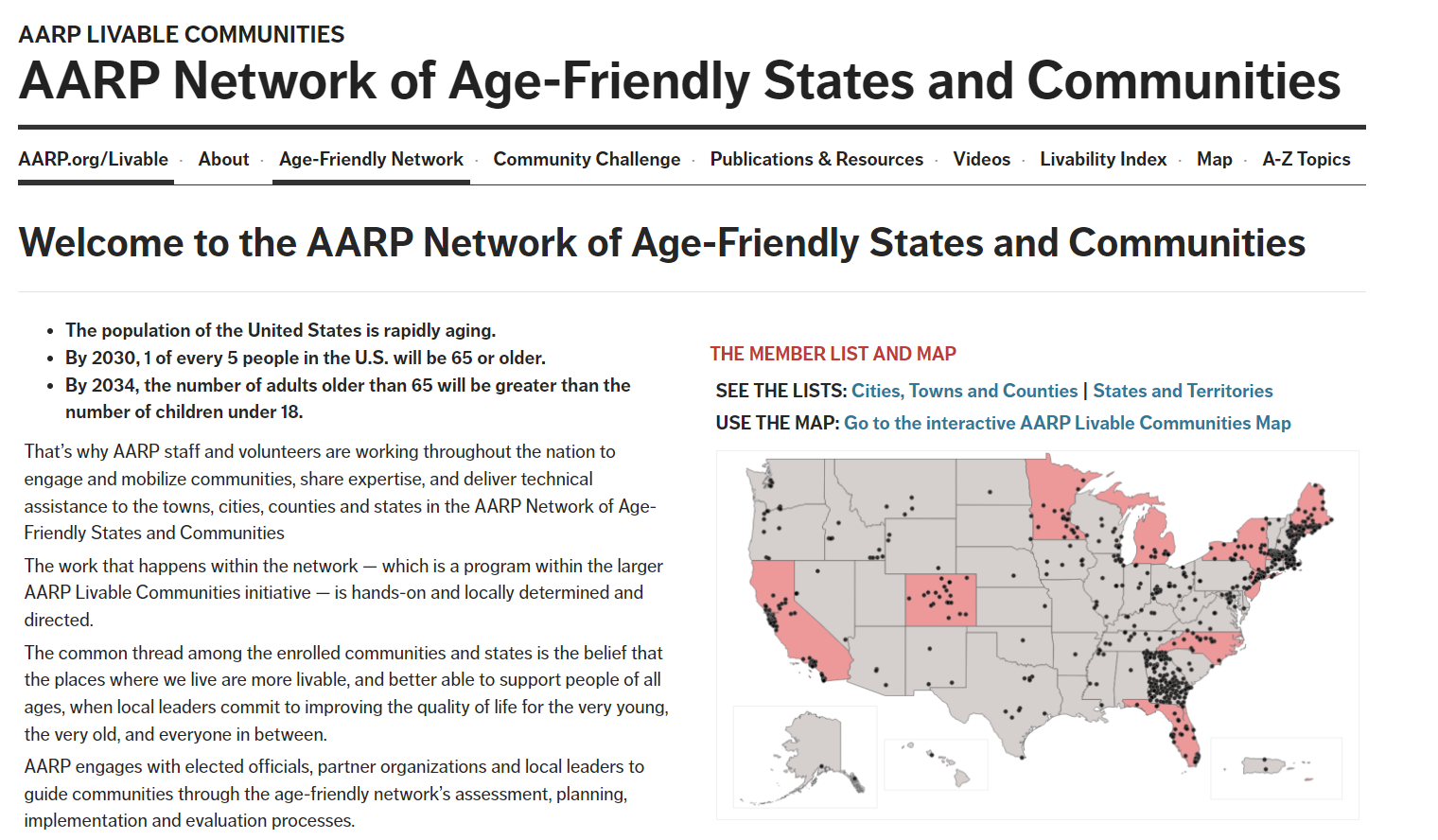 820+ US Communities enrolled in AARP NAFSC, 2024
https://extranet.who.int/agefriendlyworld/who-network/https://www.aarp.org/livable-communities/network-age-friendly-communities/
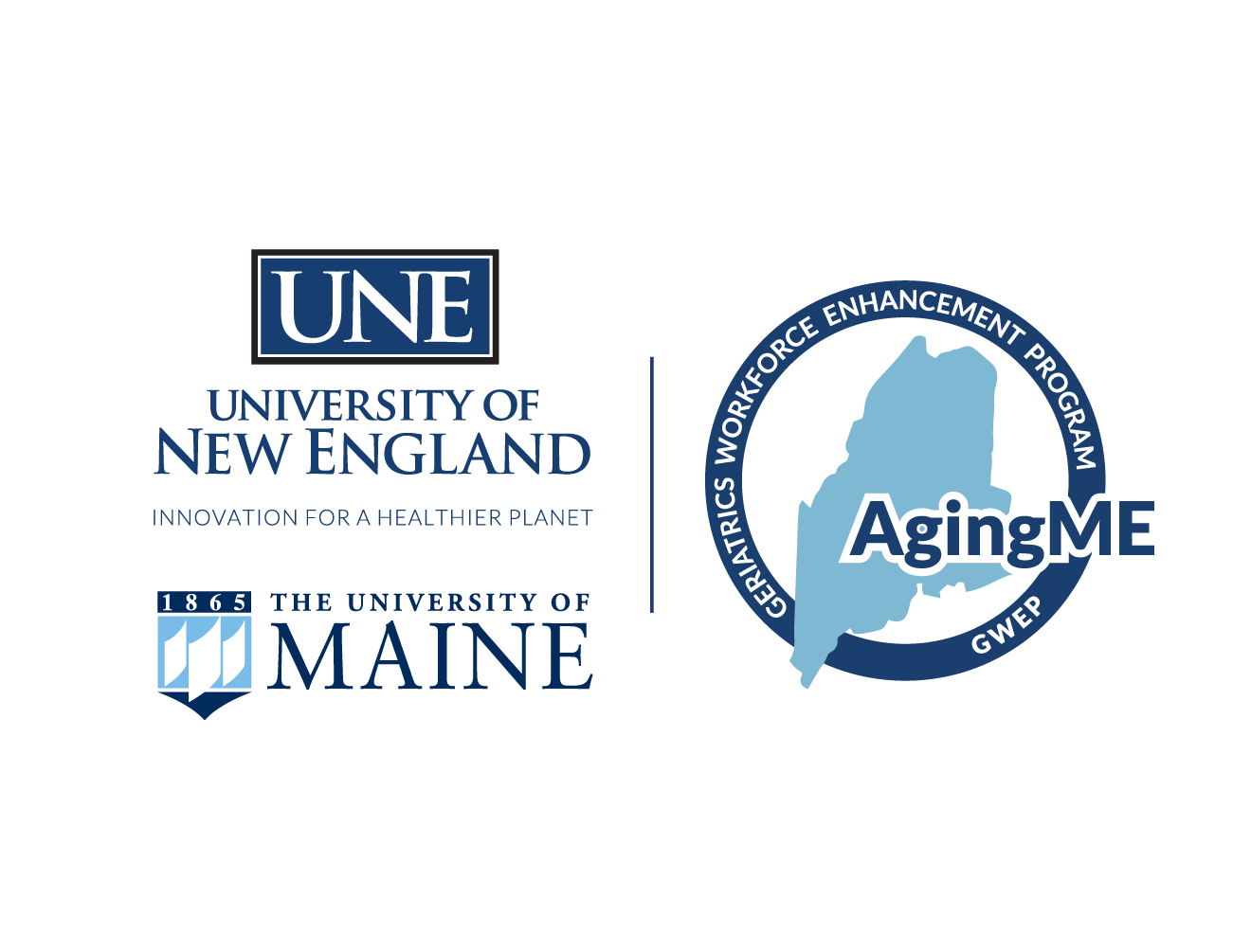 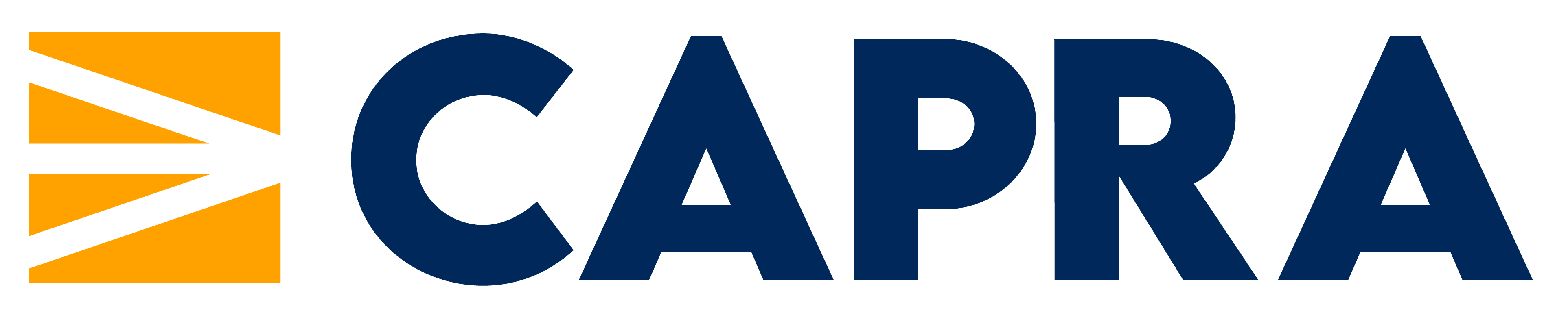 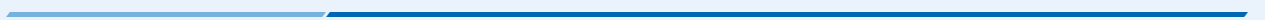 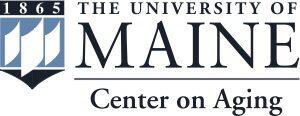 Age-Friendly Framework
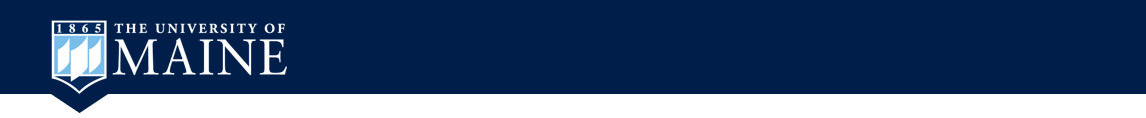 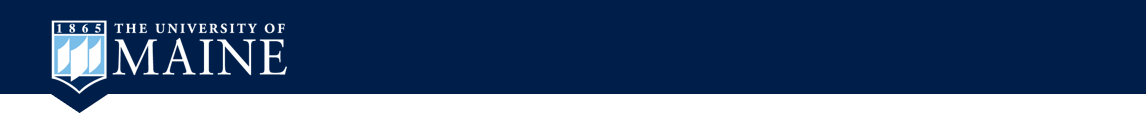 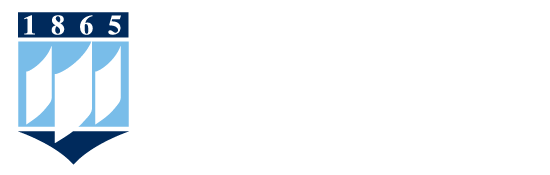 Domains of Livability
Transportation
Housing
Social Participation
Communication & Information
Civic Engagement & Employment
Community Support & Health Services
Outdoor Spaces and Buildings
Respect & Social Inclusion
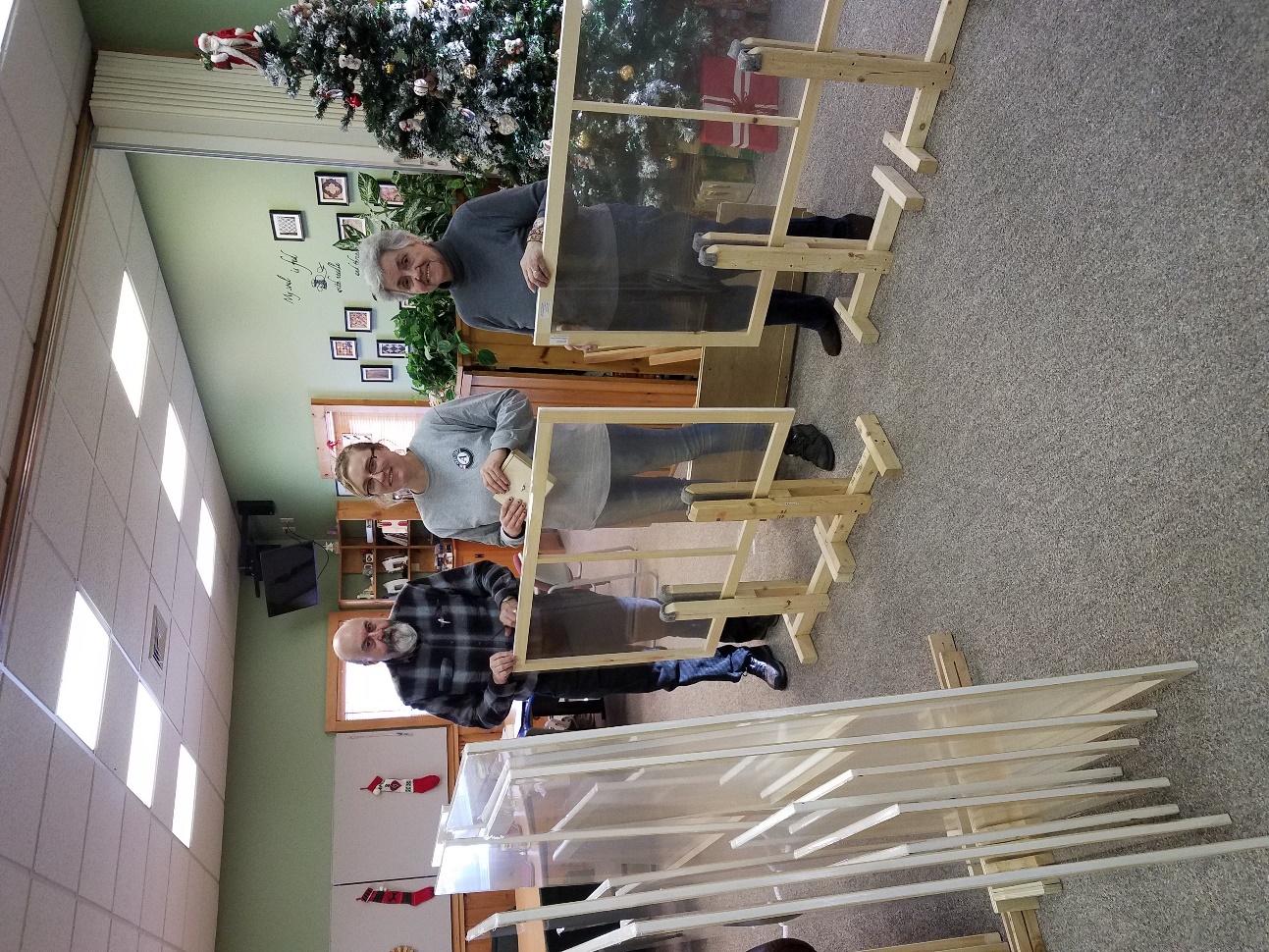 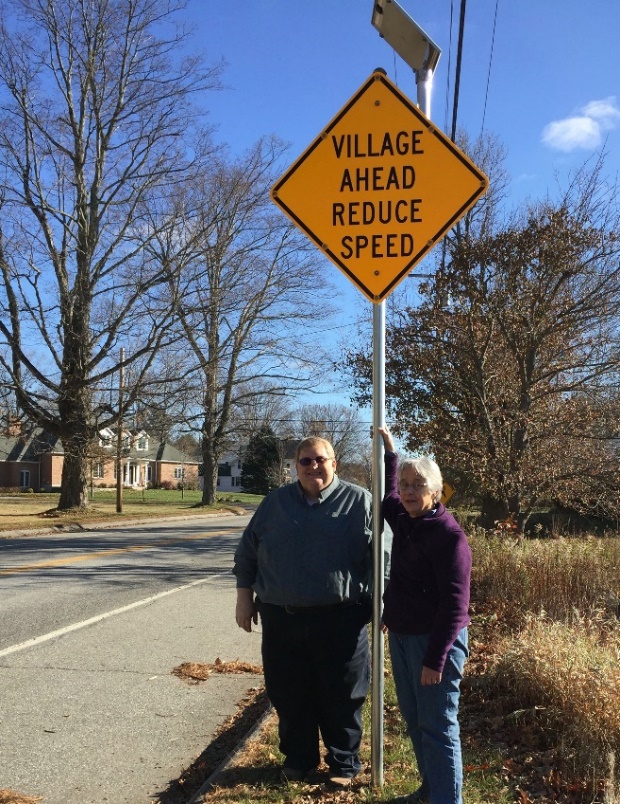 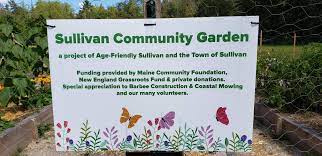 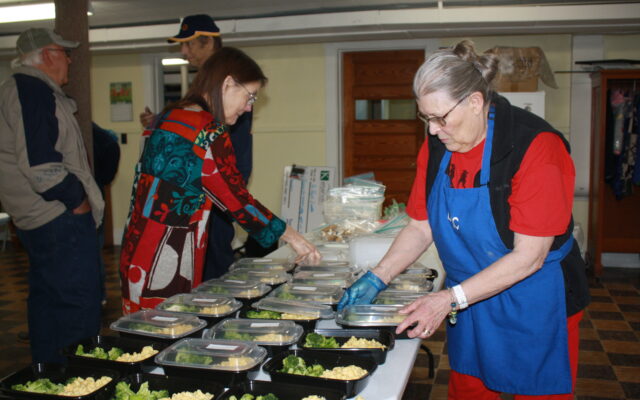 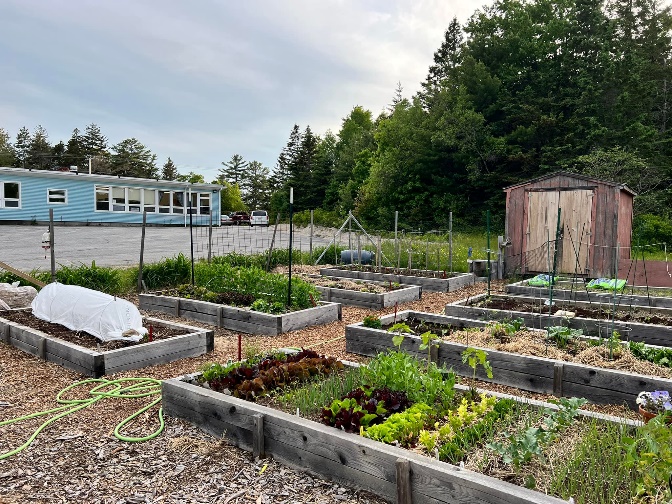 Community GardenSullivan
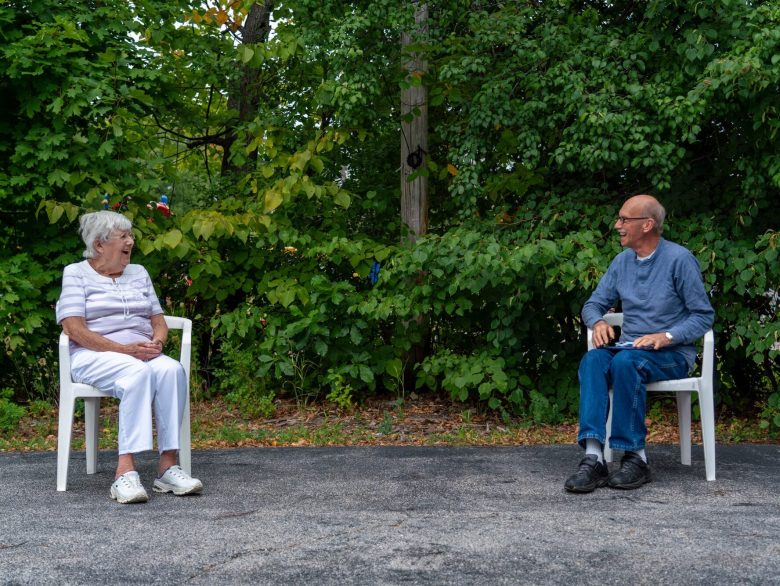 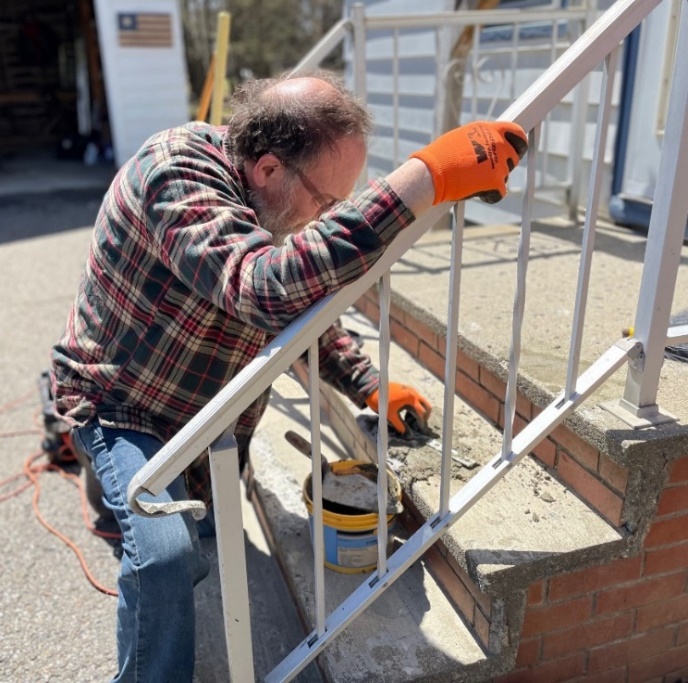 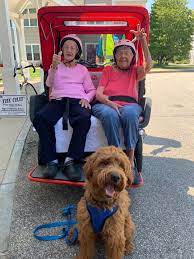 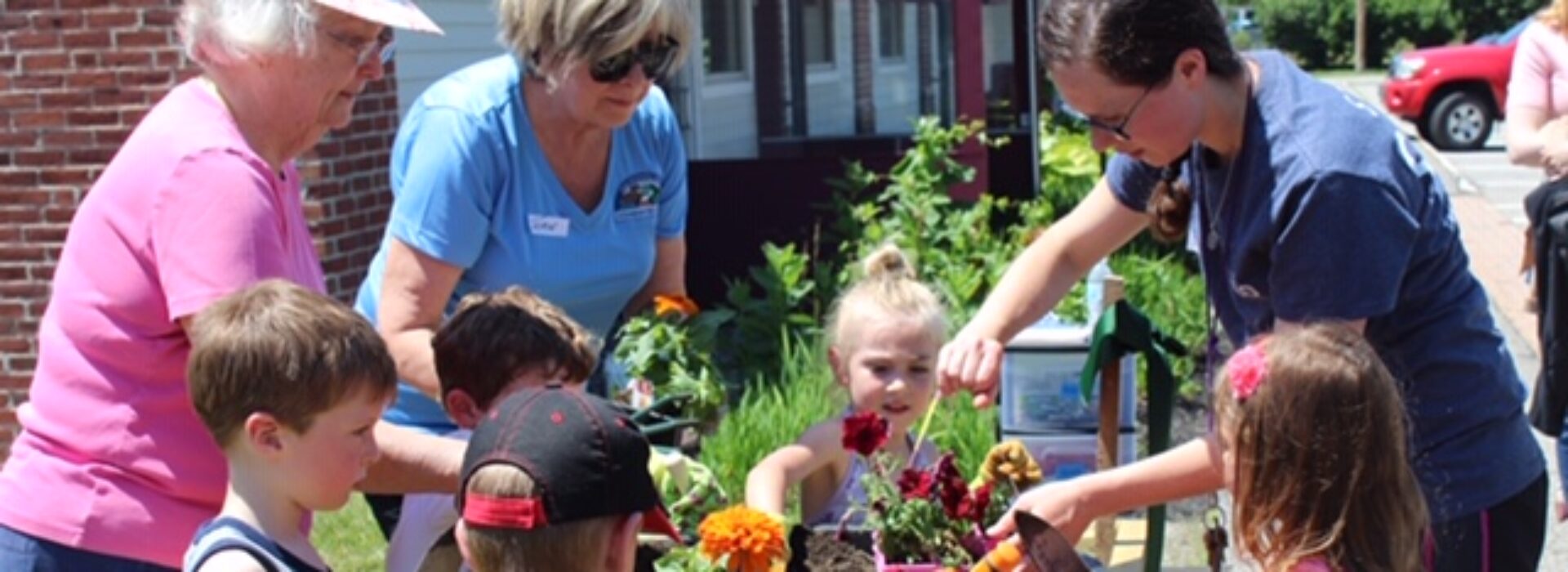 Purple Ladle ProgramLimestone
Traffic Calming Wayne
Window Inserts Jackman
Spring Clean-Up Day
Houlton
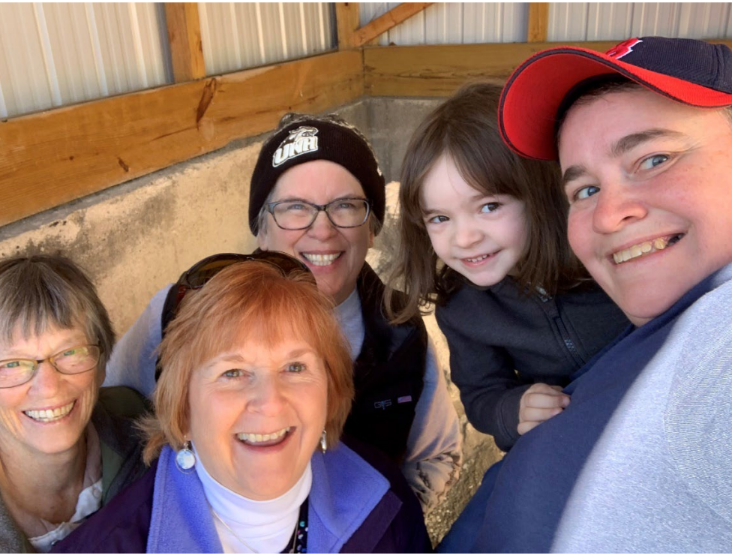 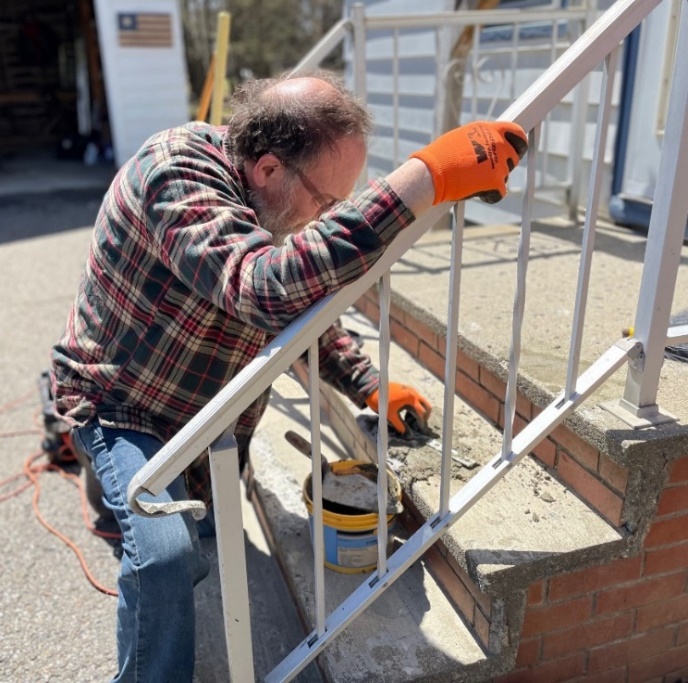 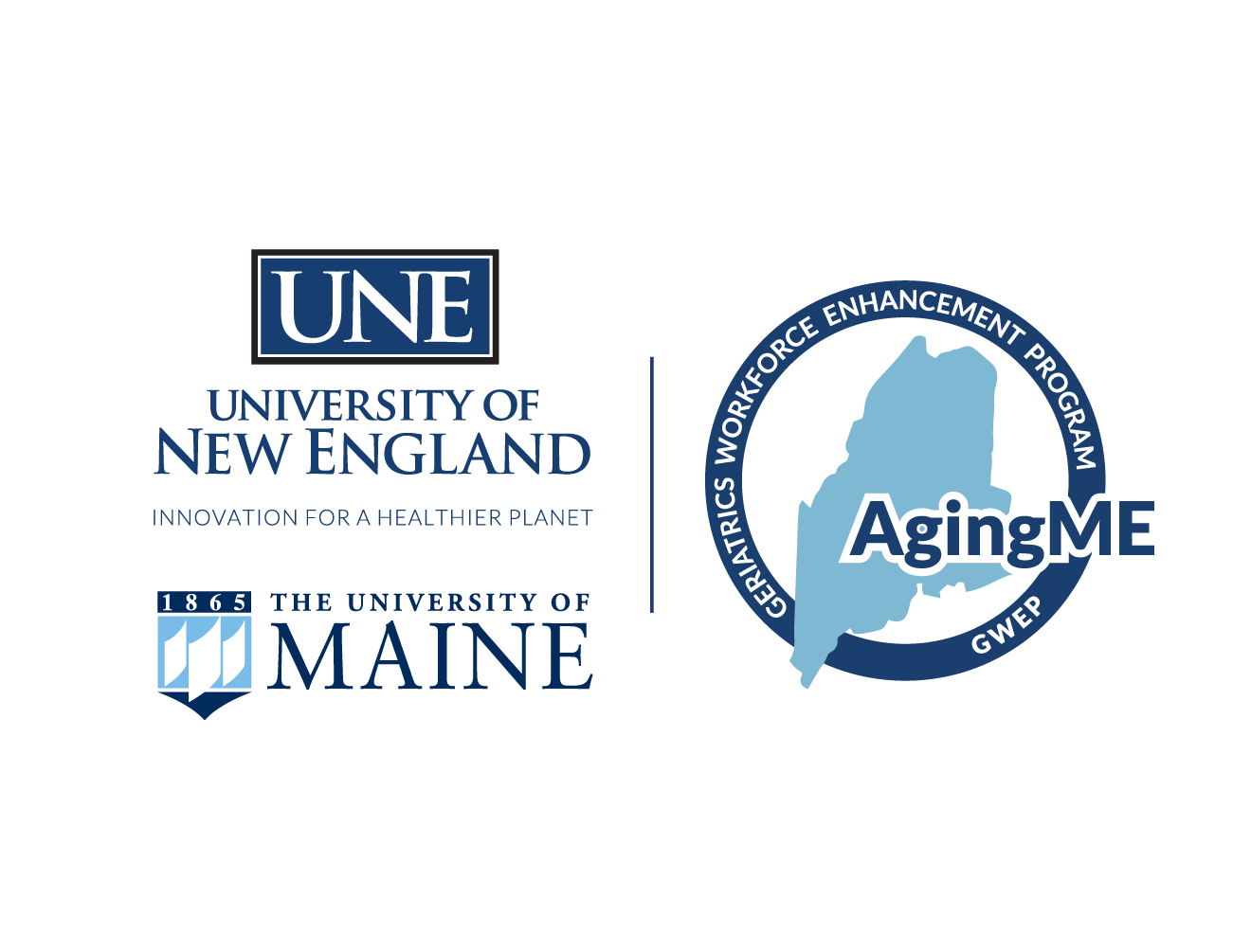 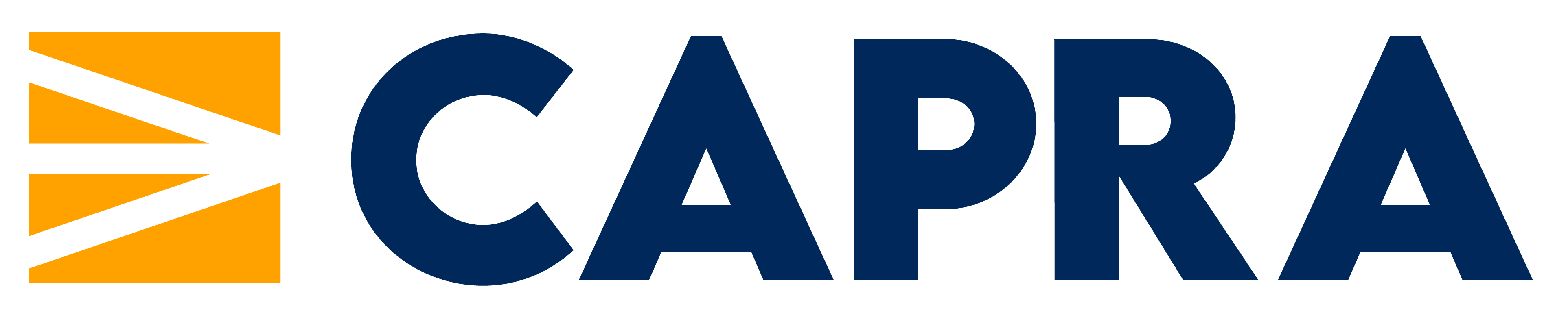 Sand BucketsBerwick
Tech Handy Helper, Intergenerational fun, and Bike Rides
Saco
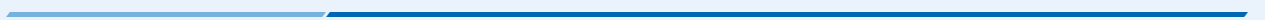 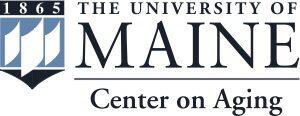 Age-Friendly Process
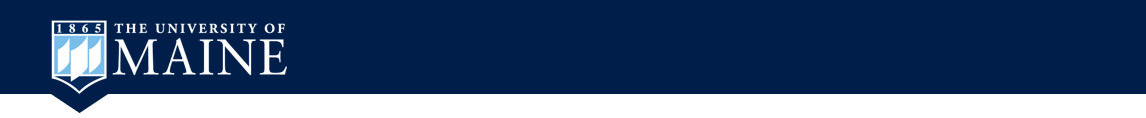 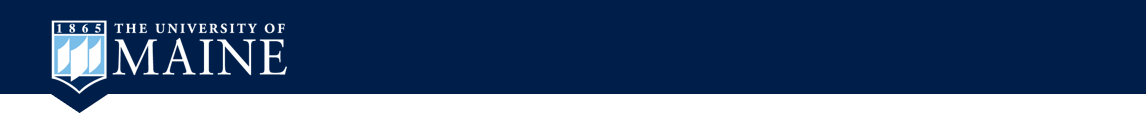 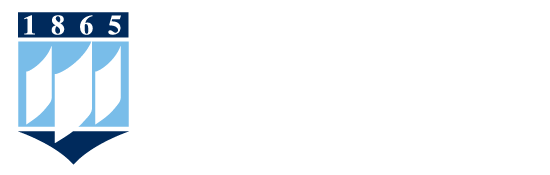 Choose a Quick Action Project to energize the team and gain community buy-in
Plan
Engage
Complete an assessment
Identify community strengths
Write an Action Plan and share with the community
Establish a core team
Collaborate with municipal and community partners 
Develop a common vision
Act
Celebrate
Develop and implement programs and activities to make change
Publicity, publicity, publicity
Celebrate accomplishments with the community and partners
Age-Friendly
Community Environments
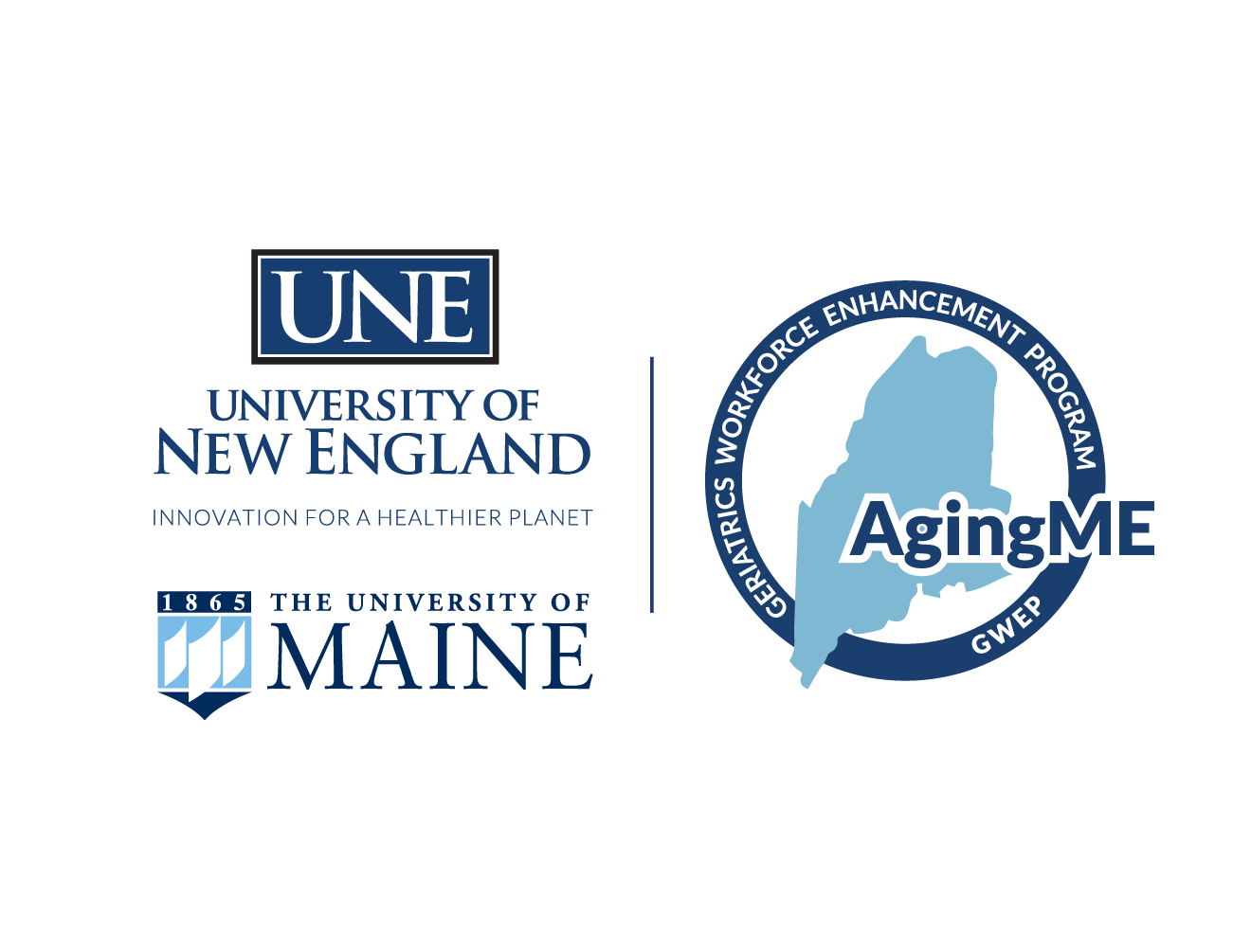 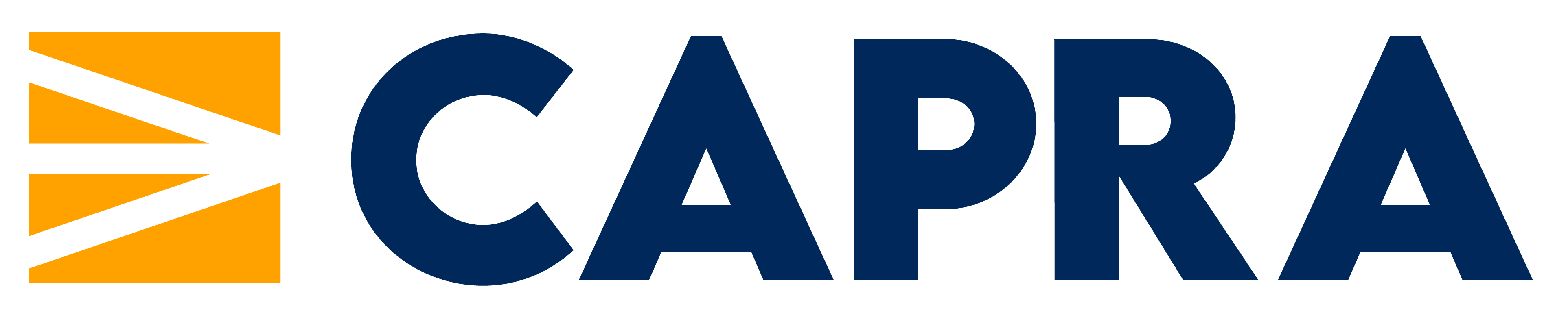 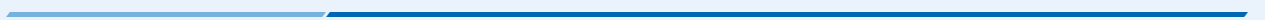 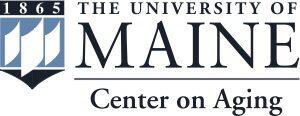 Snapshot of Lifelong Maine
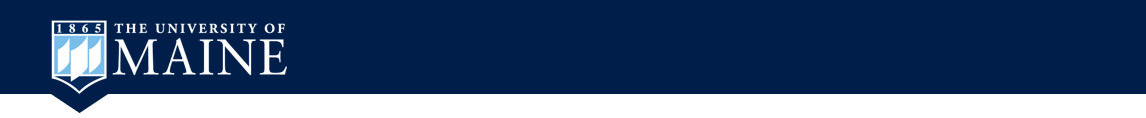 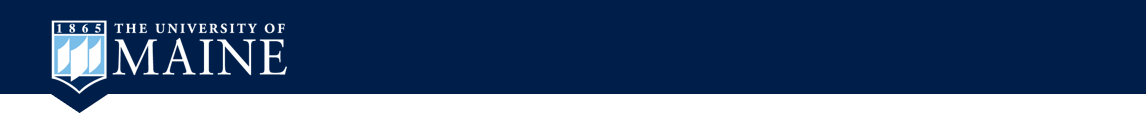 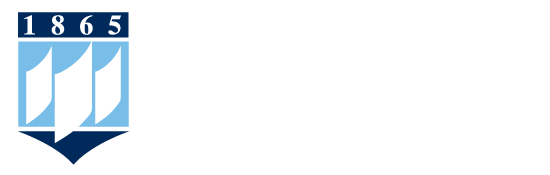 38
Dementia Inclusive Projects
69food programs
74 social programs
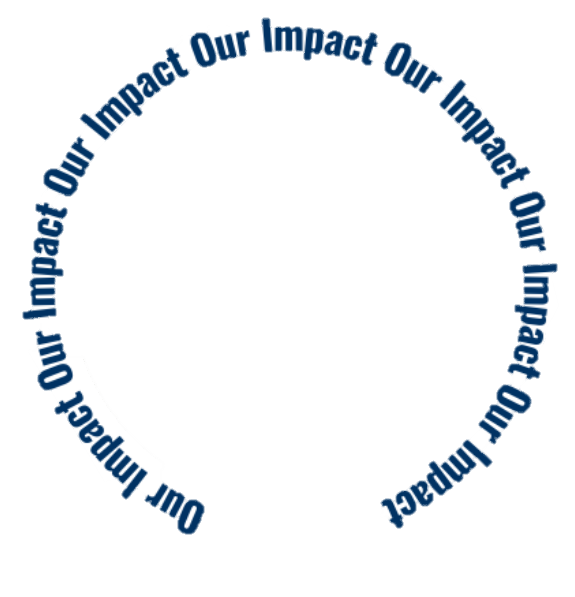 2000+ volunteers
Plan
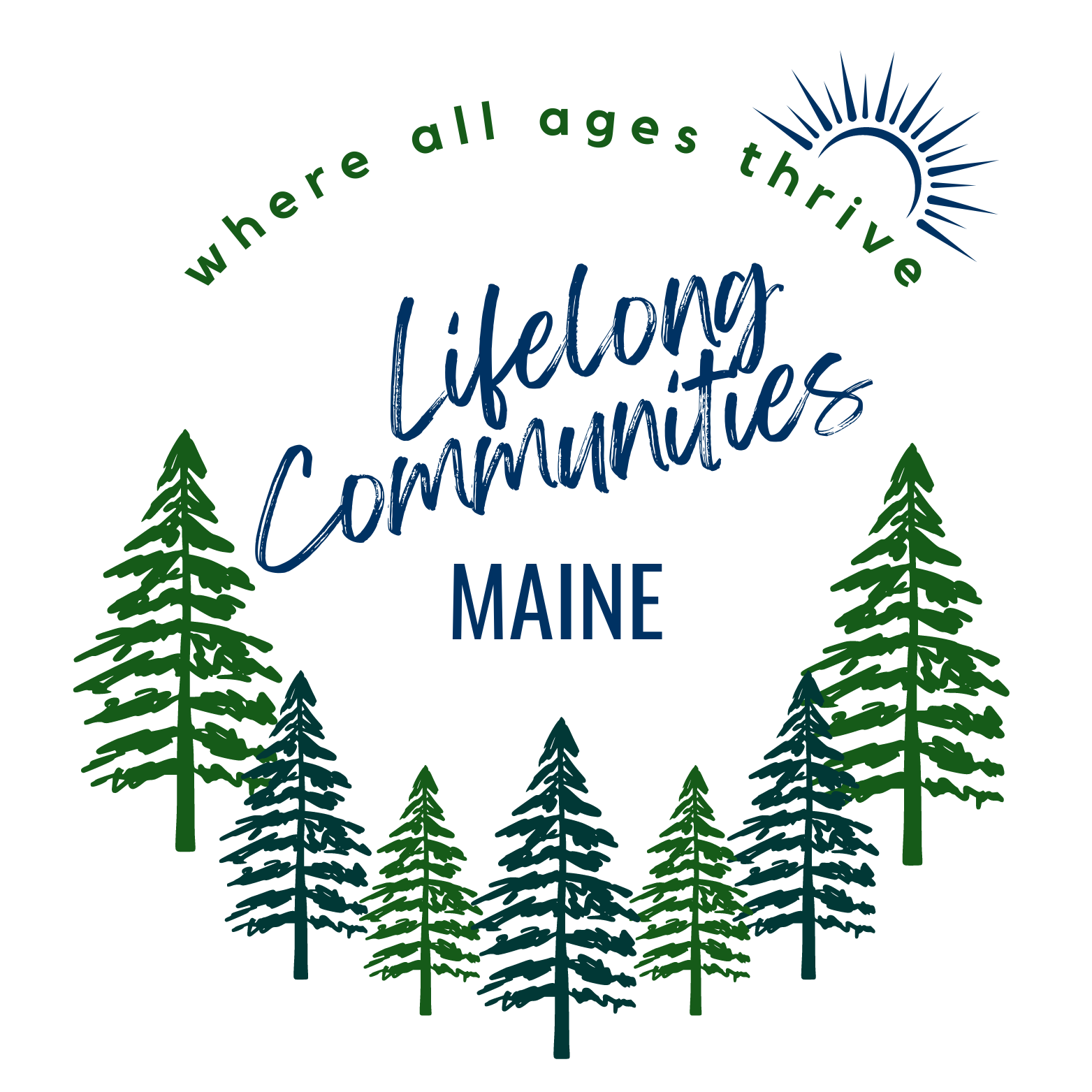 Establish a core team
Collaborate with municipal and community partners 
Develop a common vision
41home repair & chore programs
36 transportation programs
500K+Mainers benefit
67% influence policy
Act
Celebrate
Develop and implement programs and activities to make change
Publicity, publicity, publicity
Celebrate accomplishments with the community and partners
Thanks to the efforts of our communities, these numbers are continually growing!
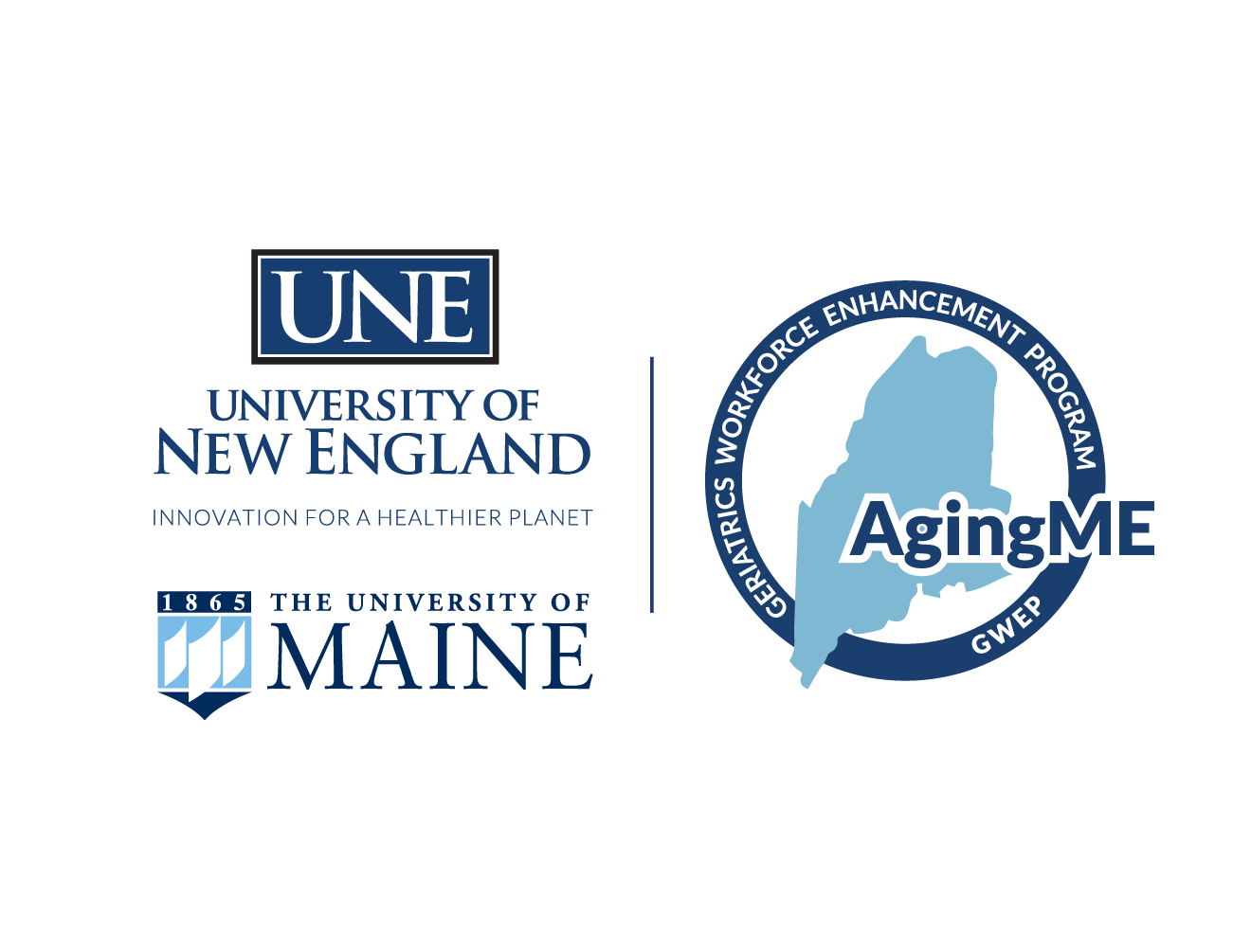 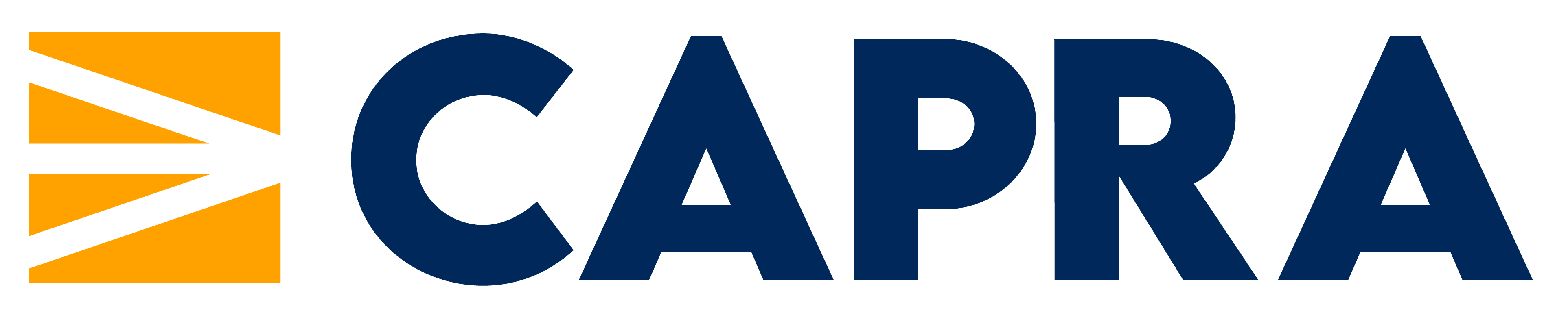 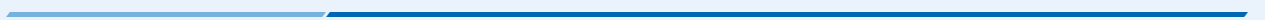 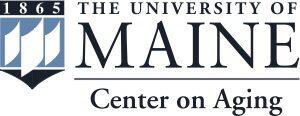 [Speaker Notes: 1Snapshot last updated January, 2023]
Lifelong Maine – Dementia Inclusion
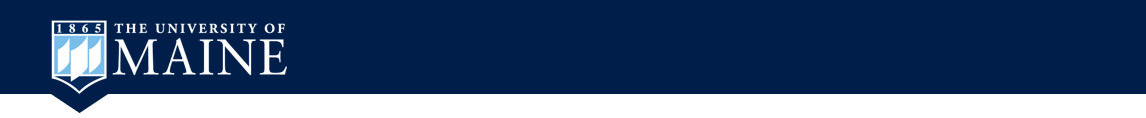 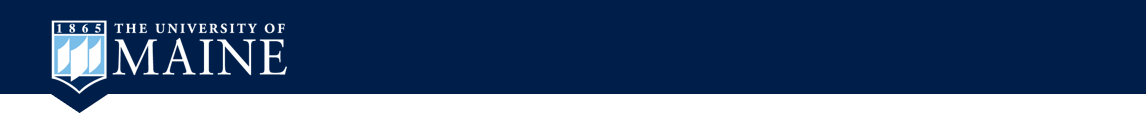 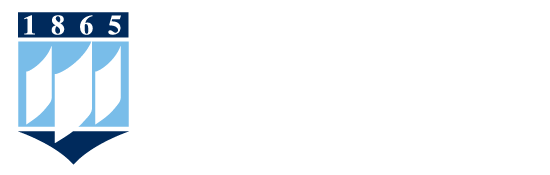 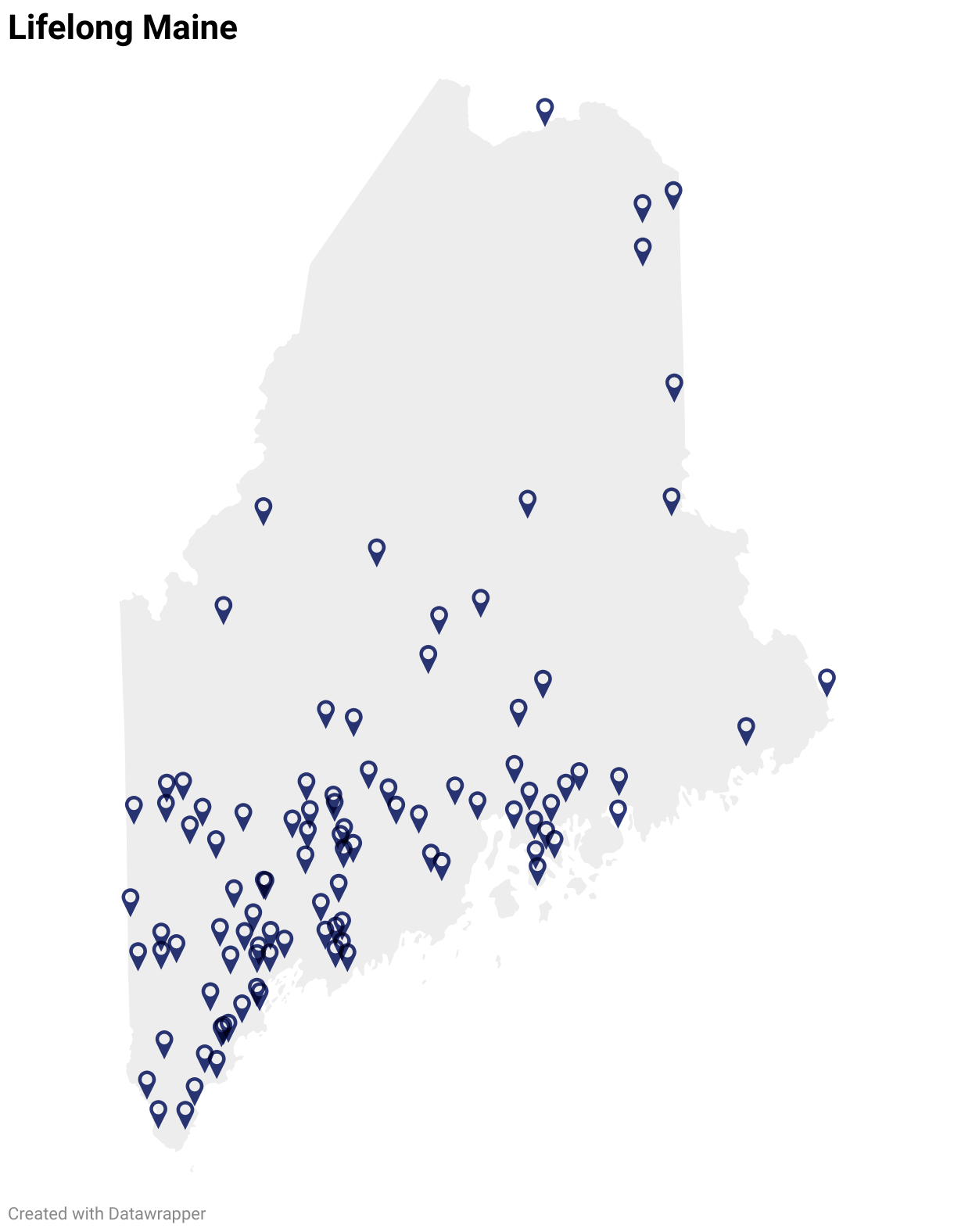 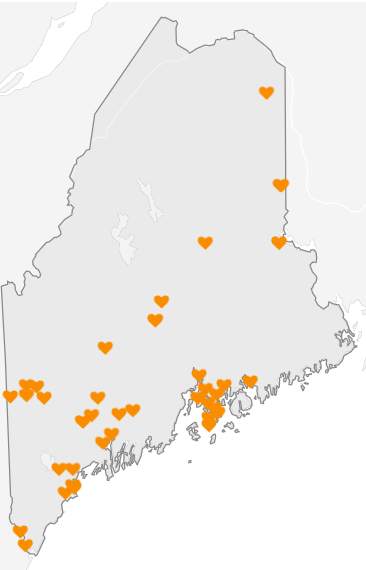 90 Members, AARP NAFSC
96% small towns, rural communities

2:3 are volunteer-led

38 accepted the dementia inclusion challenge
Dementia-Inclusive Community Projects
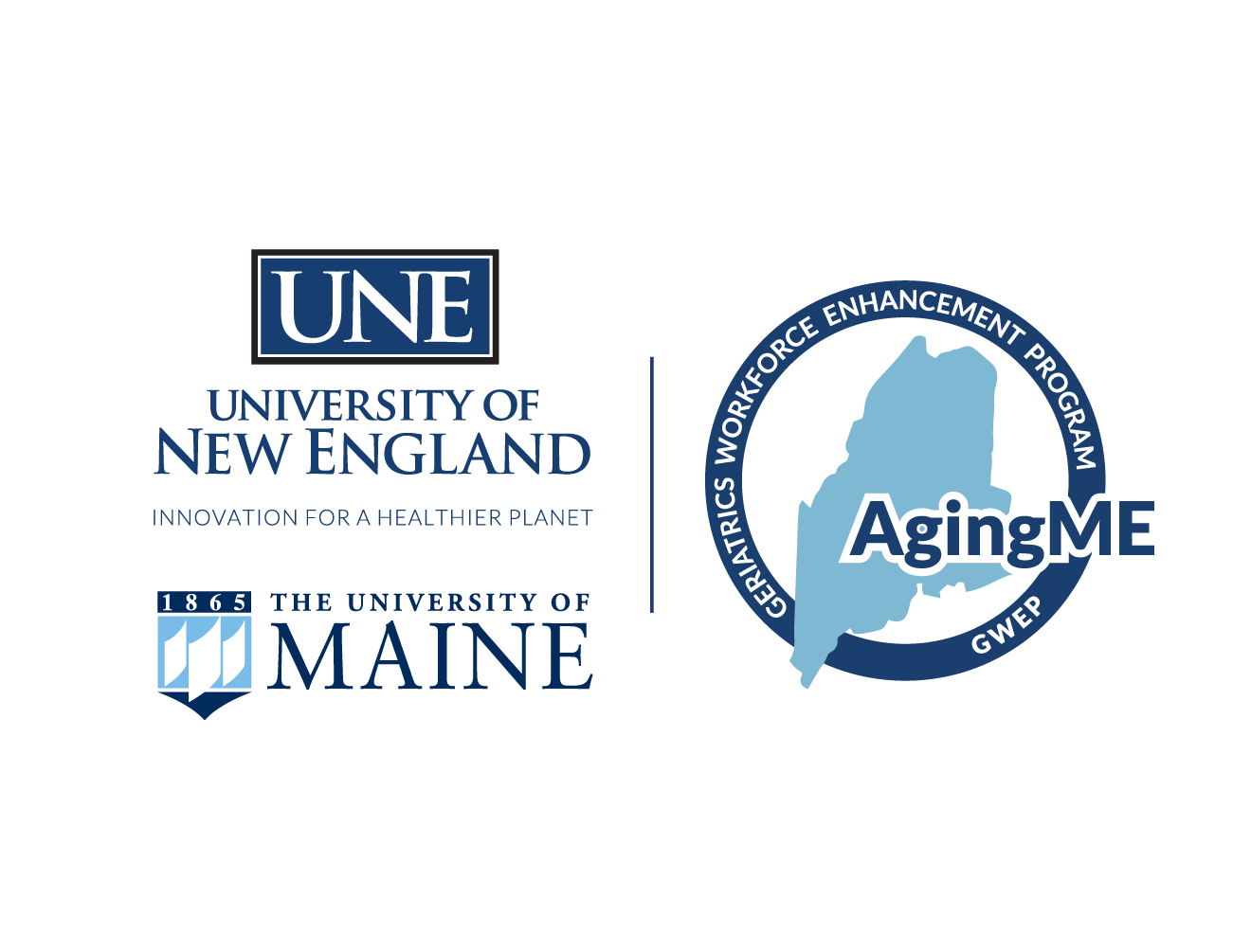 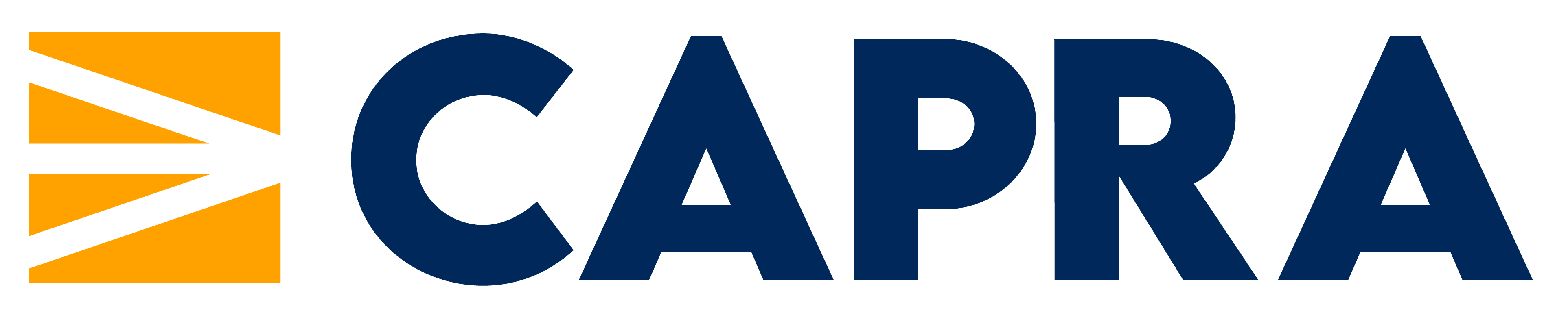 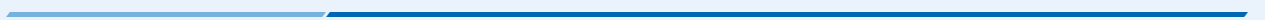 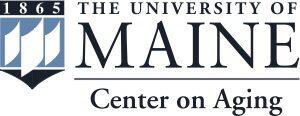 Dementia Inclusive Society
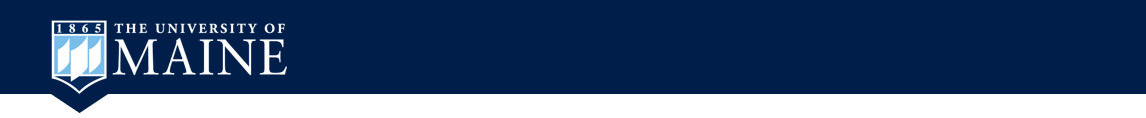 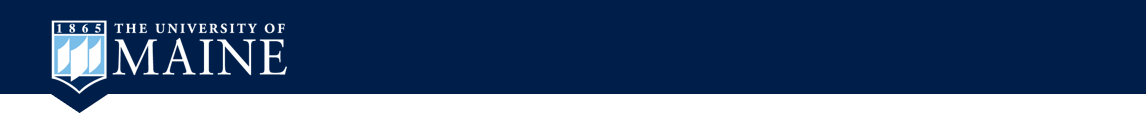 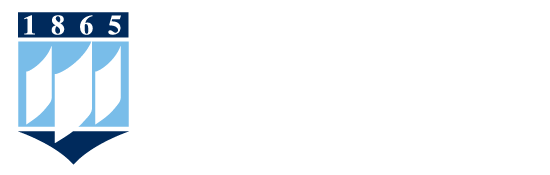 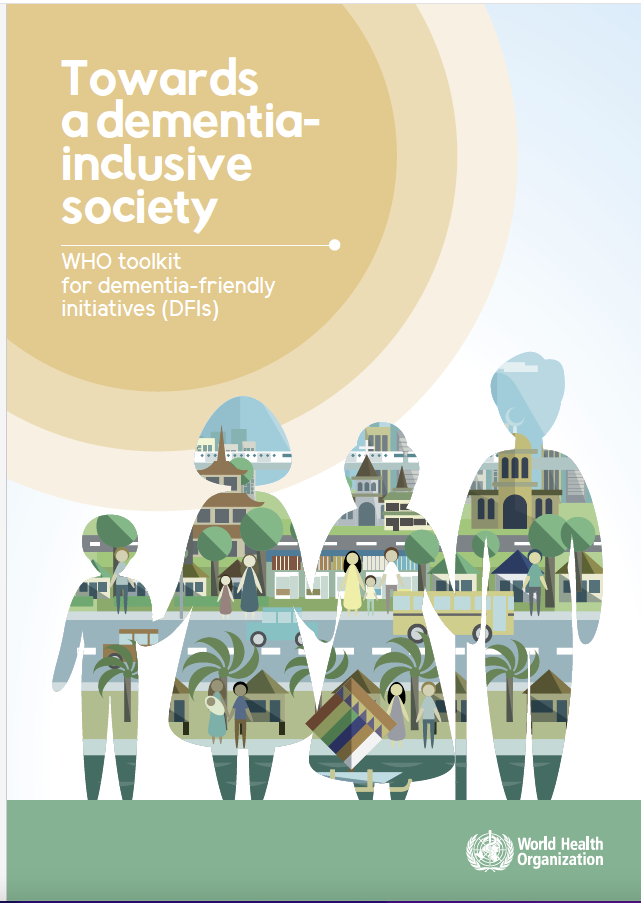 “one where people with dementia and their carers experience no stigma and discrimination and fully enjoy participation, inclusion, empowerment, respect, dignity, equality, freedom, accessibility, independent living, and quality of life.”
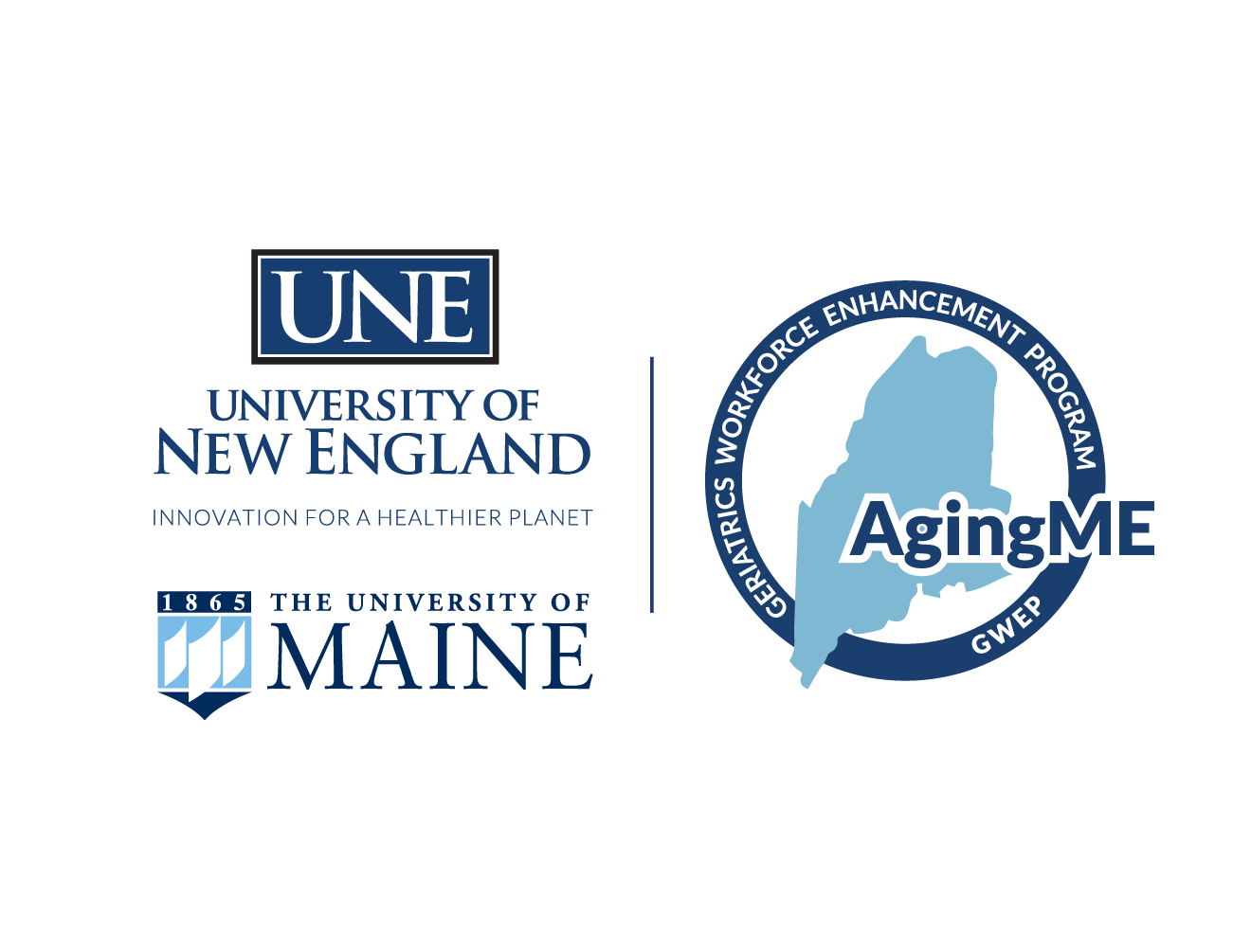 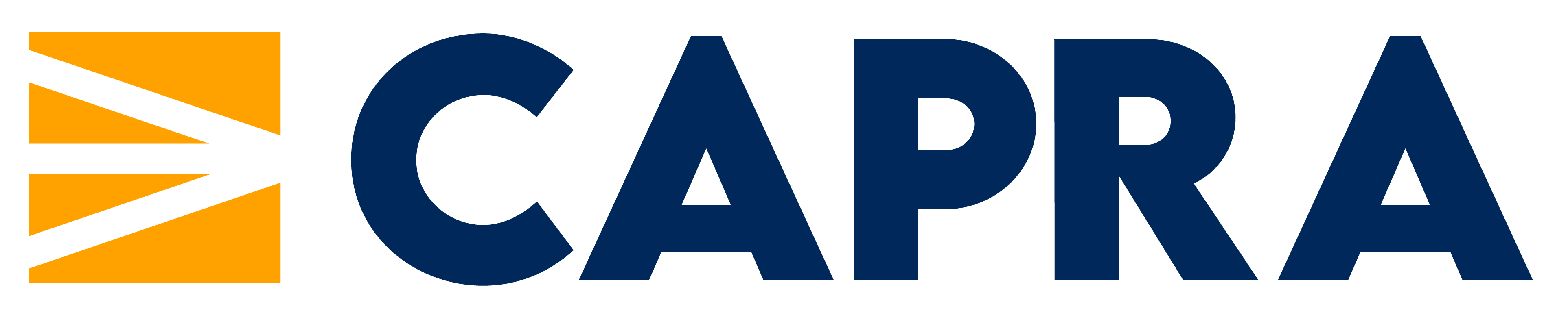 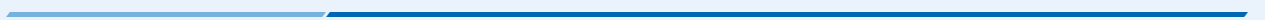 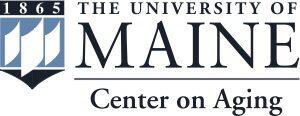 ???
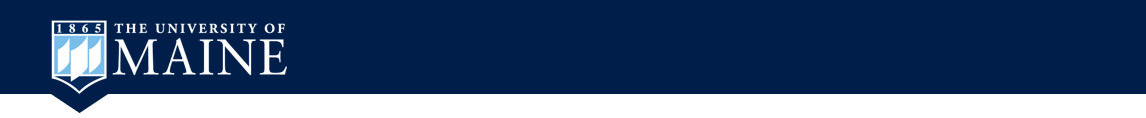 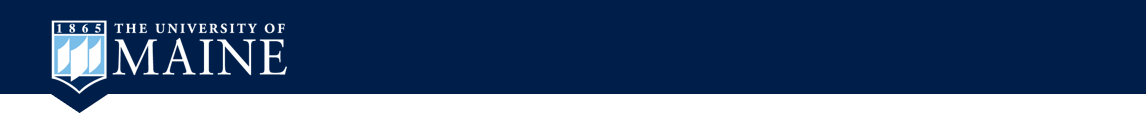 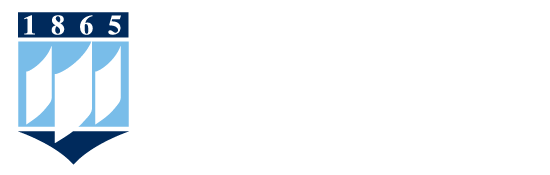 Think of someone you know with dementia…
What barriers exist in the community for that personto live their best life?
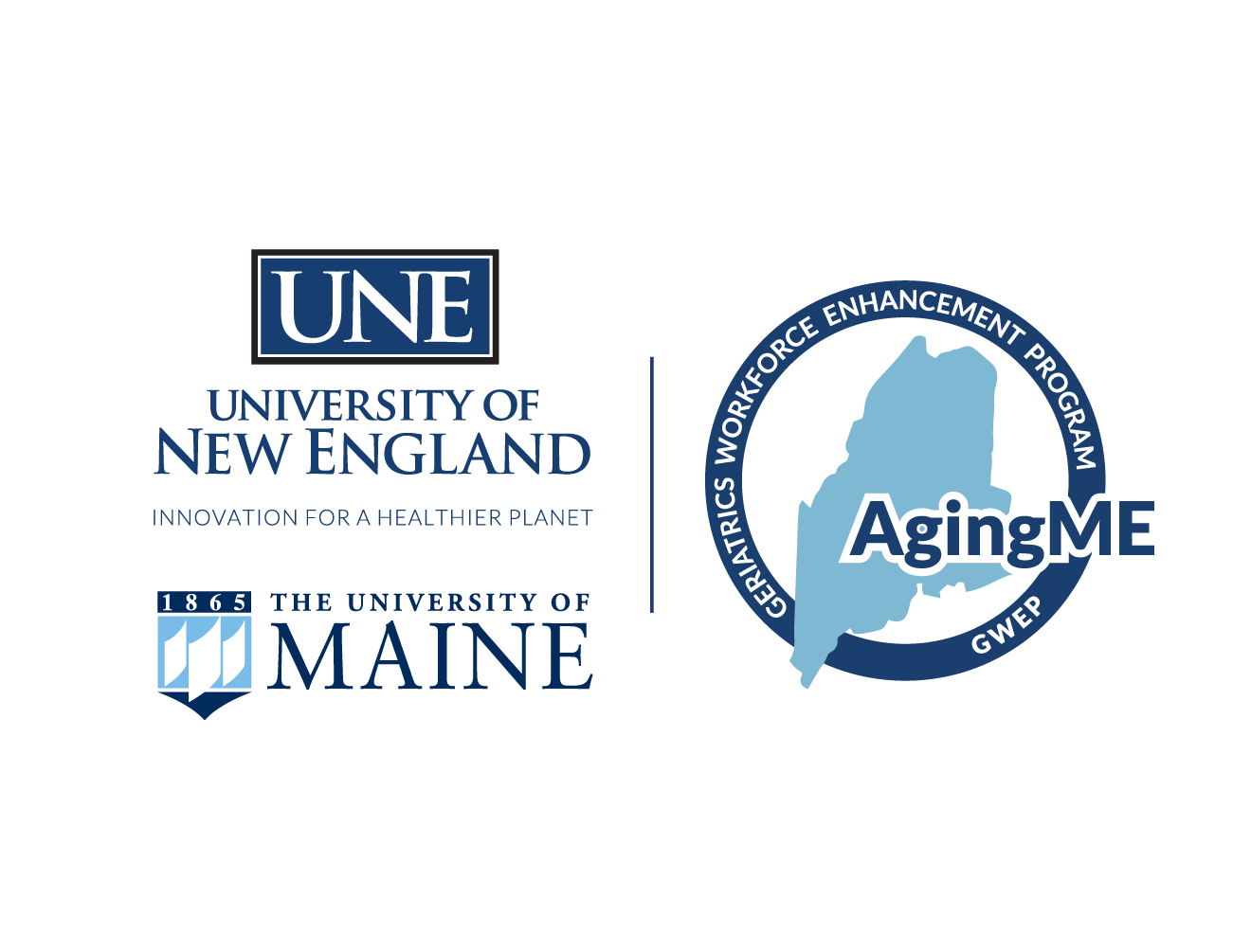 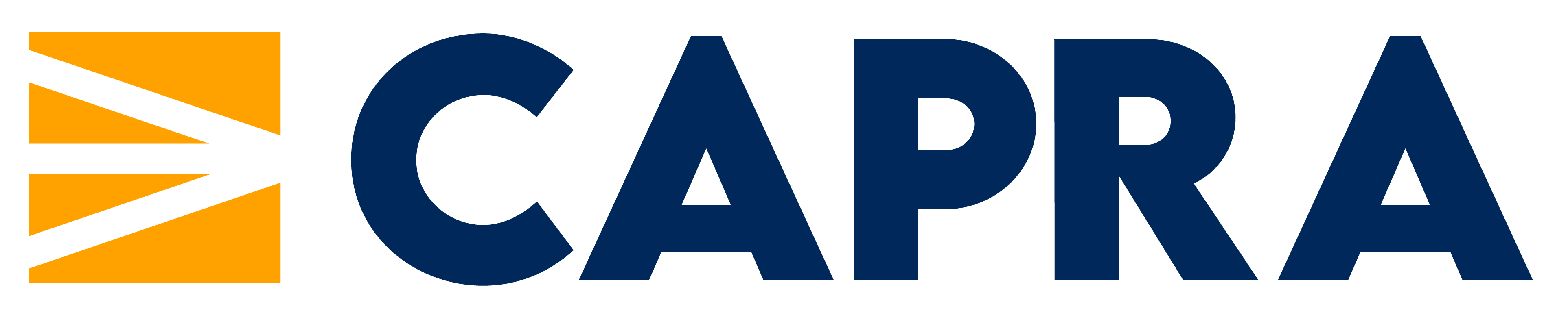 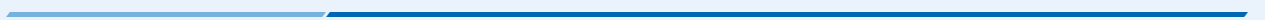 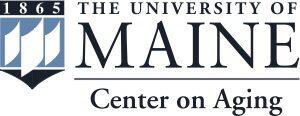 Living Well with Dementia
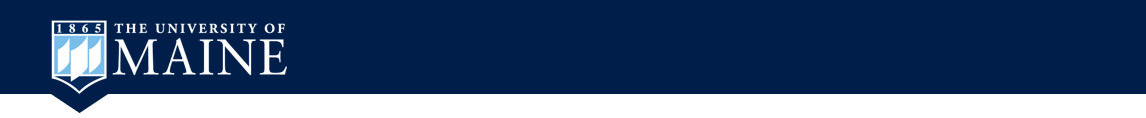 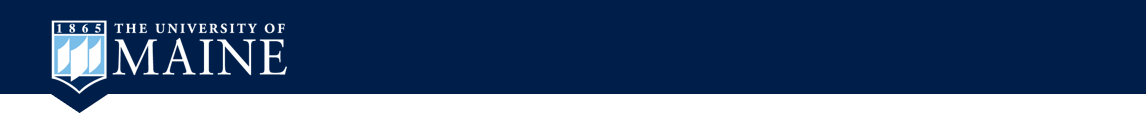 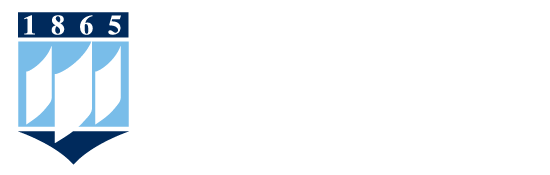 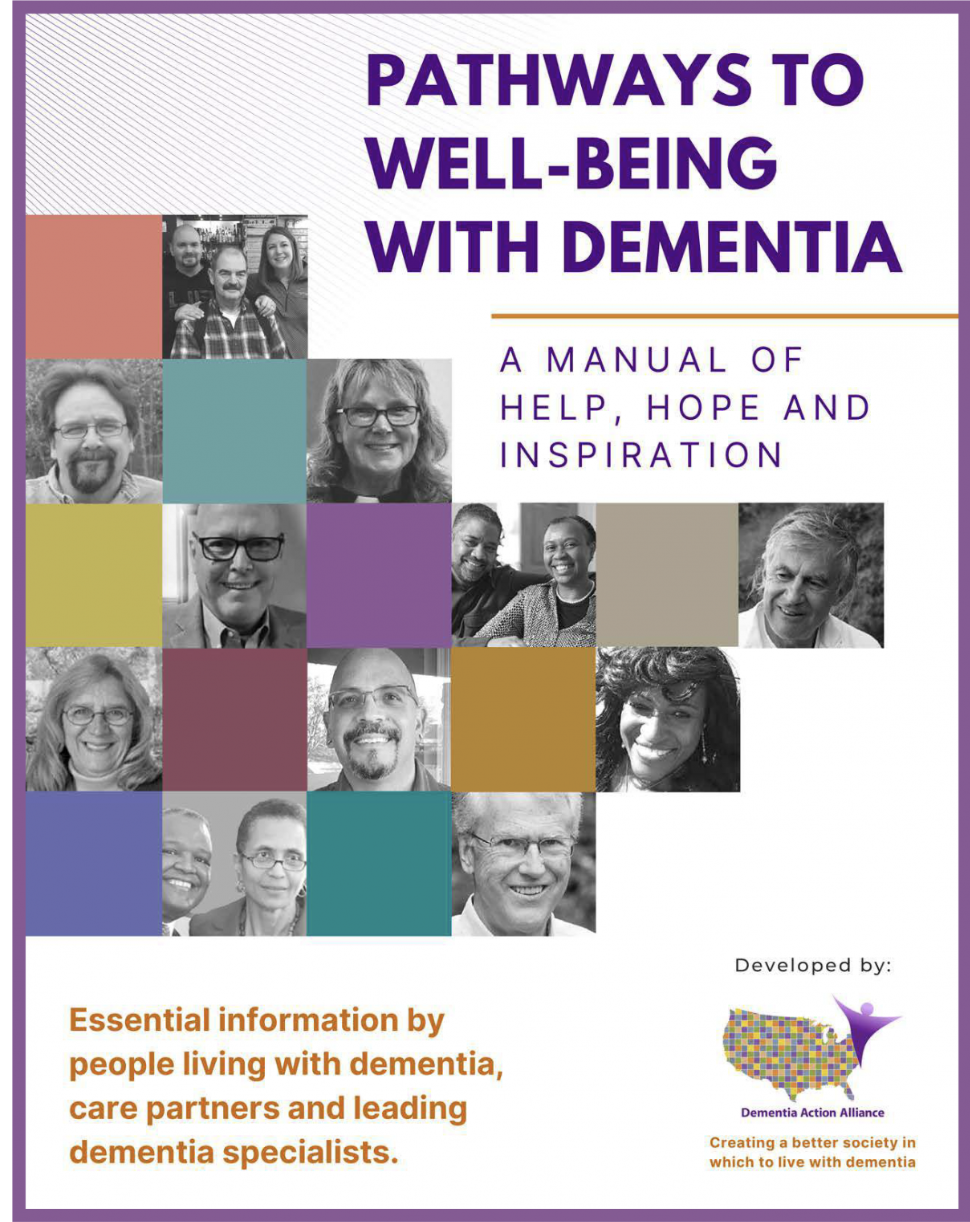 Paradigm shift: From a focus on cure and managing the symptoms of dementia to Living Well
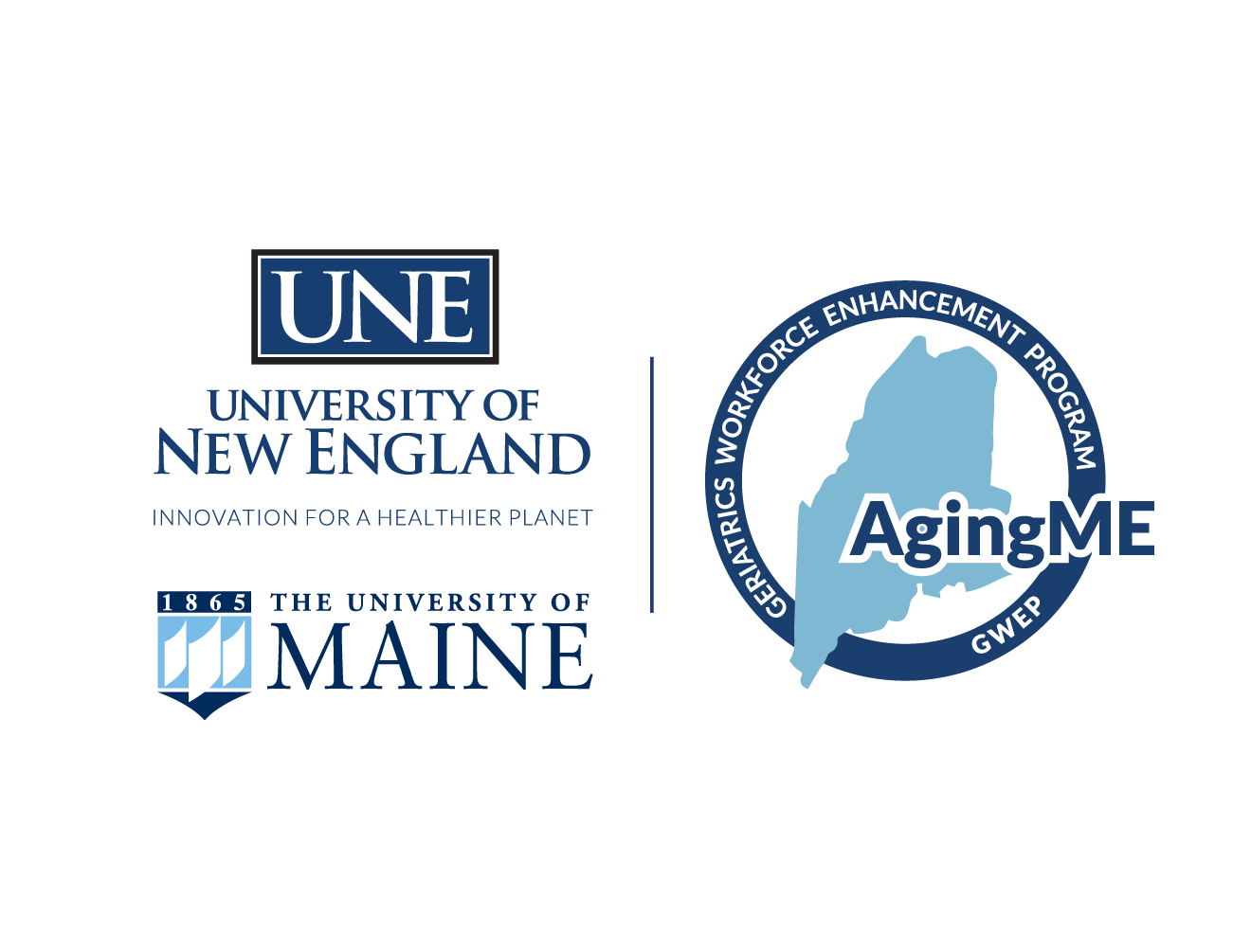 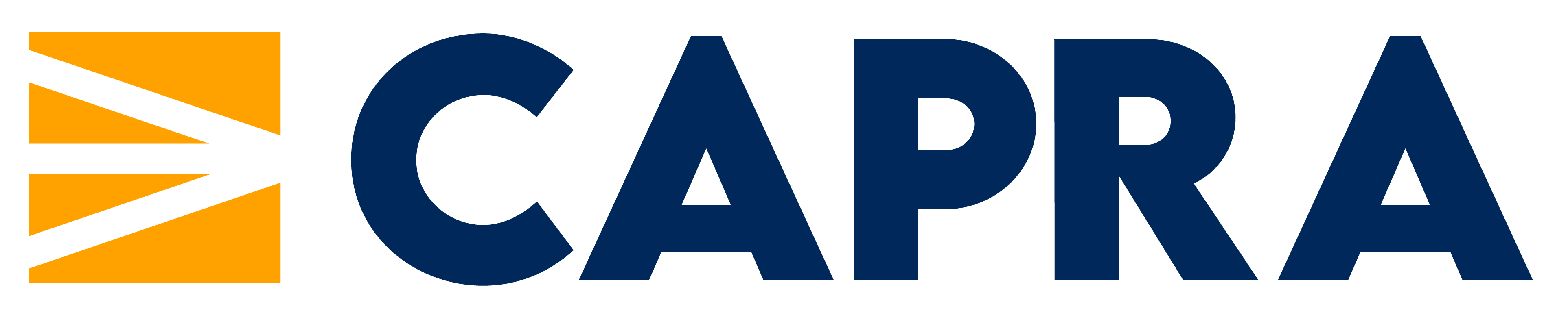 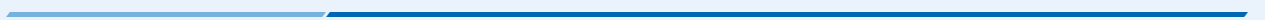 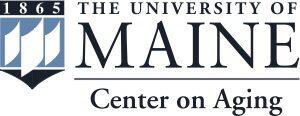 [Speaker Notes: How to live with dementia - grounded in science]
Lifelong Maine Fellows Program
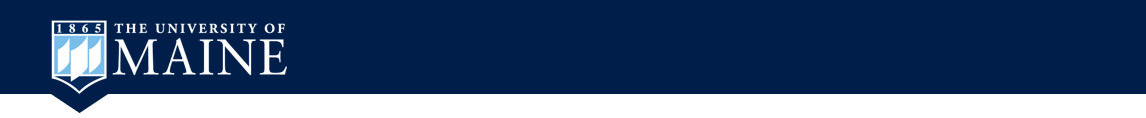 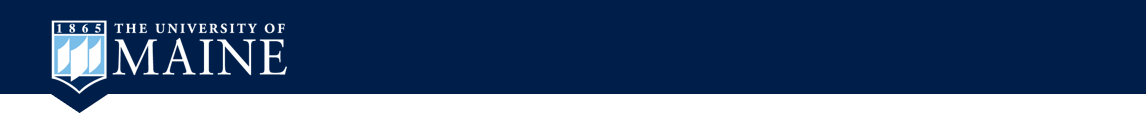 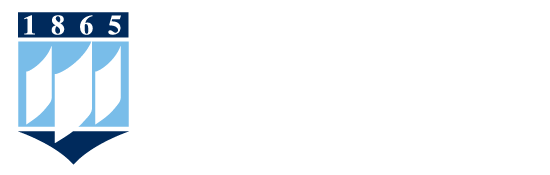 Matching Experienced Lifelong Community Leaders with Communities starting their journey or launching a new program
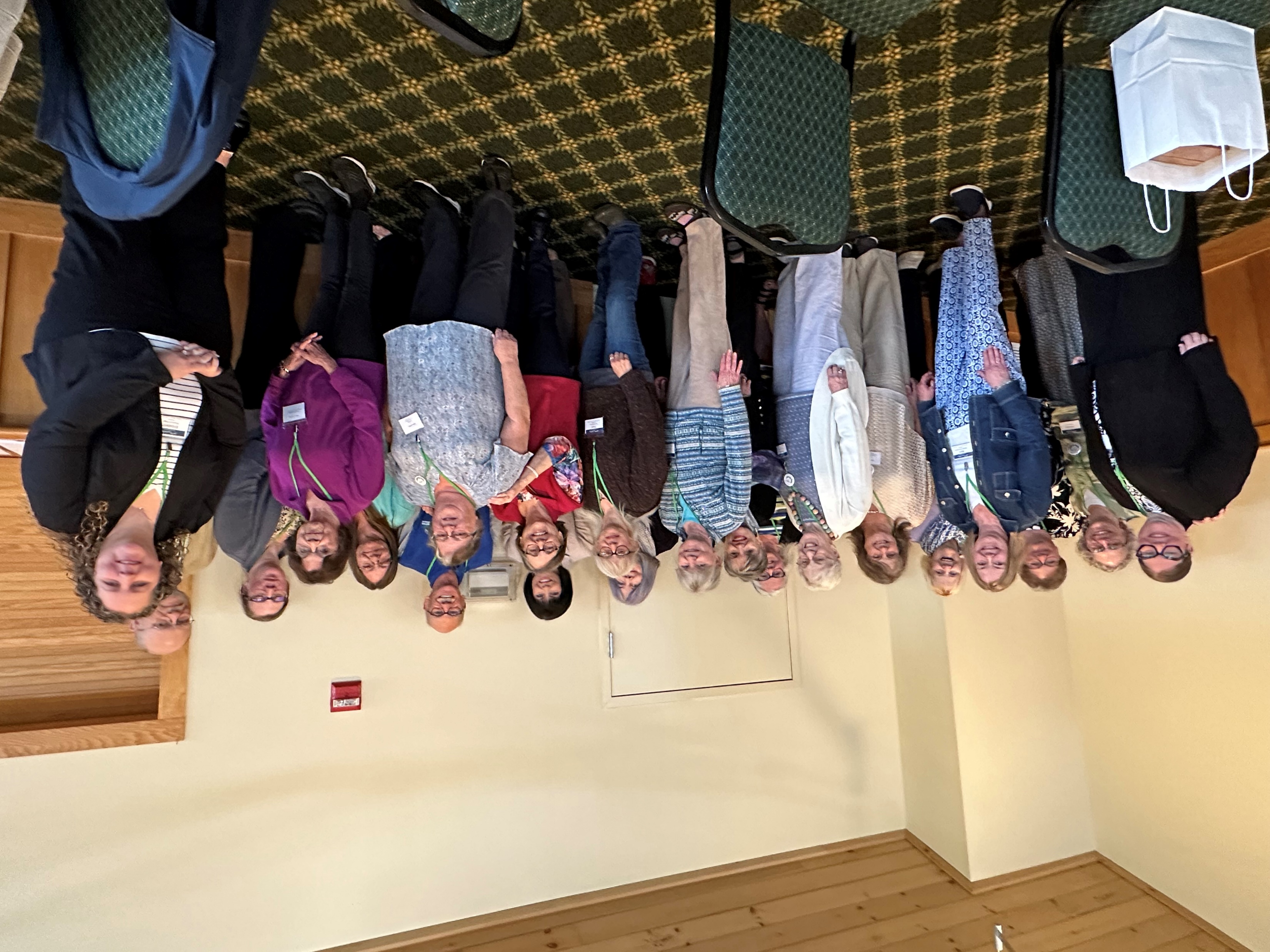 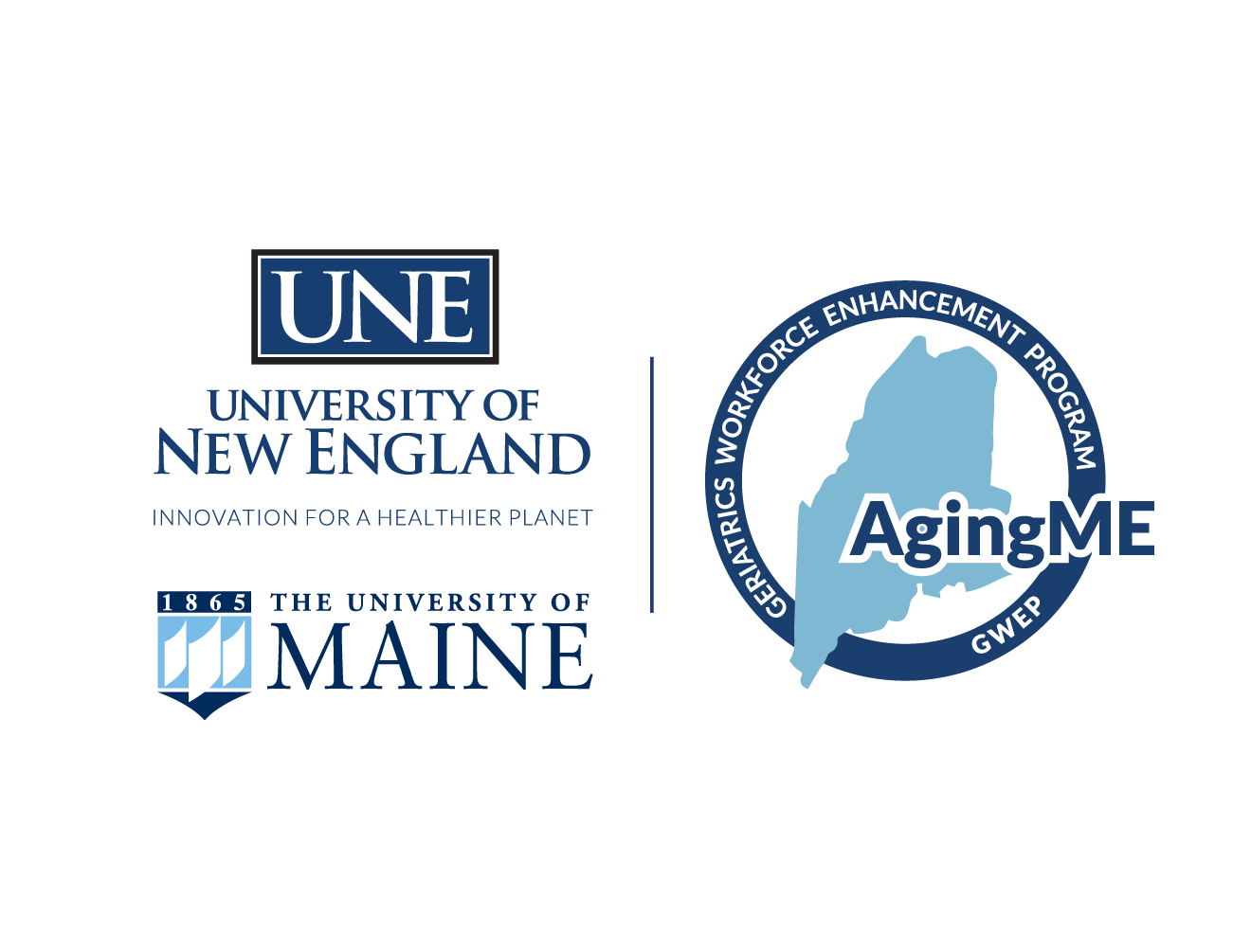 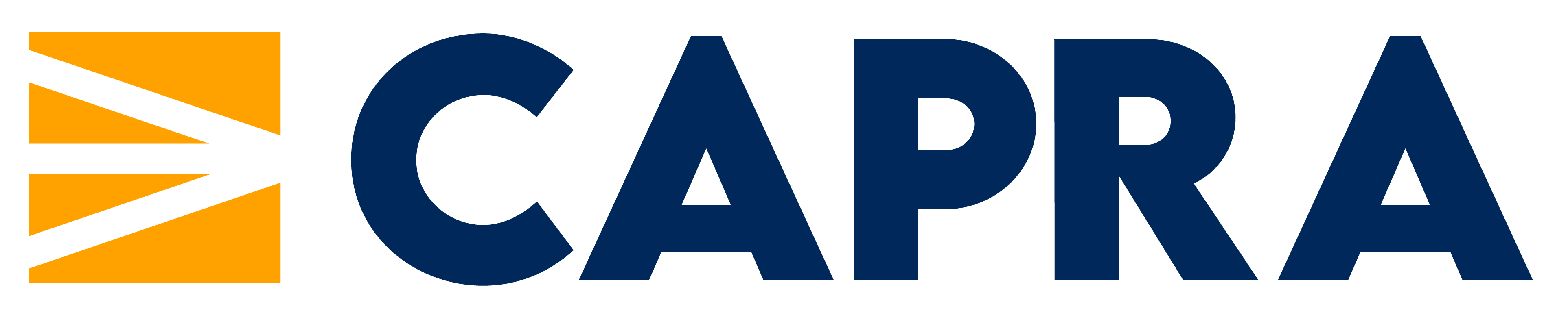 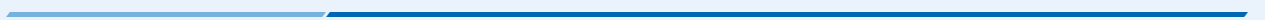 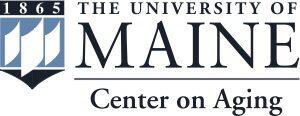 Dementia Inclusion Pilot
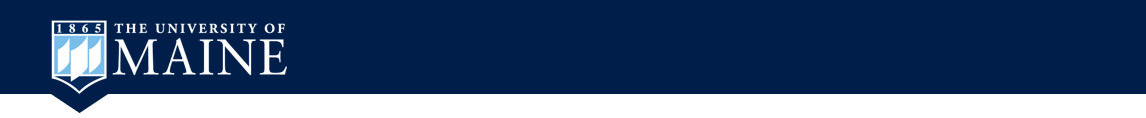 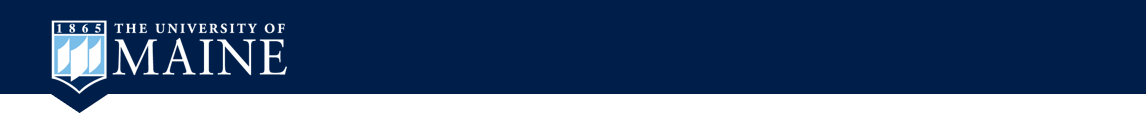 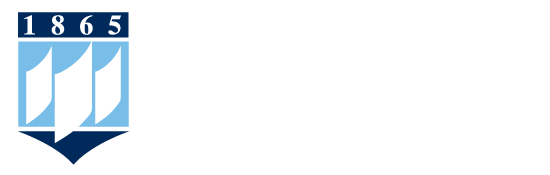 38 participating communities 
Story walks with benches
Walking groups, wayfaring and historic signs
Community garden - elevated beds
Information kiosks, social media campaigns
Memory kits, books, puzzles
Dementia inclusive signs in public spaces
First responder - dementia inclusive training
Community conversations

New Partners: Libraries, Museums, First Responders, Historical Societies, Veteran’s Administration, Parks, Land Trusts, and more!
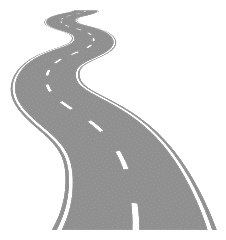 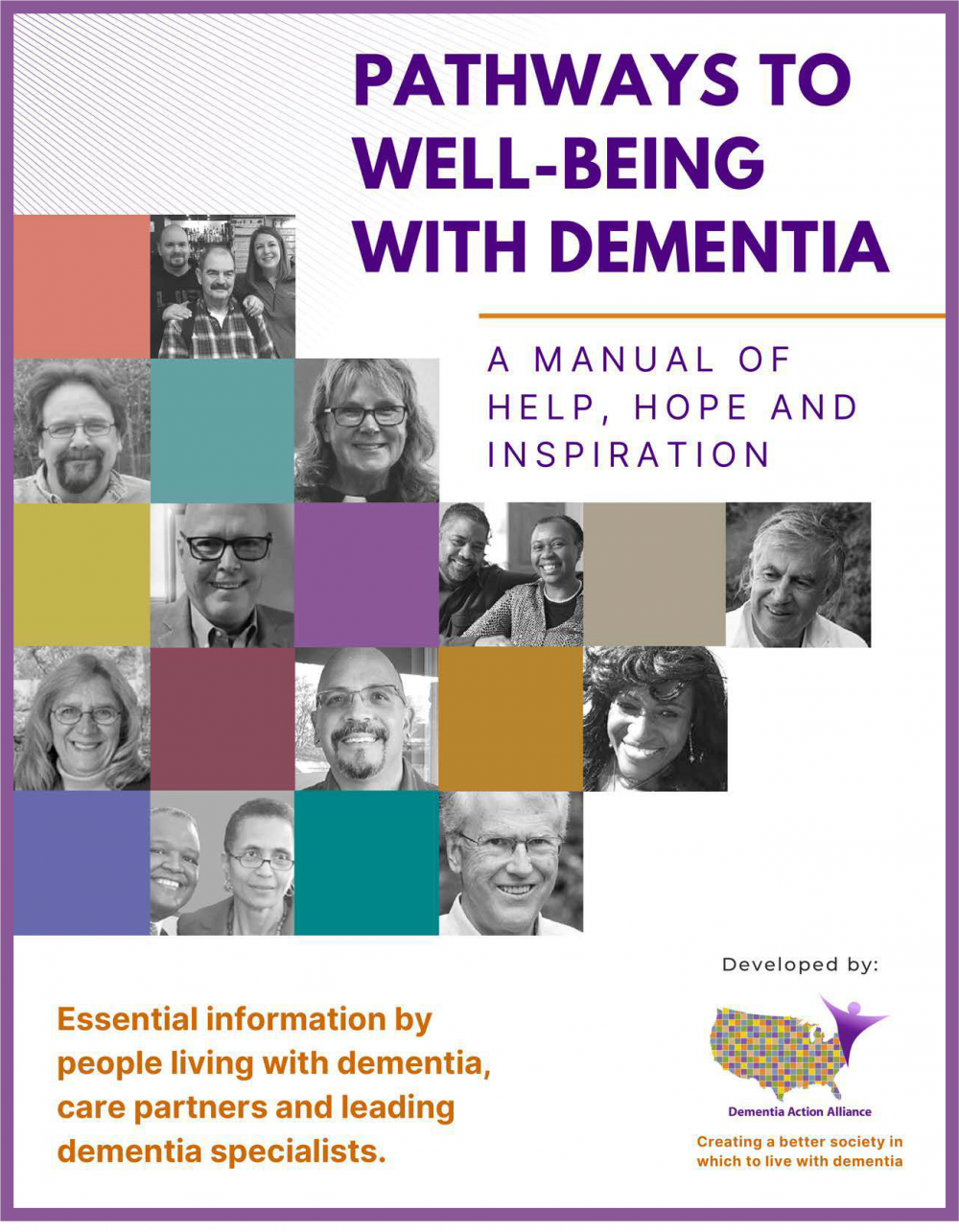 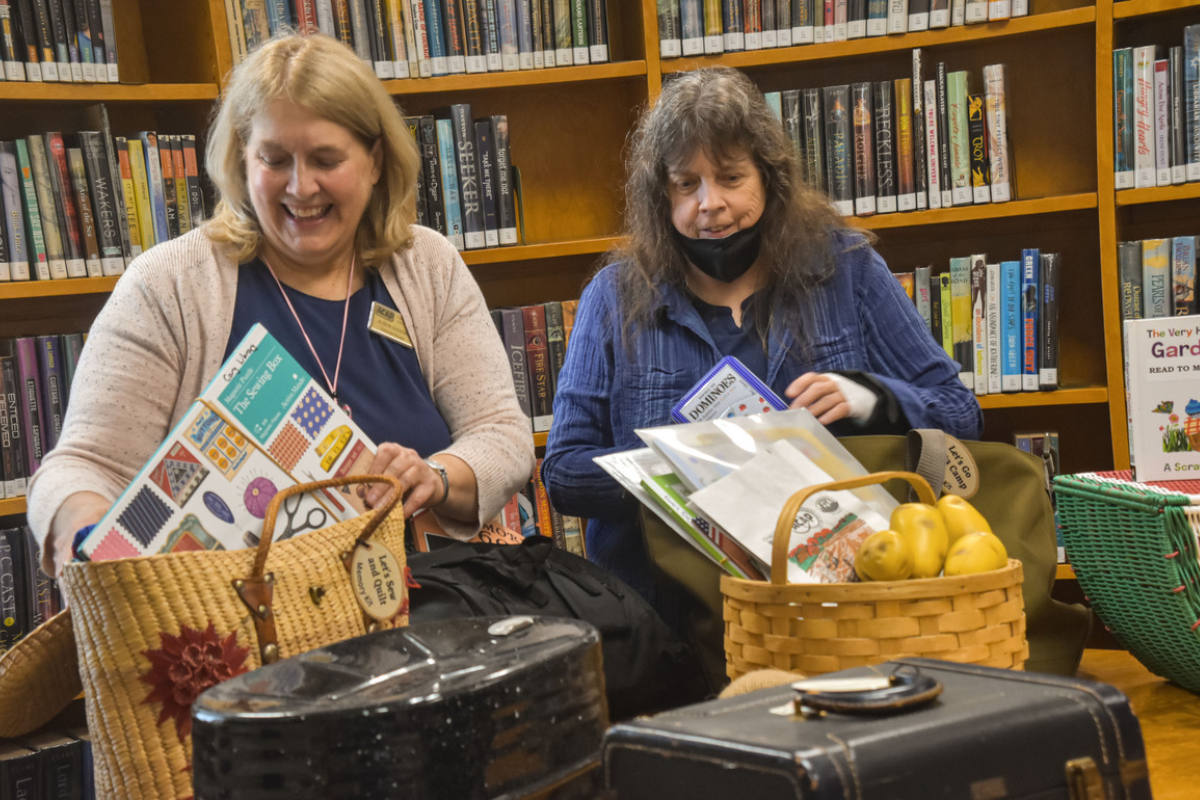 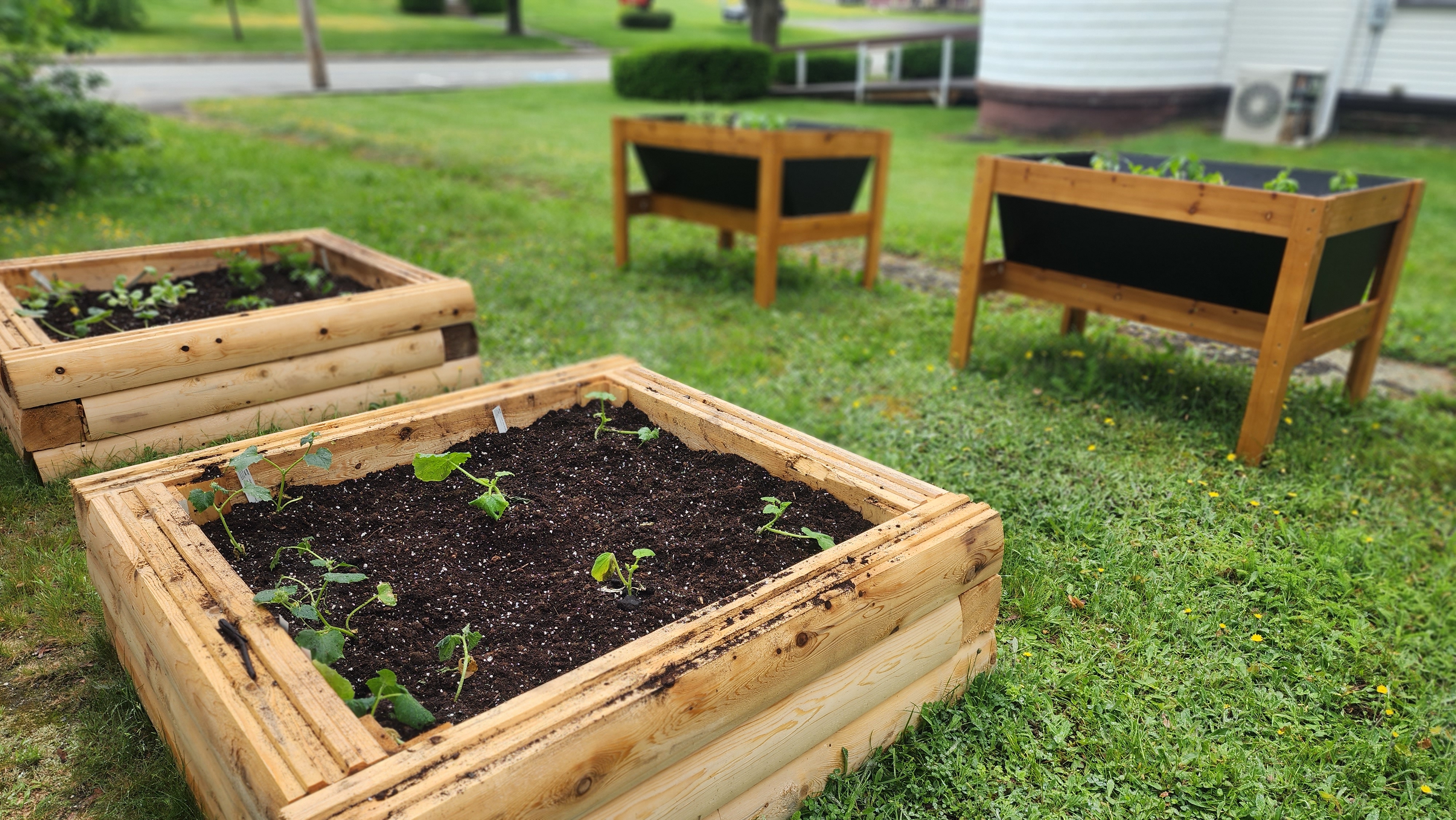 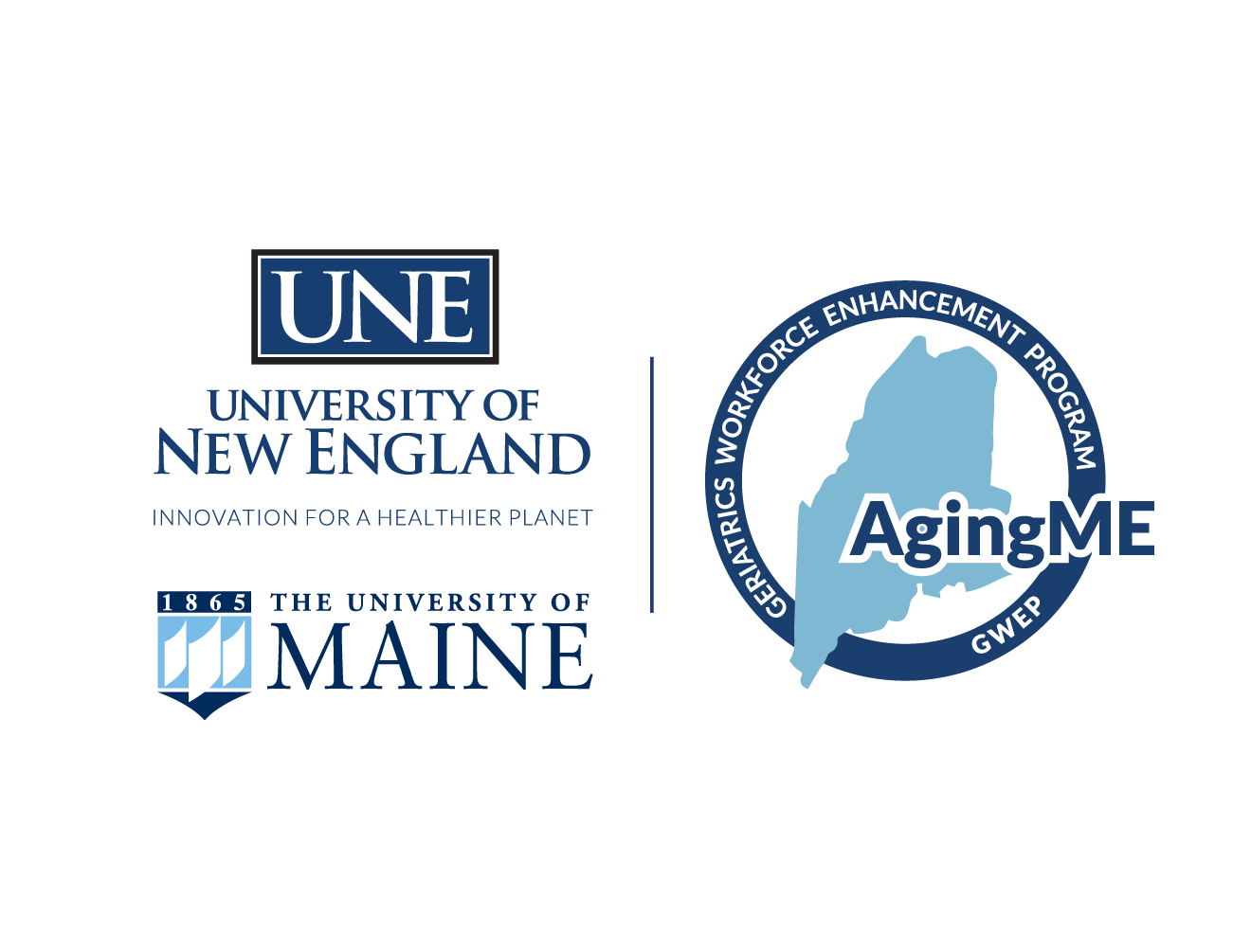 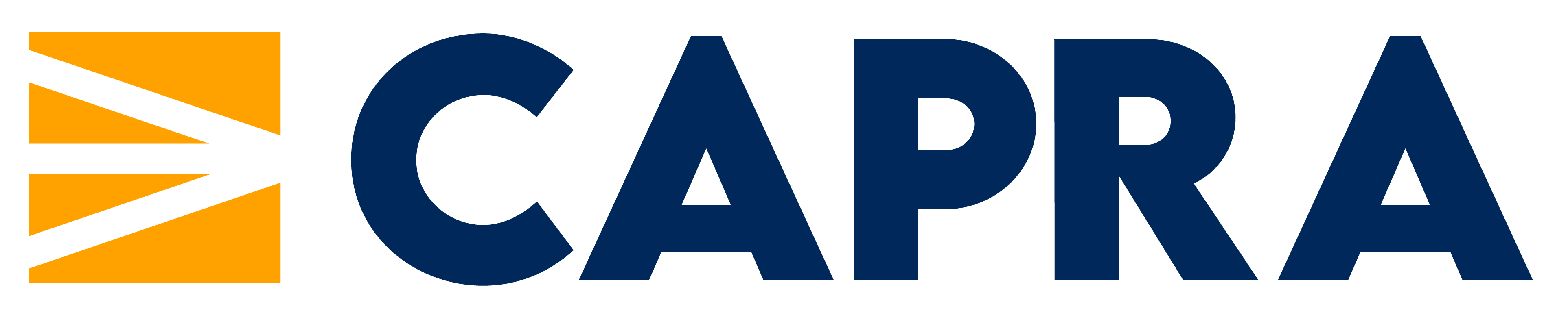 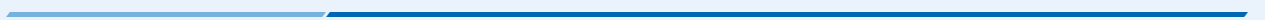 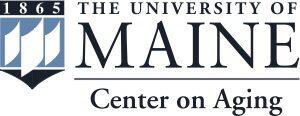 [Speaker Notes: 4Transportation survey conducted February 2022, n=38.   Data about number of volunteer transportation programs updated January 2023  Data for community focus taken from submitted action plans and progress reports.]
And the adventure continues…
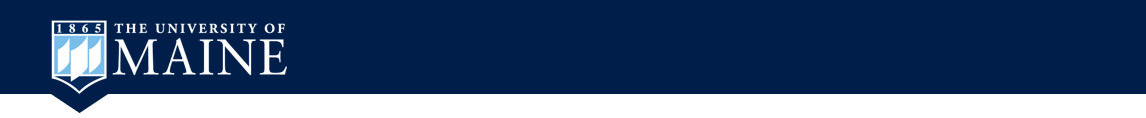 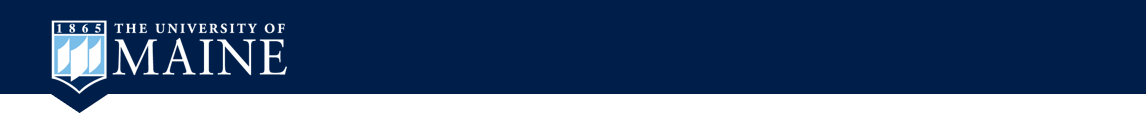 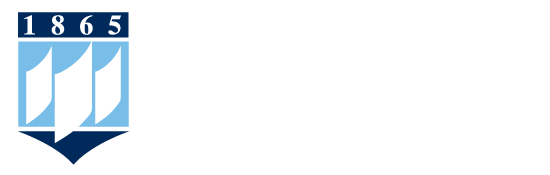 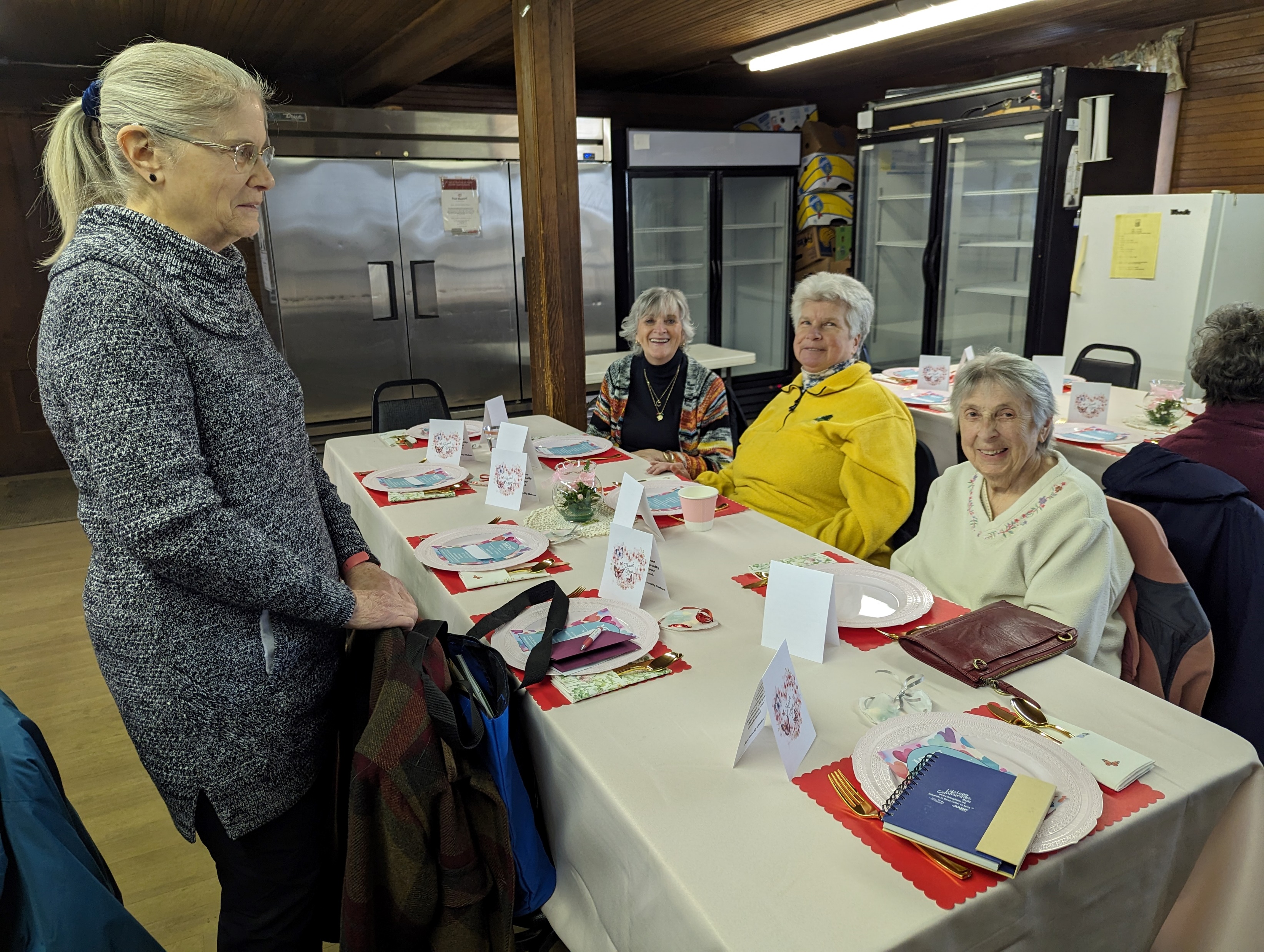 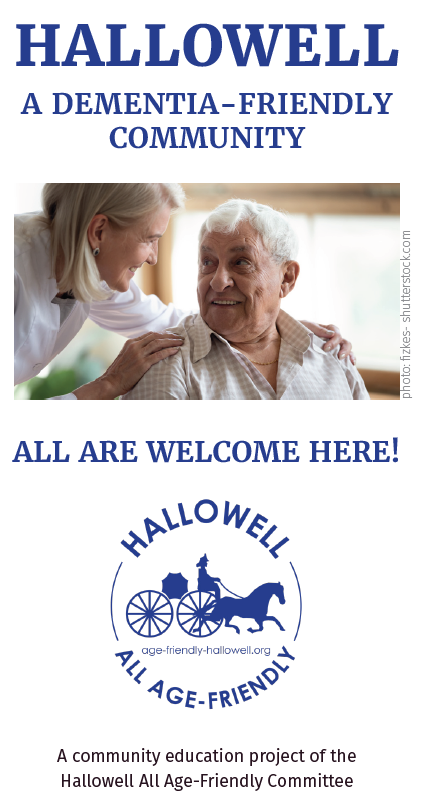 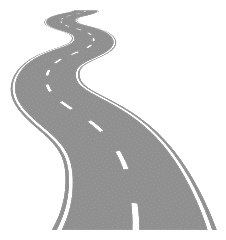 Dementia Inclusive Dining
Engaging Businesses
Dementia Inclusion in Volunteer Training Materials
Dementia Inclusive Recreation Opportunities
Raising Awareness State-Wide
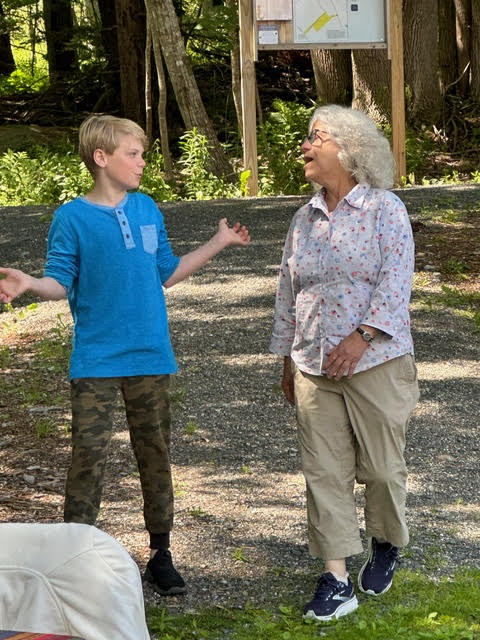 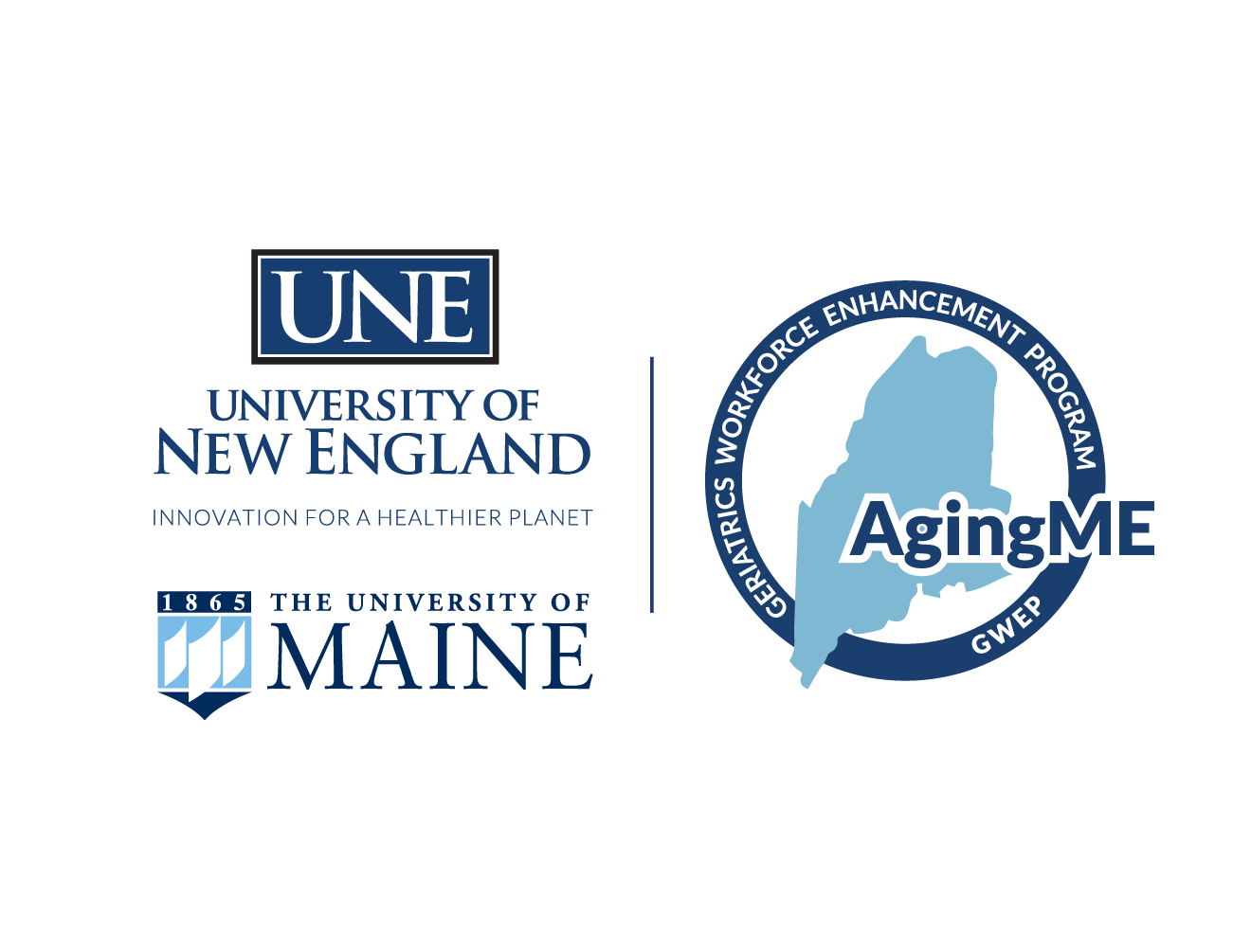 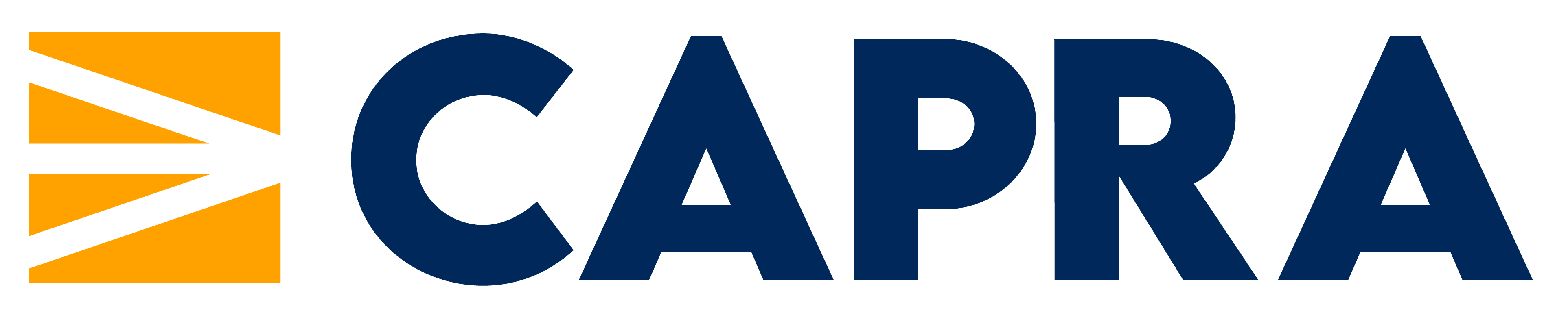 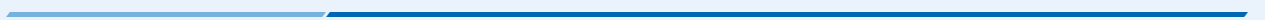 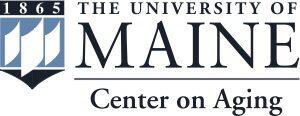 ???
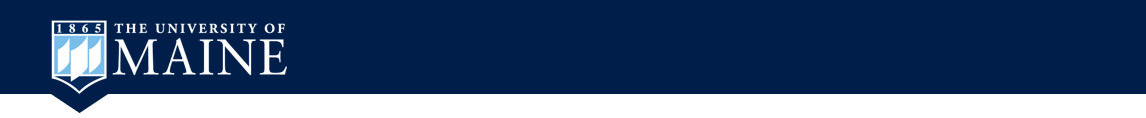 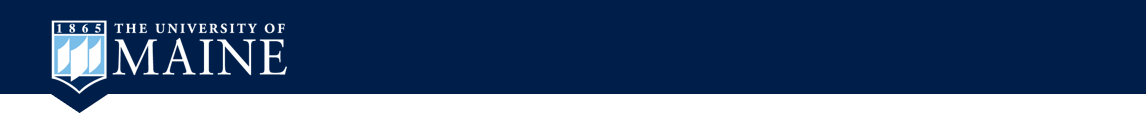 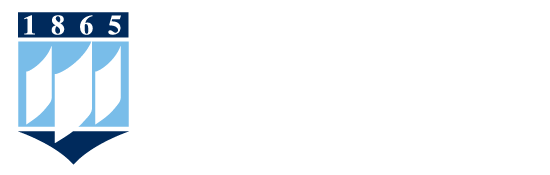 What kind of project would make your community more dementia inclusive?
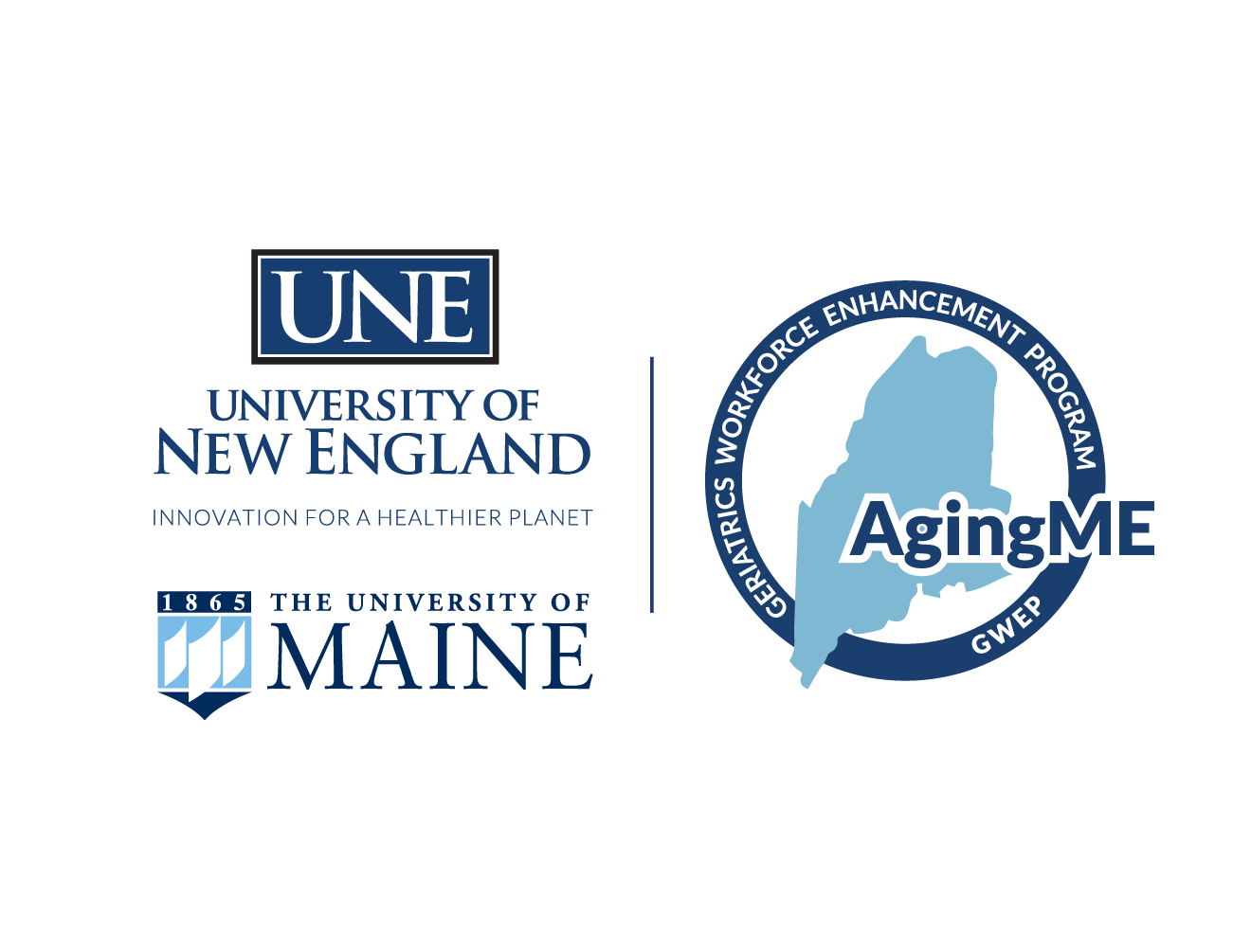 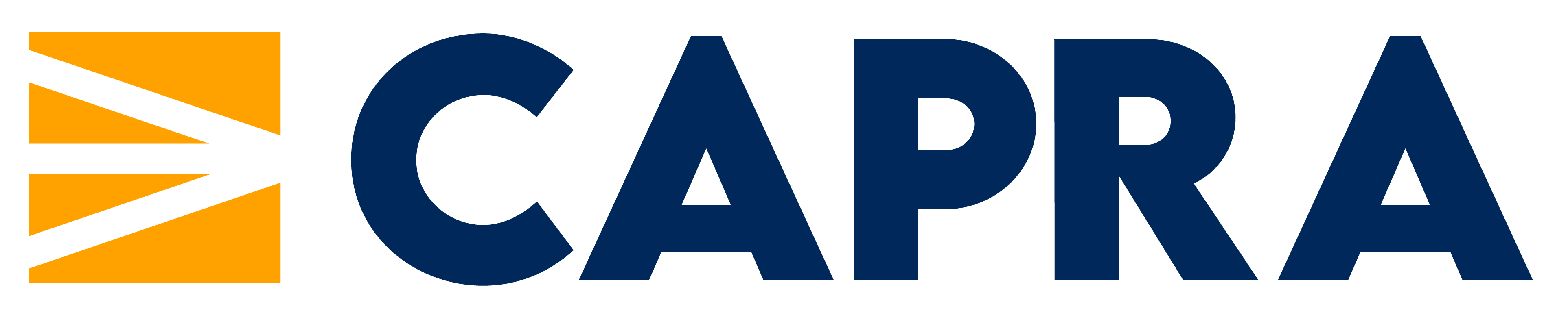 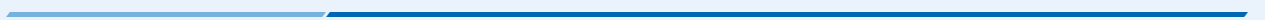 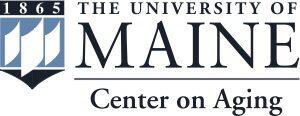 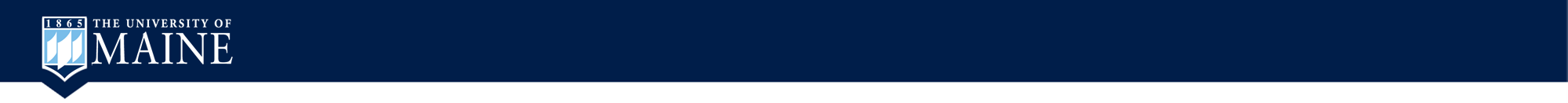 Lessons Learned
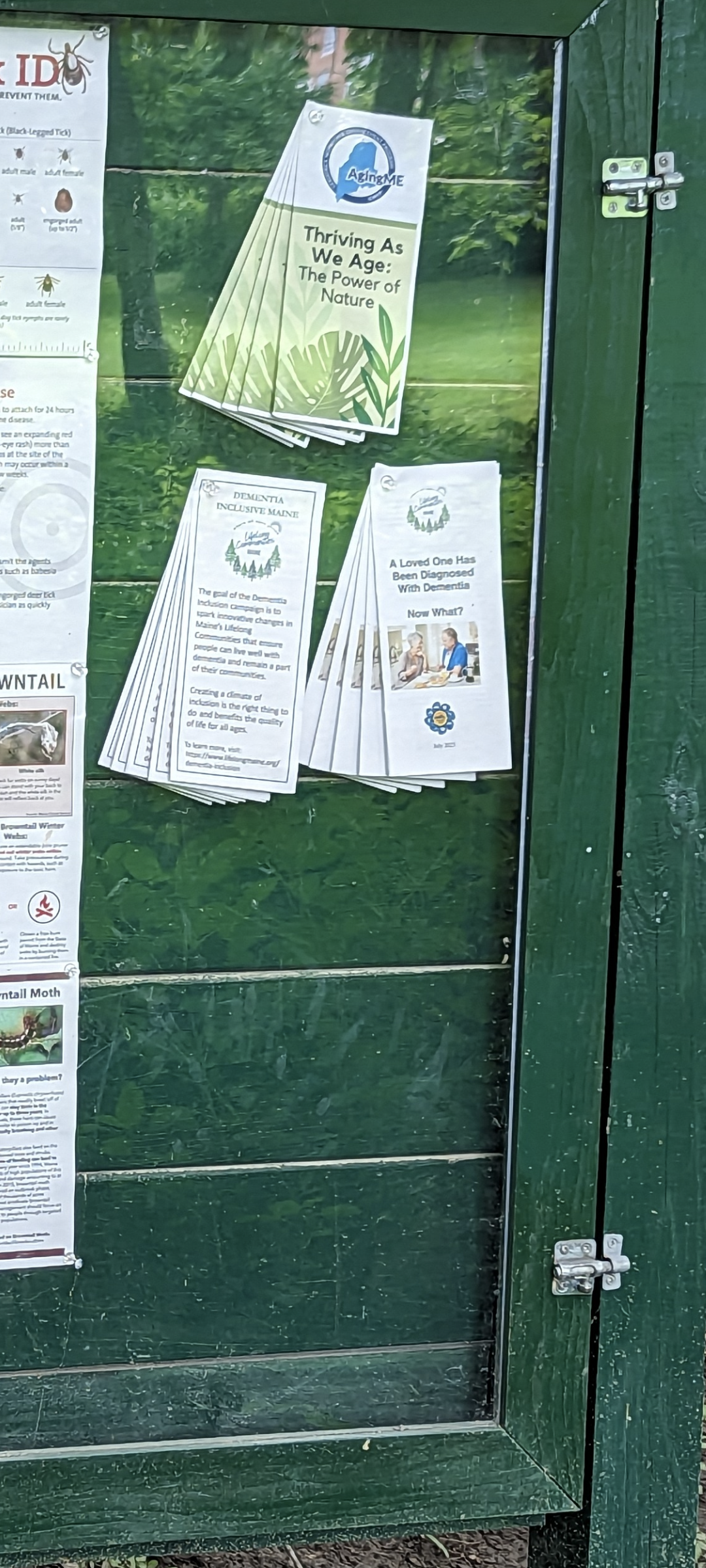 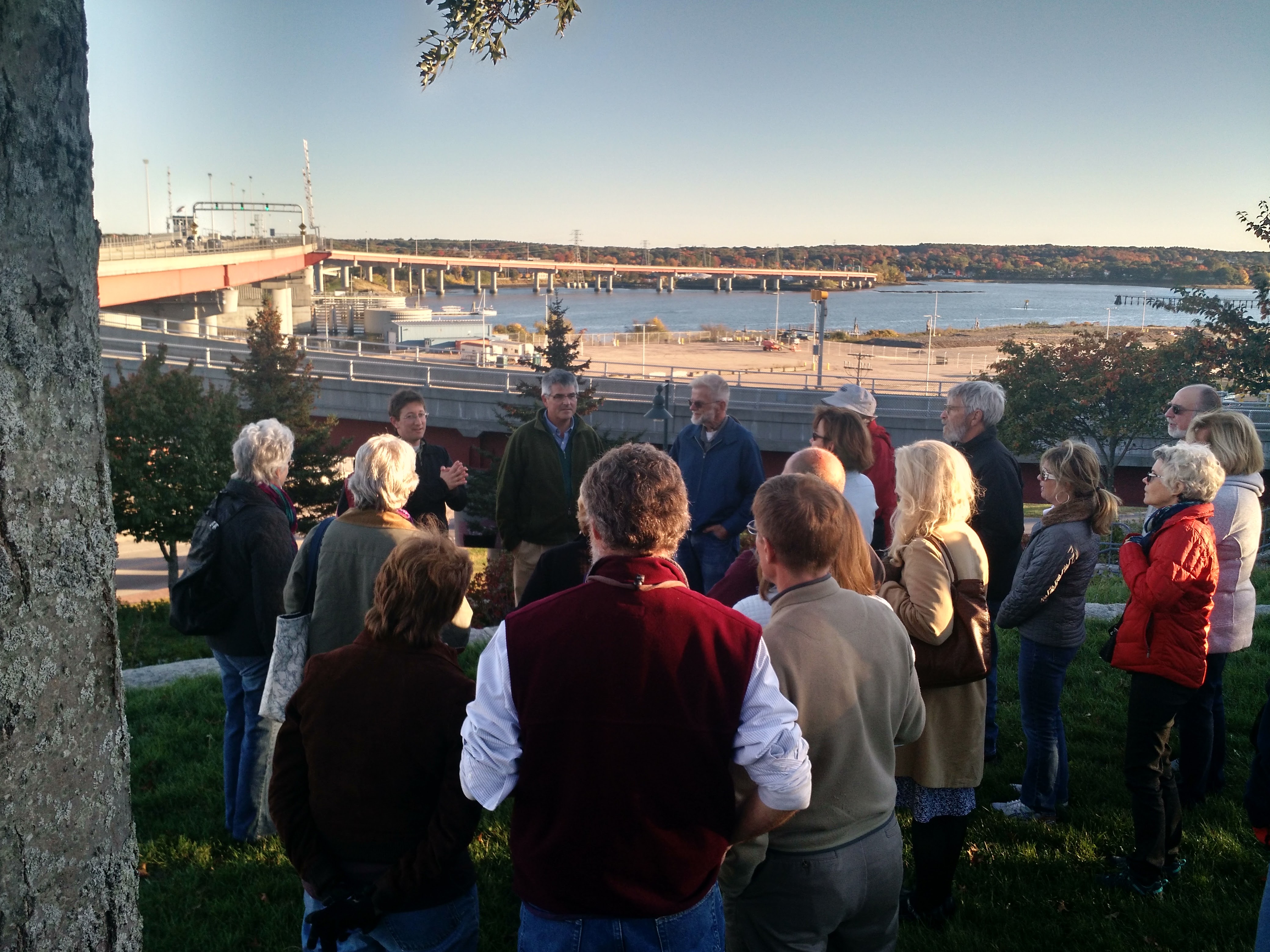 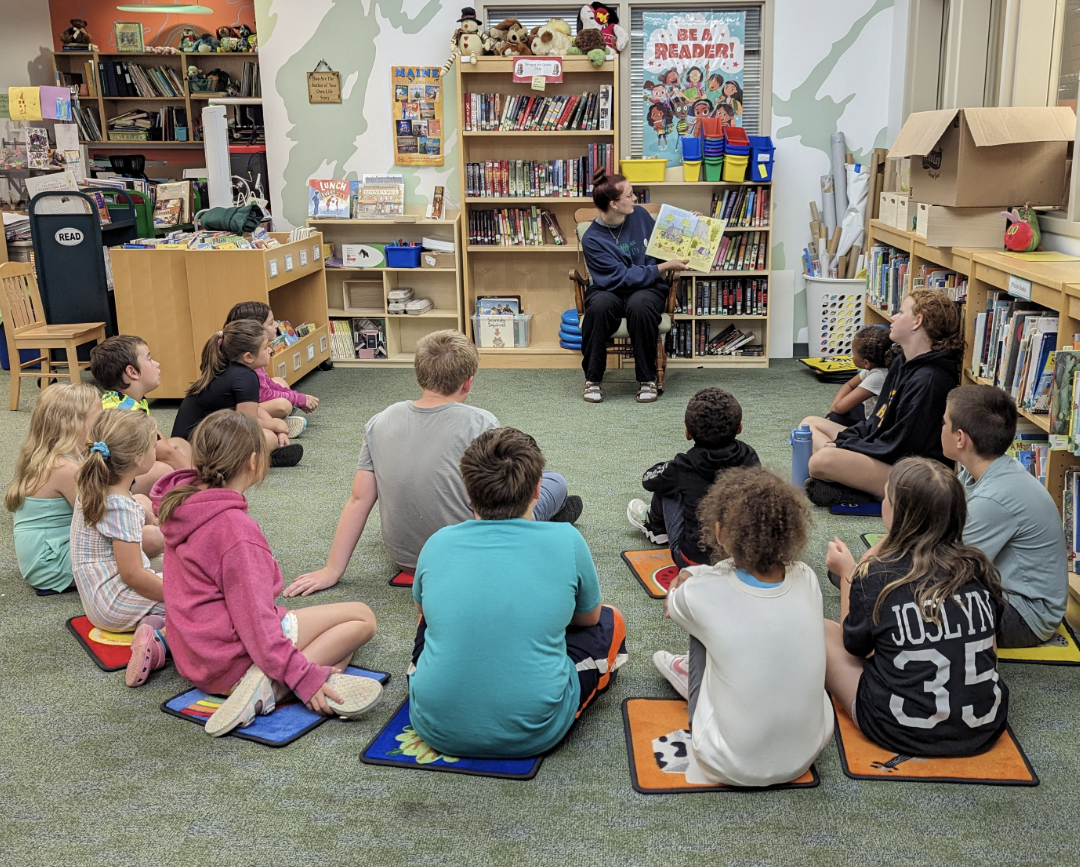 There are many ways to be dementia inclusive
Age-Friendly experience paves the way for dementia inclusion
Engages new partners
Local and statewide impact
Communities are ready to embrace the message that dementia is a diagnosis, not the whole person
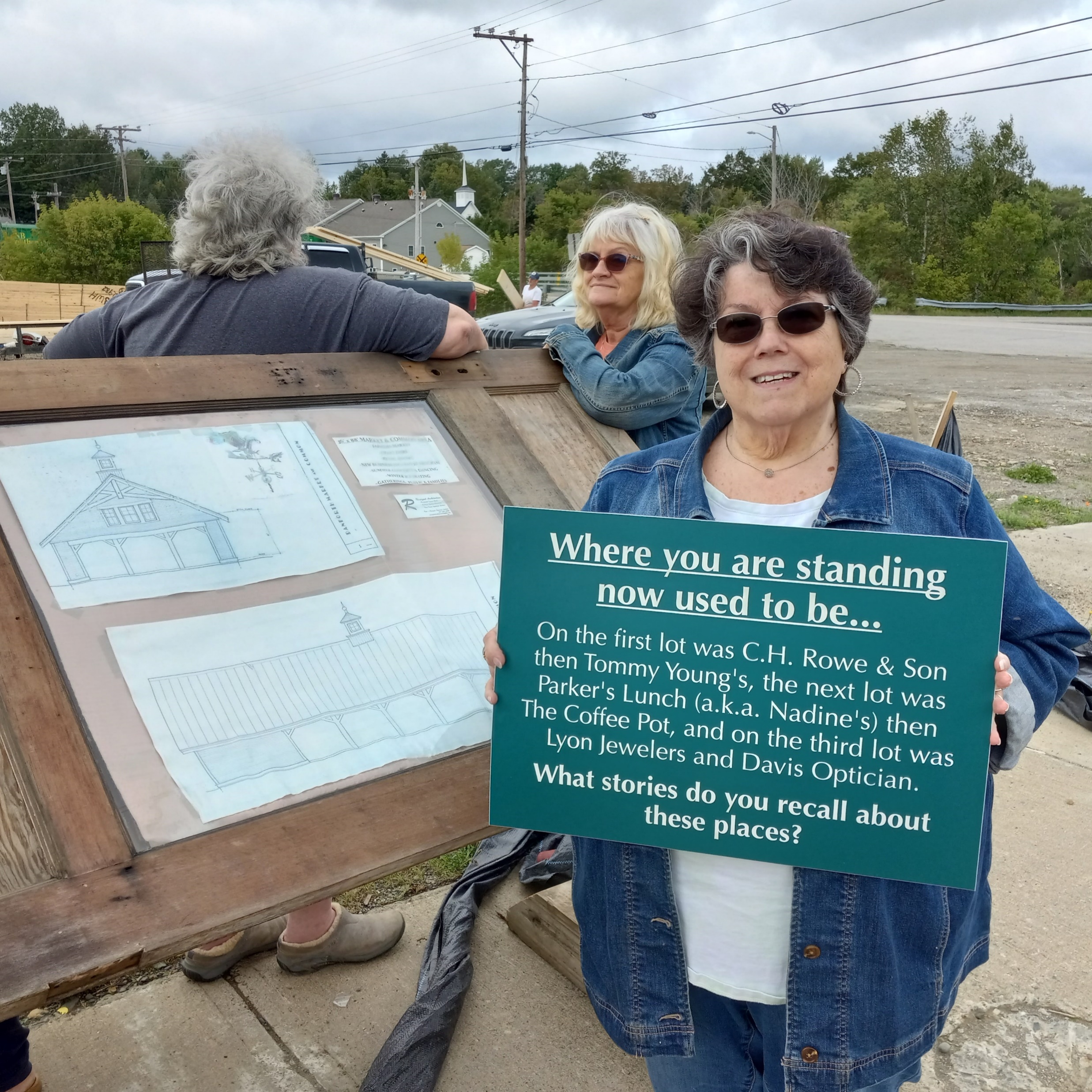 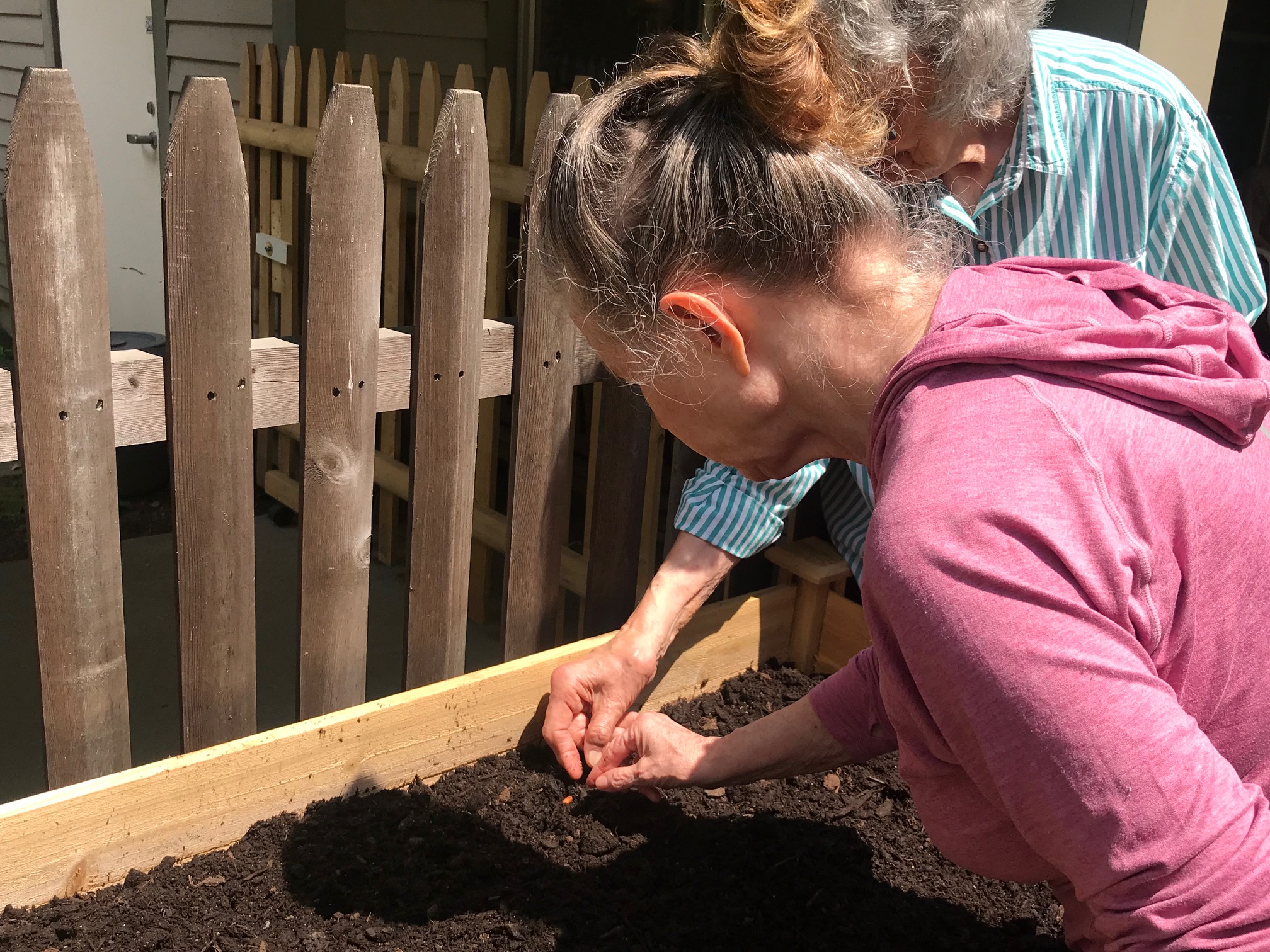 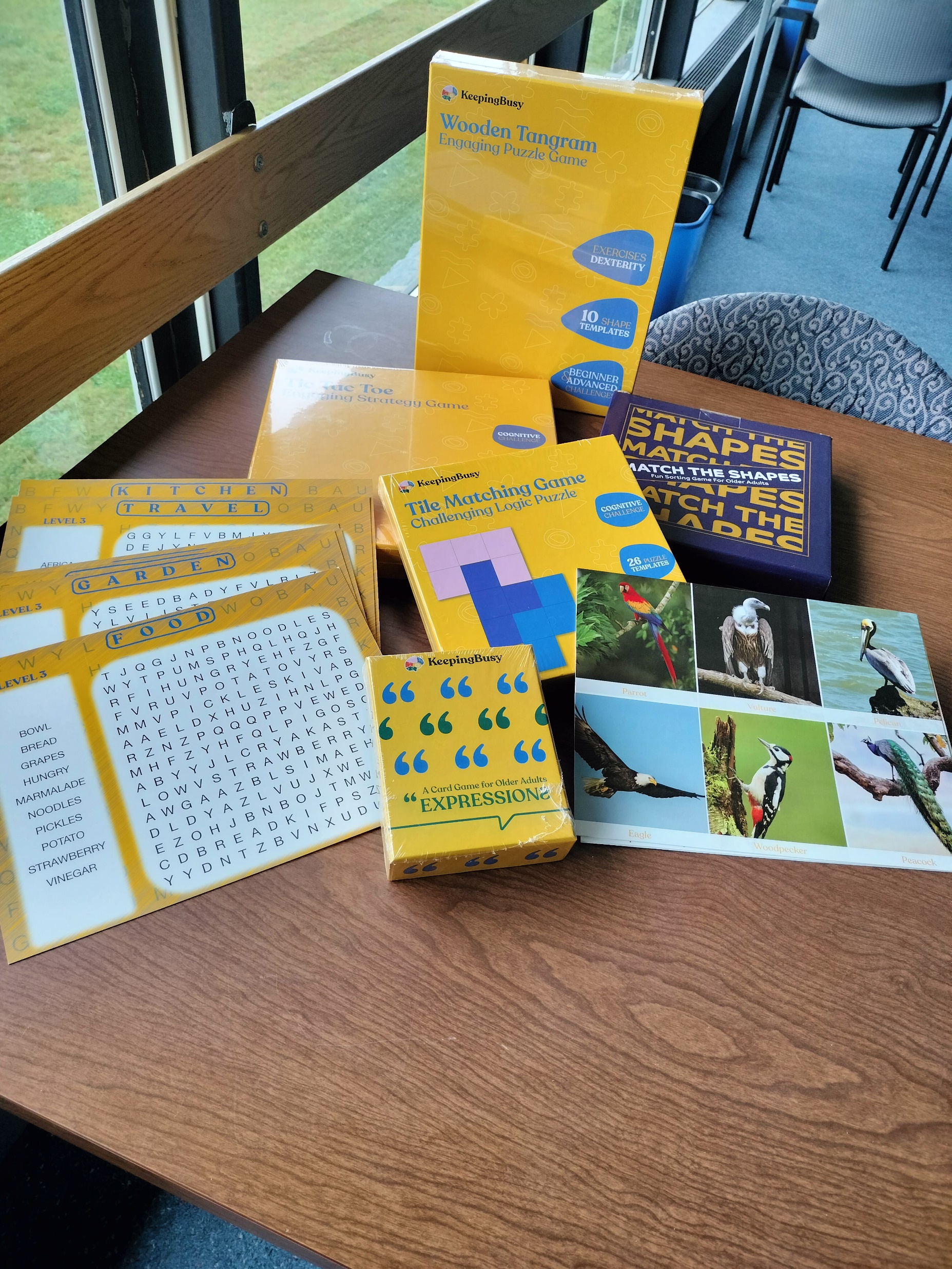 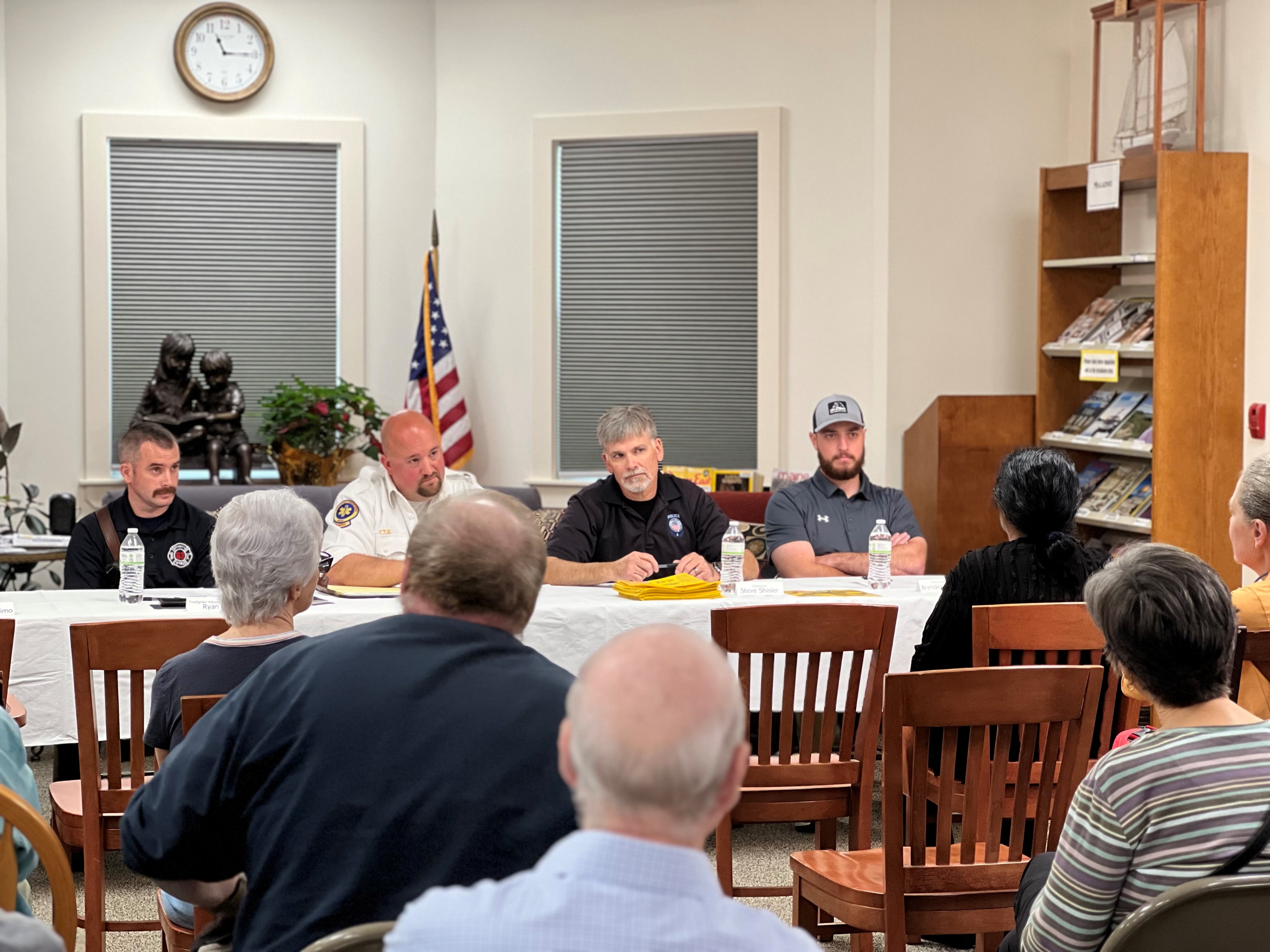 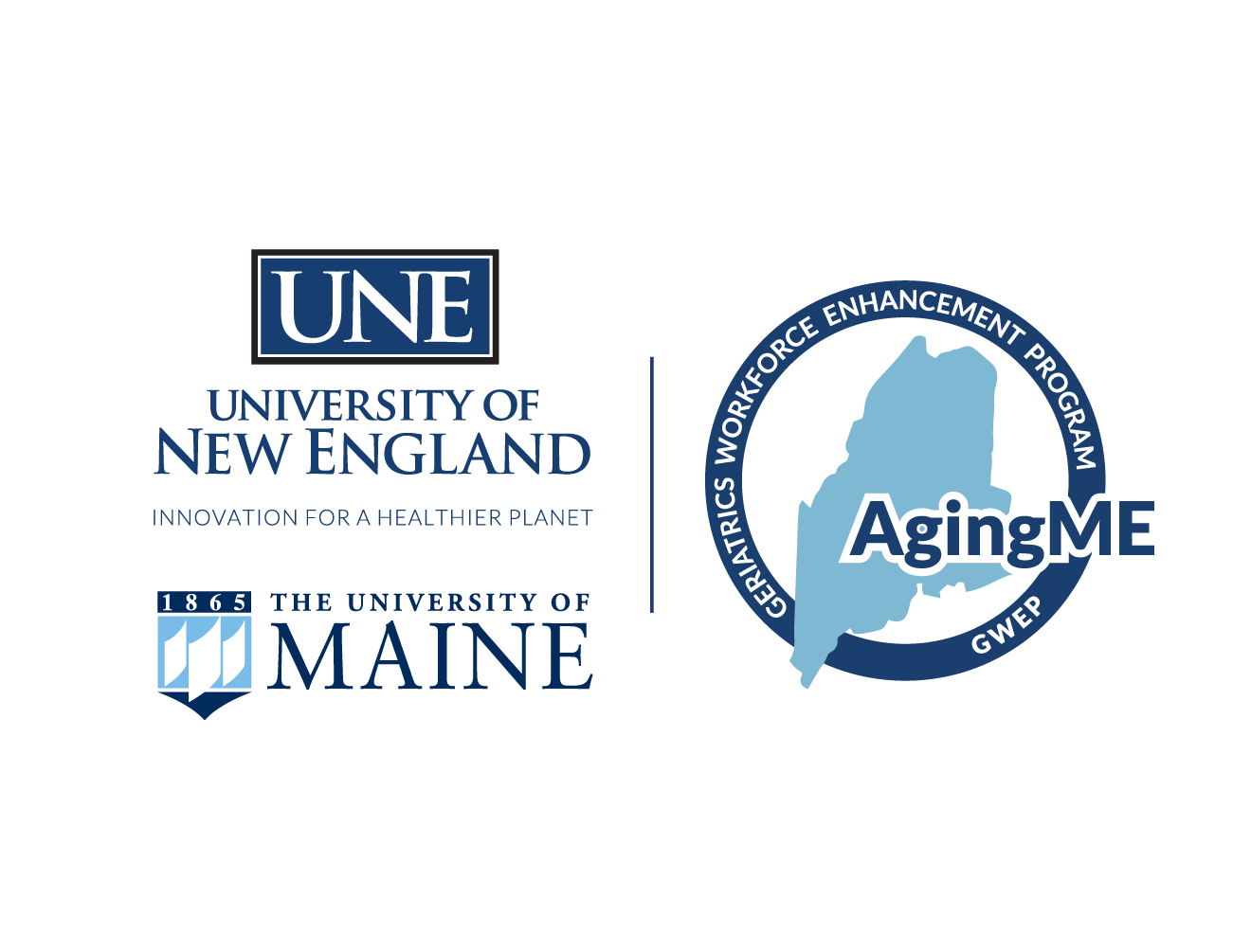 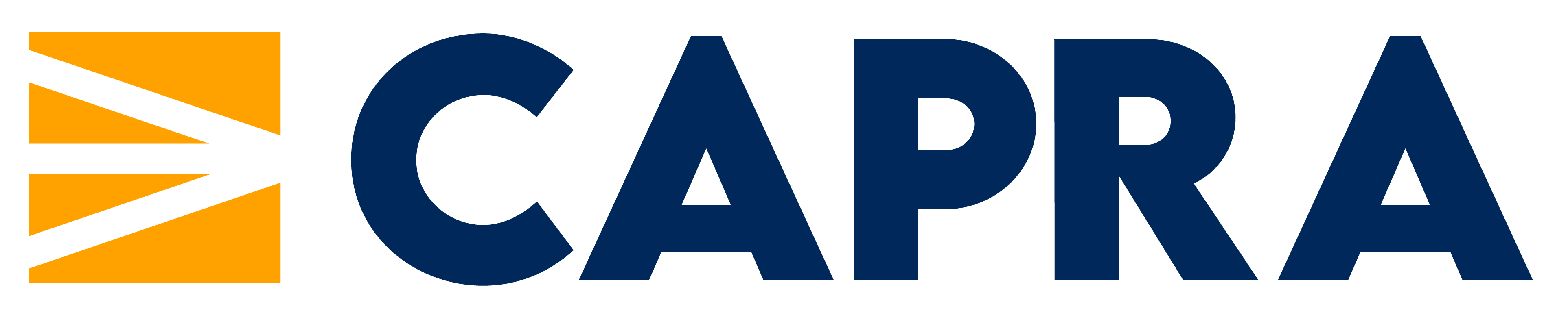 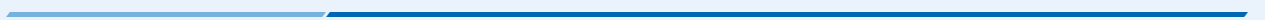 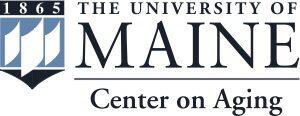 ???
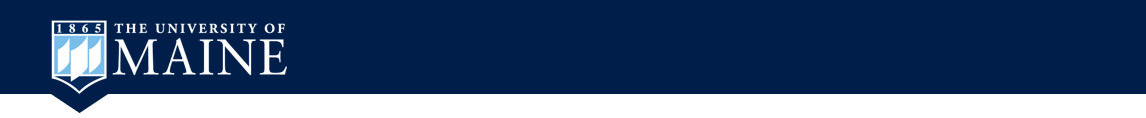 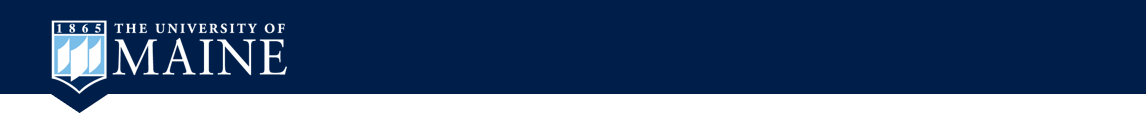 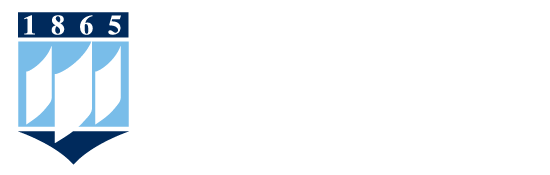 What are some things in your community that are already inclusive of people with different abilities (including cognitive changes)?
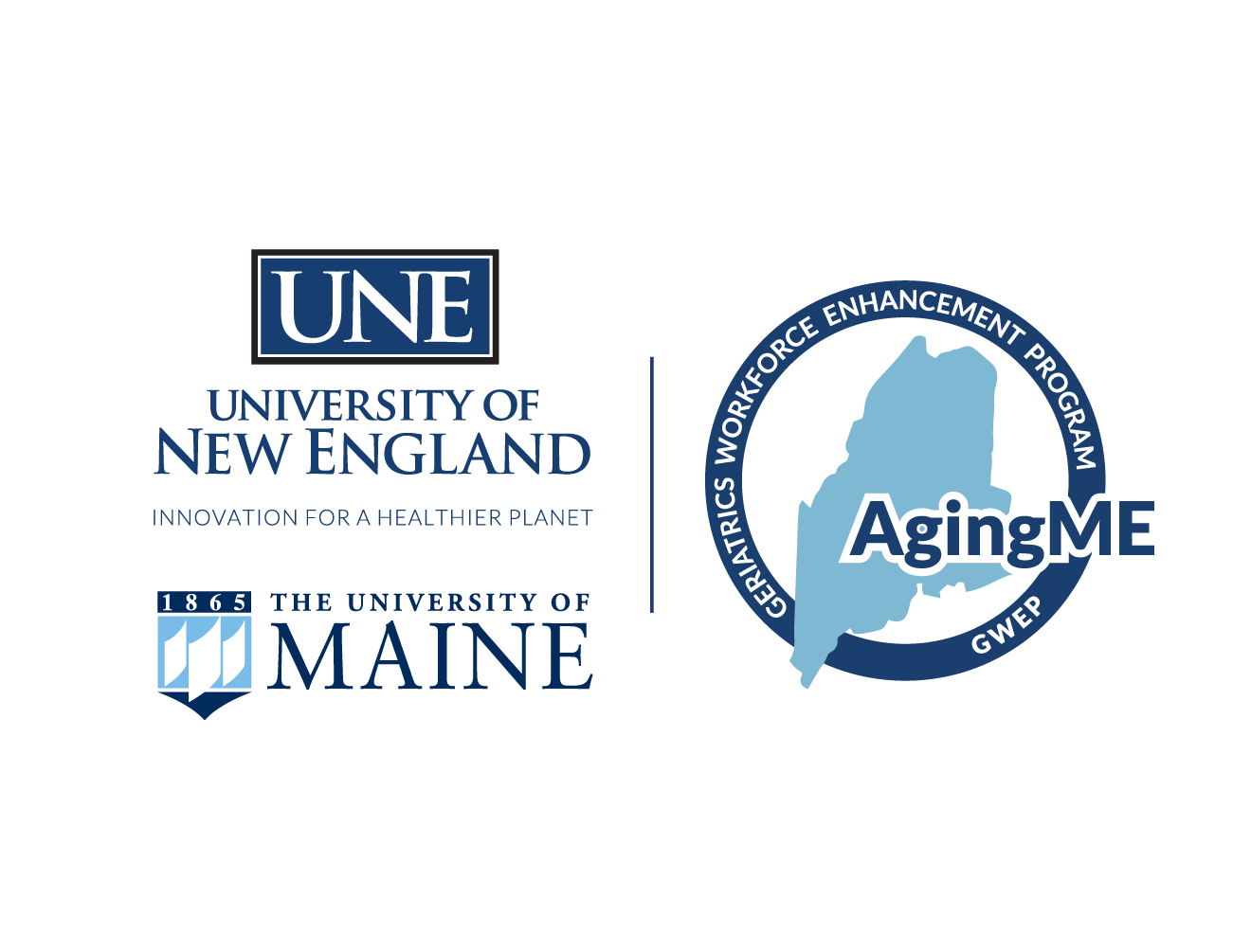 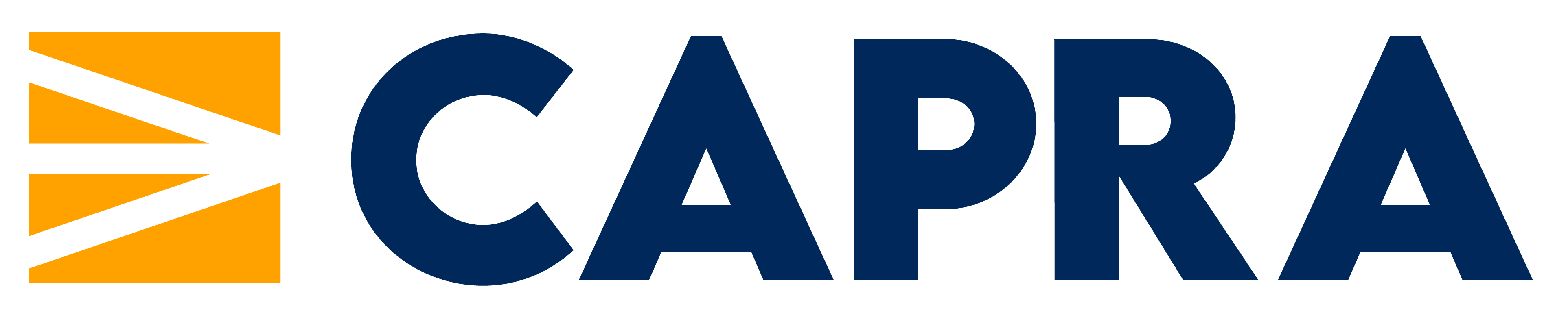 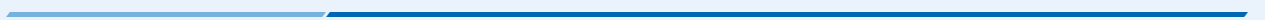 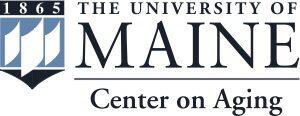 Next Steps
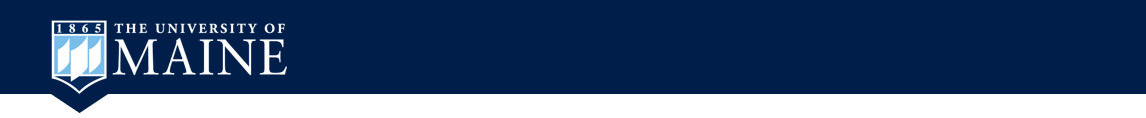 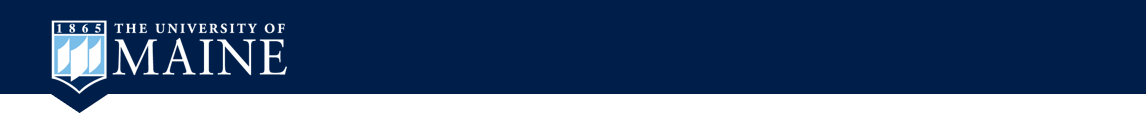 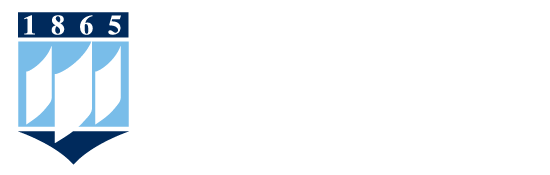 Download 
WHO ToolKit &/or
Public Library DI Toolkit
Add to the richness of your  Age-Friendly initiative to make it Dementia Inclusive
Give voice
Foster participation and inclusion
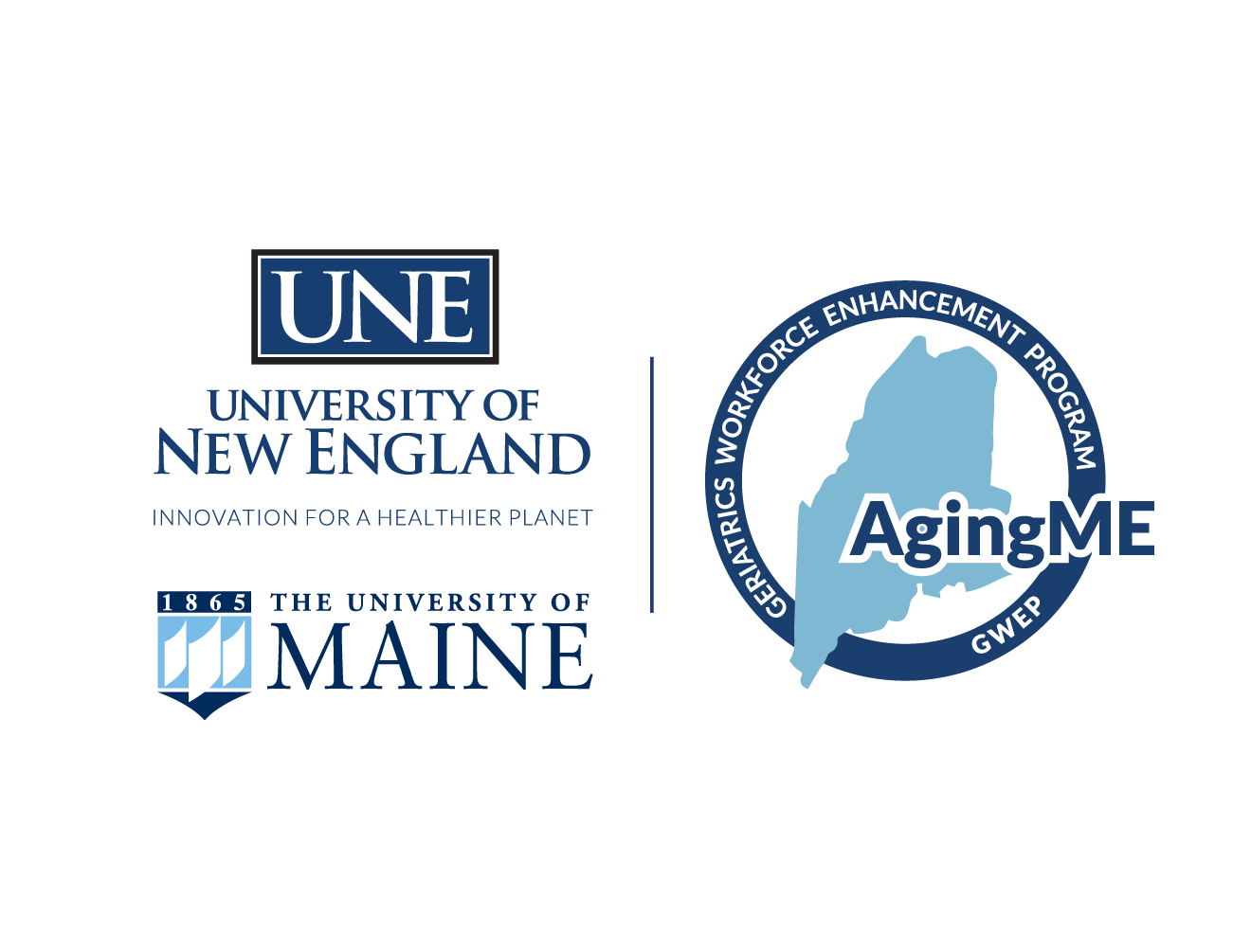 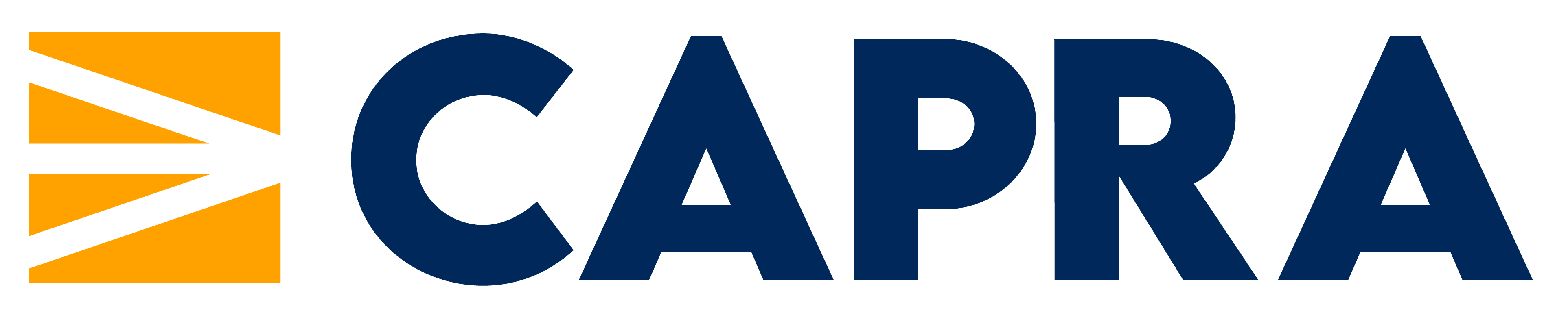 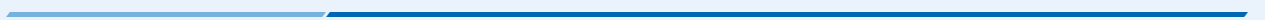 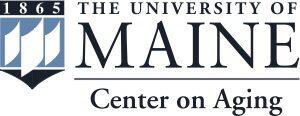 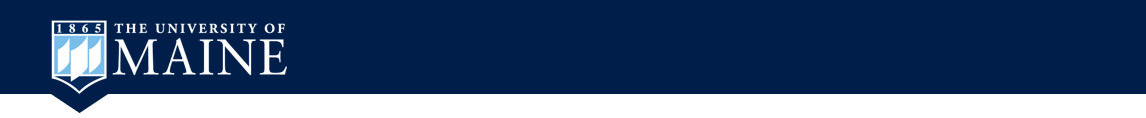 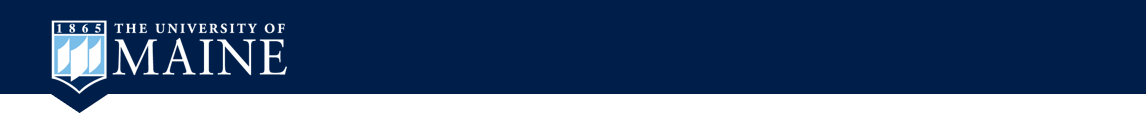 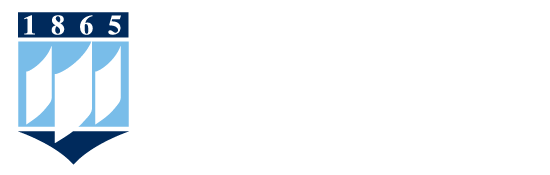 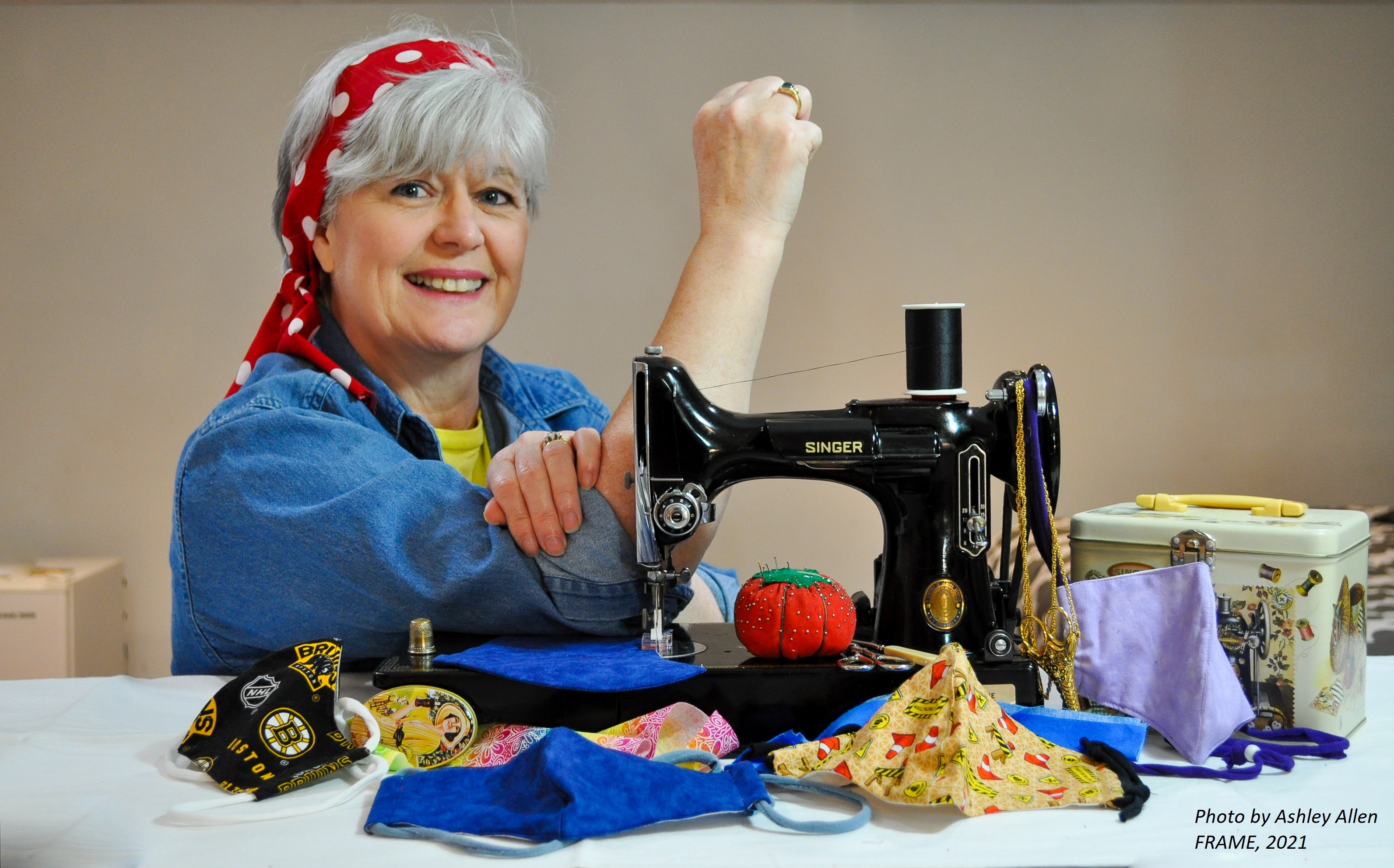 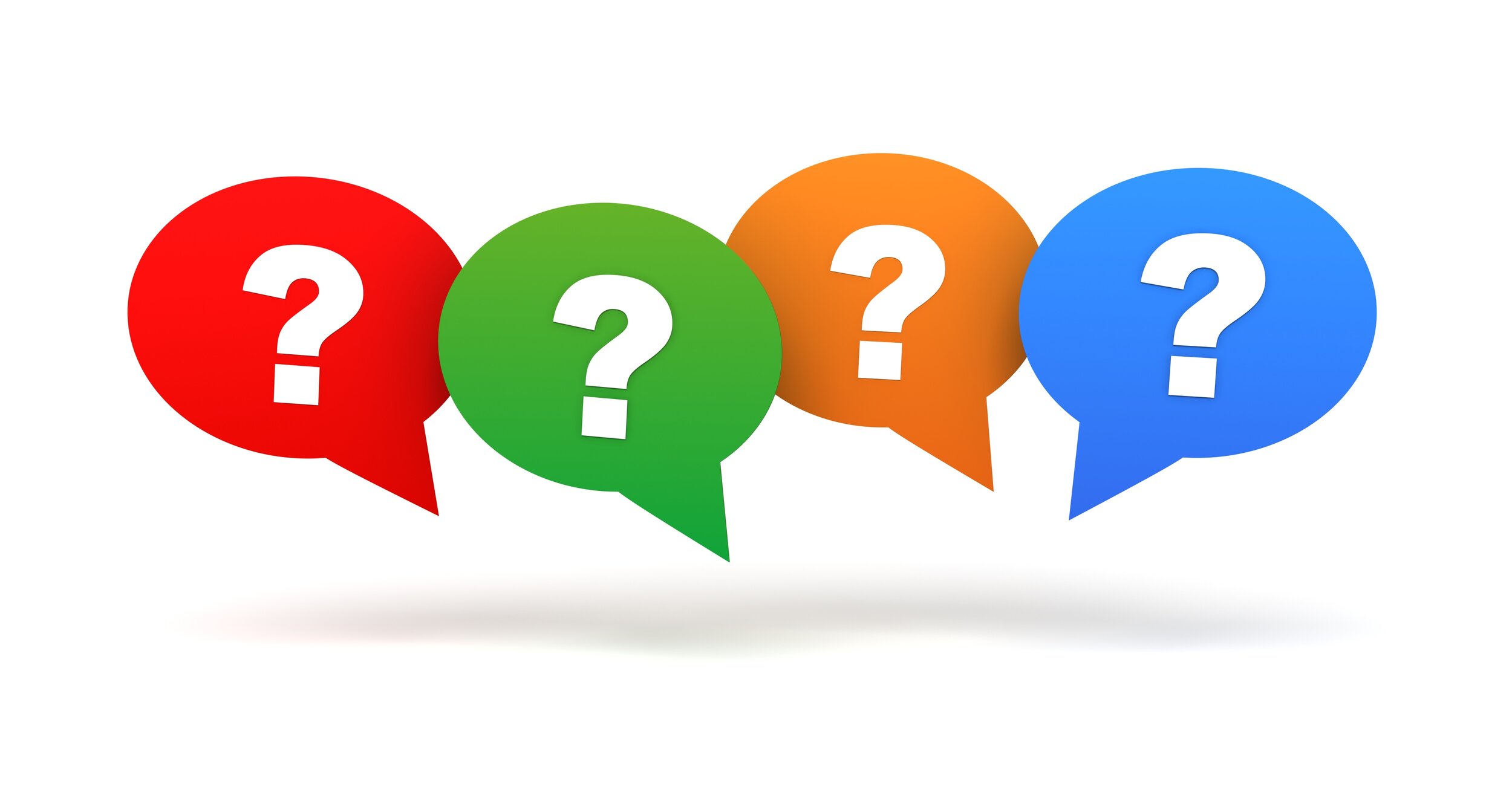 For more information:
The FRAME photo library contains free pictures you 
can use in your messaging about age-friendly
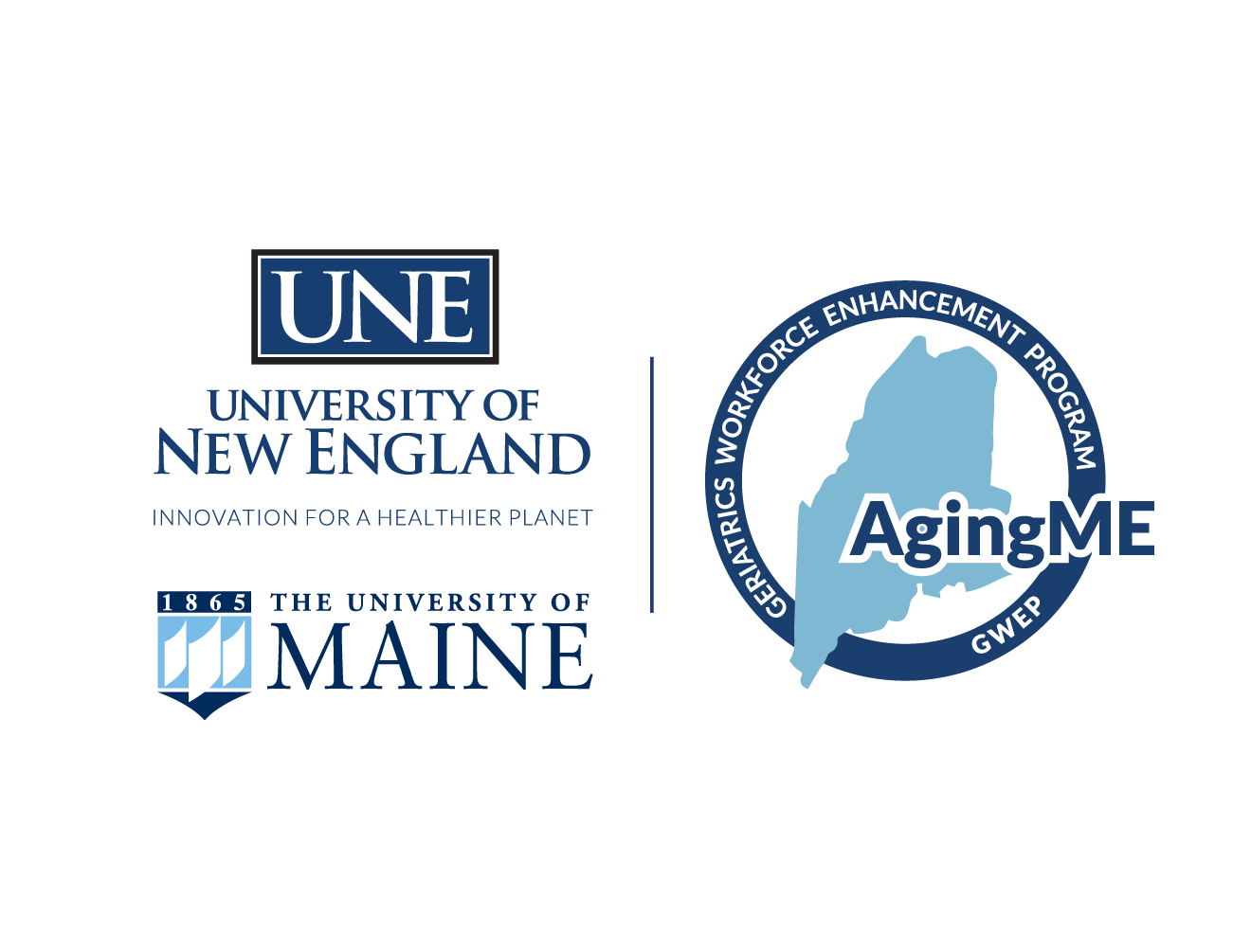 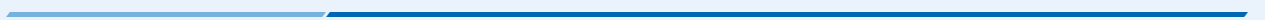 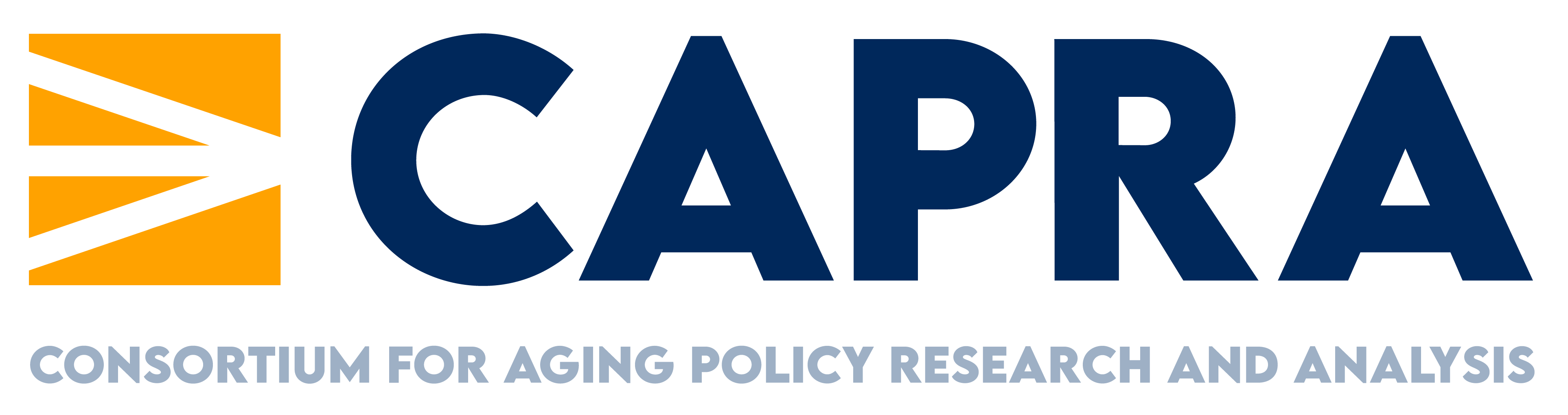 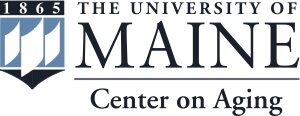 35
[Speaker Notes: questions]